Single and multi-bunch tracking for PERLE
K. André - k.andre@cern.ch
Outline :
ERL lattice splitting
Optics design
RF curvature
Tracking including CSR
Multi bunch tracking
Effect of LRW
Combined with bunch recombination pattern
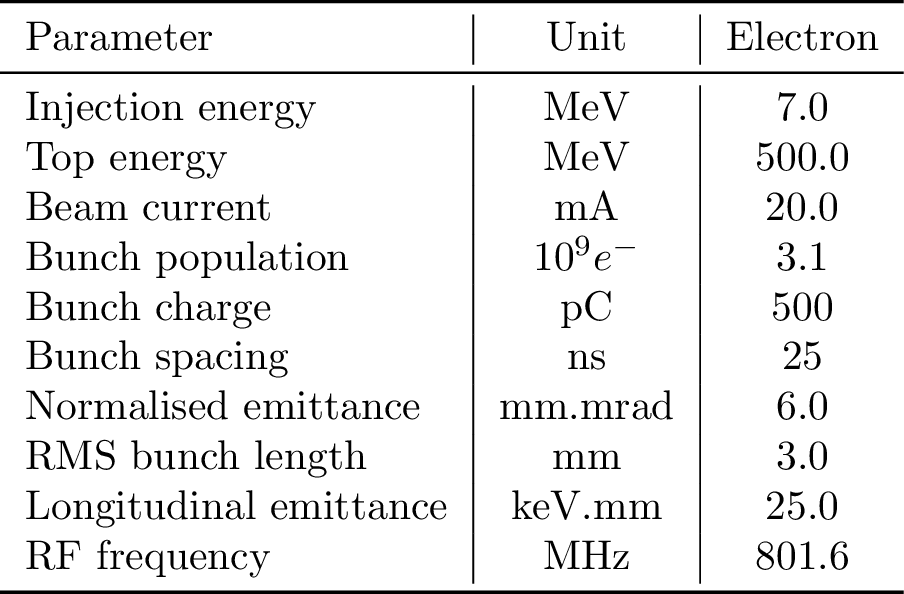 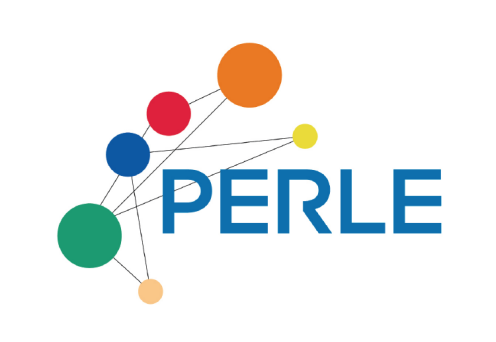 PERLE collaboration meeting - 16/07/21 - https://indico.ijclab.in2p3.fr/event/7444/
ERL construction - Lattice splitting for the timing in PLACET2
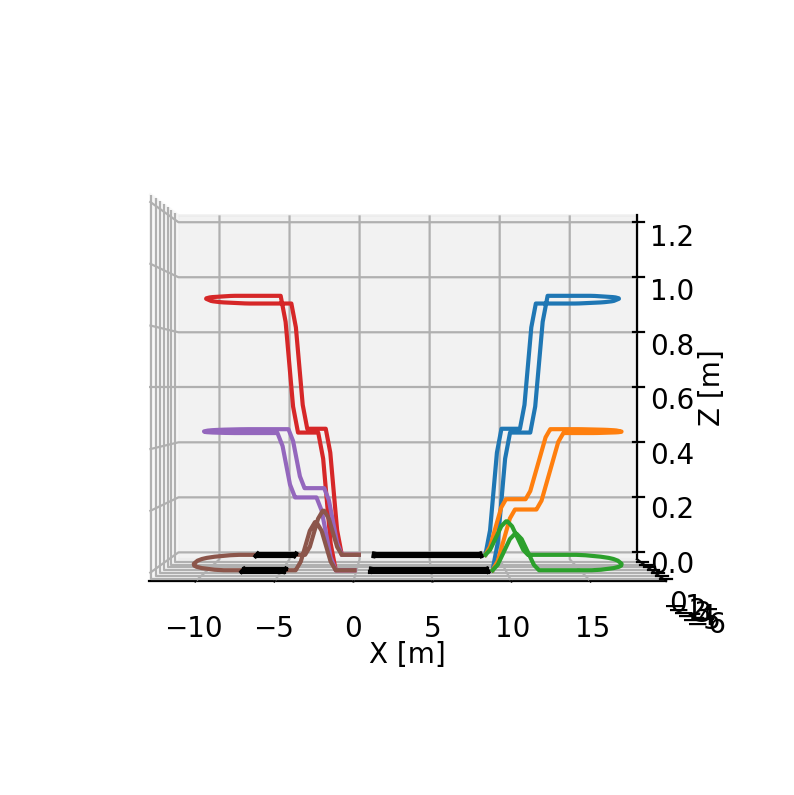 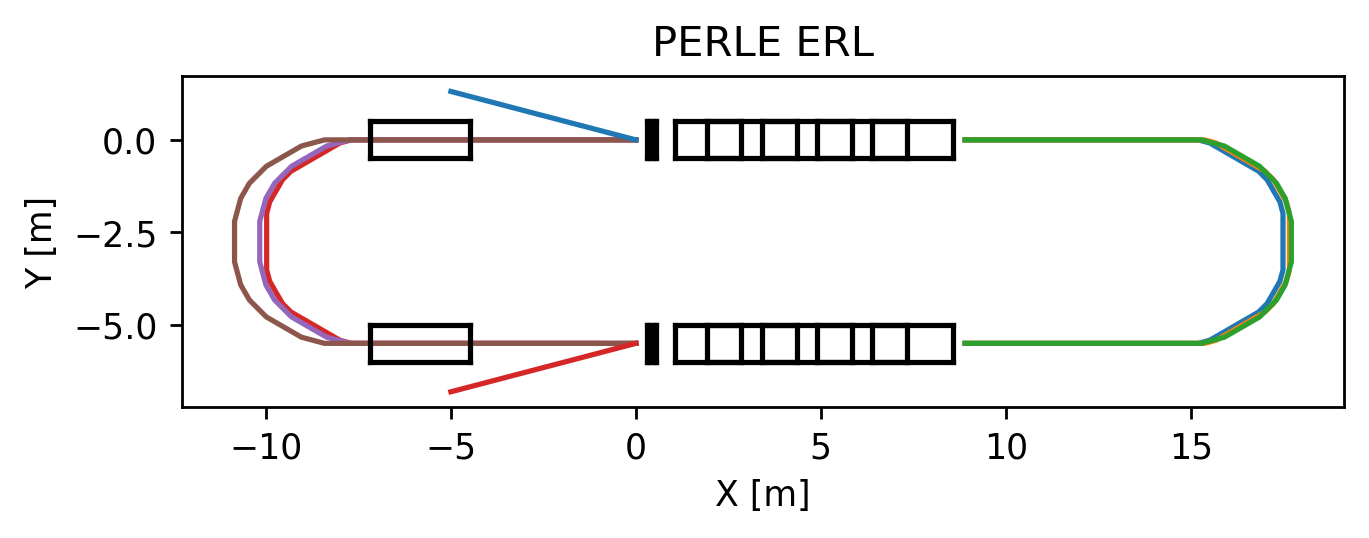 The linac is 27 λRF including the injection chicane, the injection chicane was included into arc 2, 4, 6 such that only the cryomodule and the doublet of quadrupole are in the “linac lattice” like LHeC.
The linac is now 24 λRF long,
The injection chicane is 3 λRF (merged in the arcs)
The arcs 2, 4, 6 are respectively 63, 63, 66.5 λRF
while arcs 1, 3 & 5 are all 56 λRF.
Optics - individual arcs
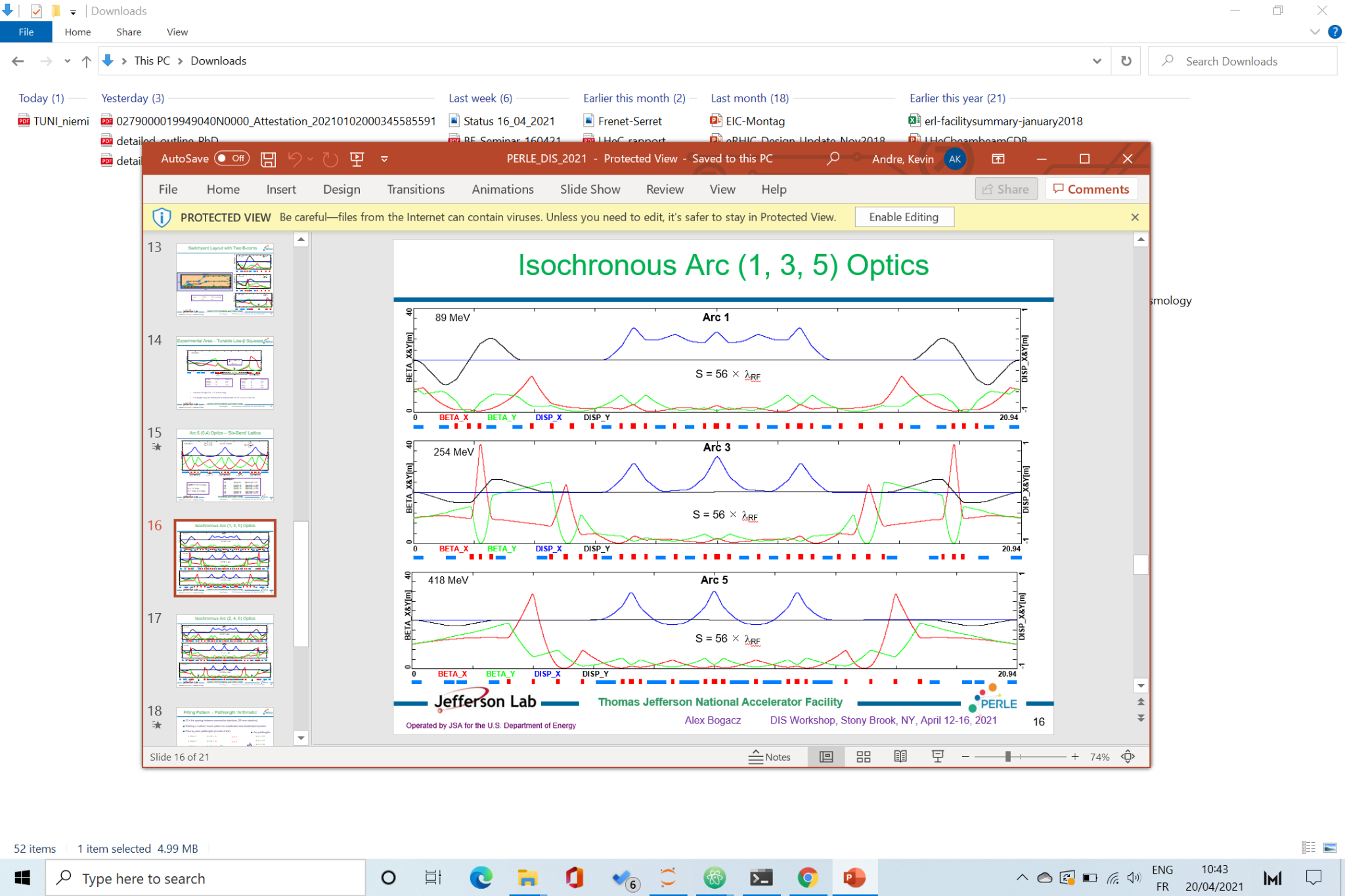 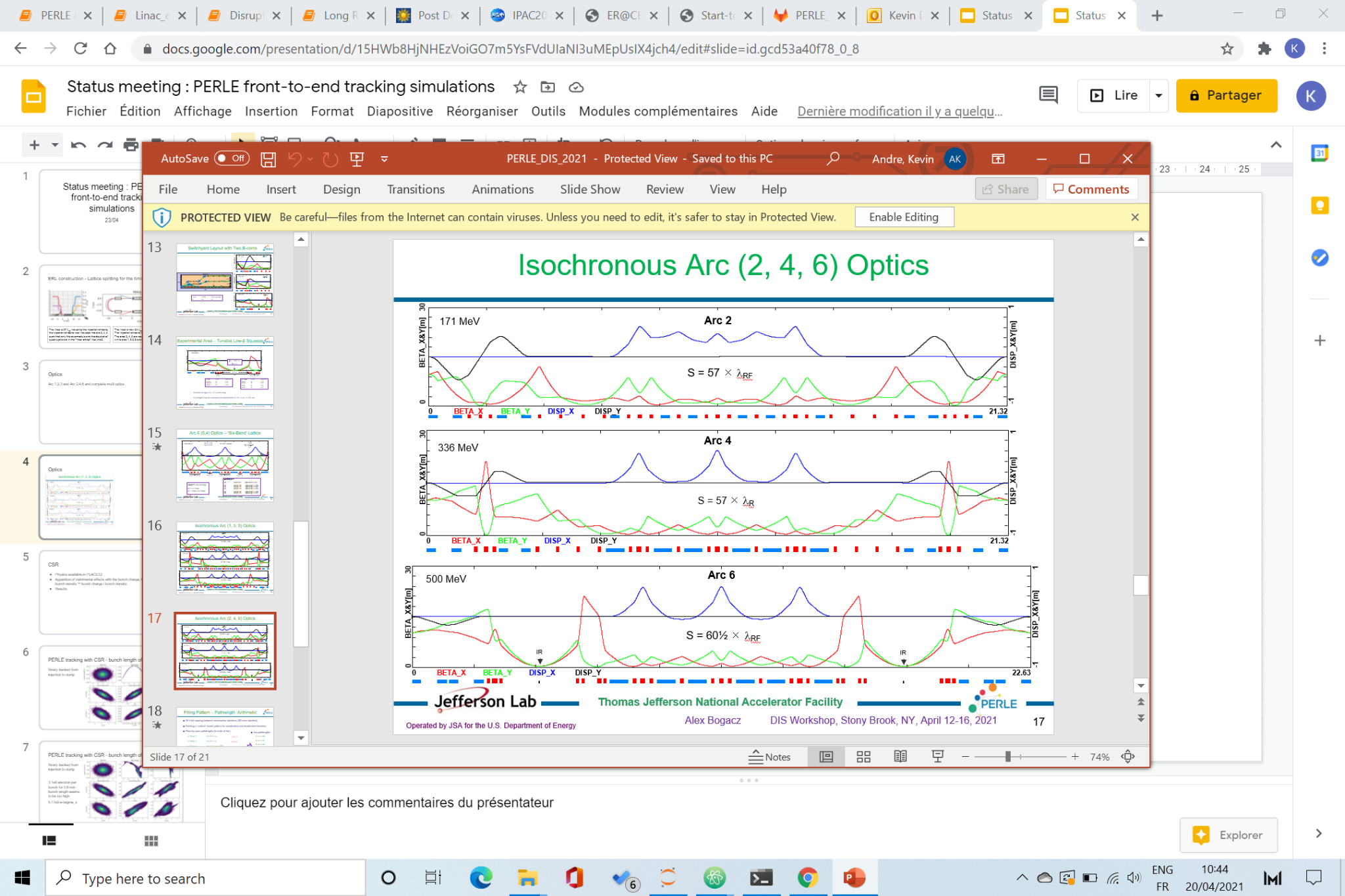 Momentum compaction factor is < 2e-5 in all 6 arcs according to Optim,
but it doesn’t take into account the injection/extraction chicane contributions ?
Optics - multi turn
Magnets apertures
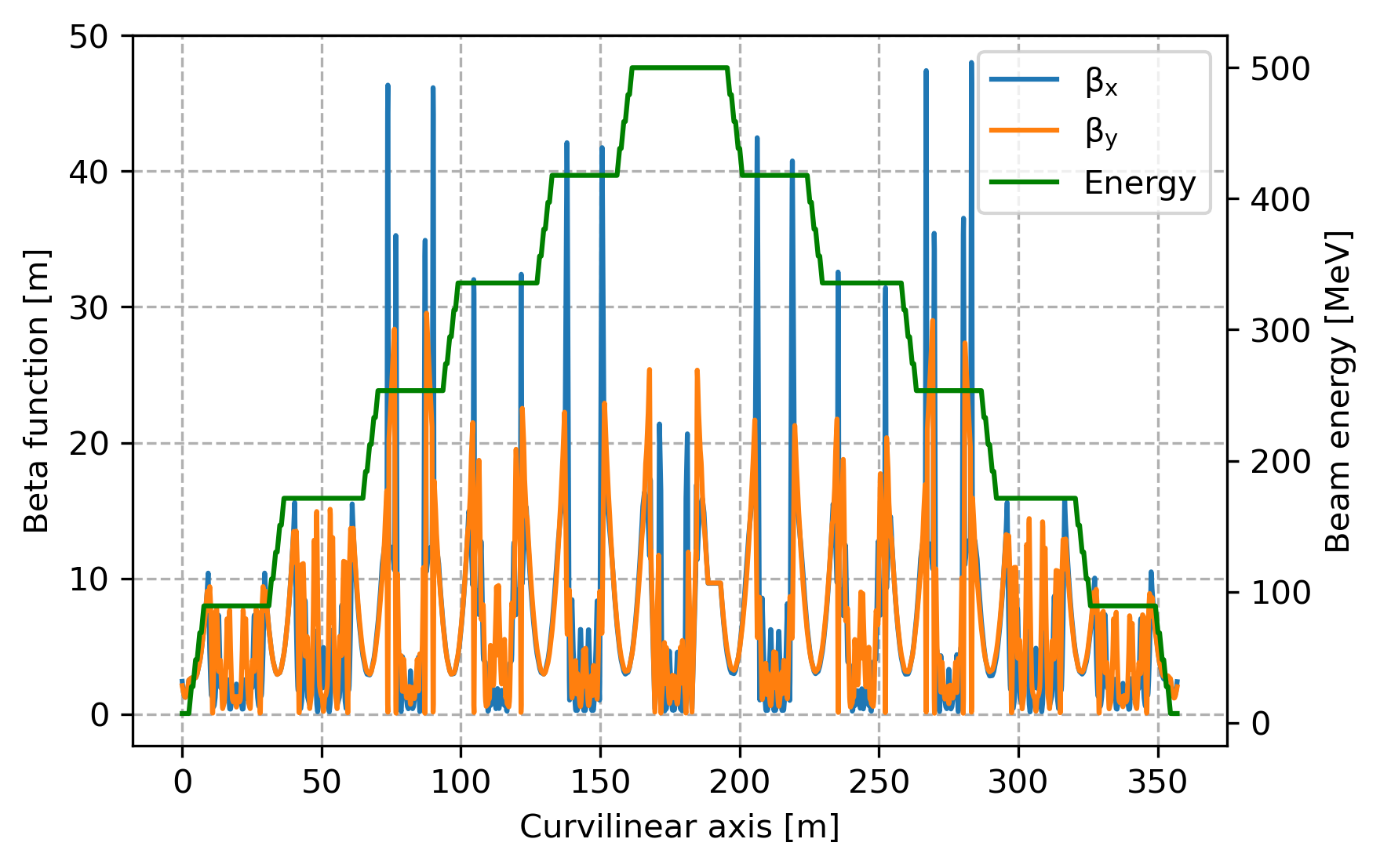 Quadrupoles : 40 mm diameter aperture
Cavities : 130 mm diameter aperture
H/V dipoles : 40 mm aperture for the smallest direction & 90 mm aperture for the other one.
PLACET2 tracking code has been used, since it features CSR and wakefields
RF curvature effects with bunch length ẟini = 2 10-4
The hook and bunch elongation are visible as Gustavo showed last time.
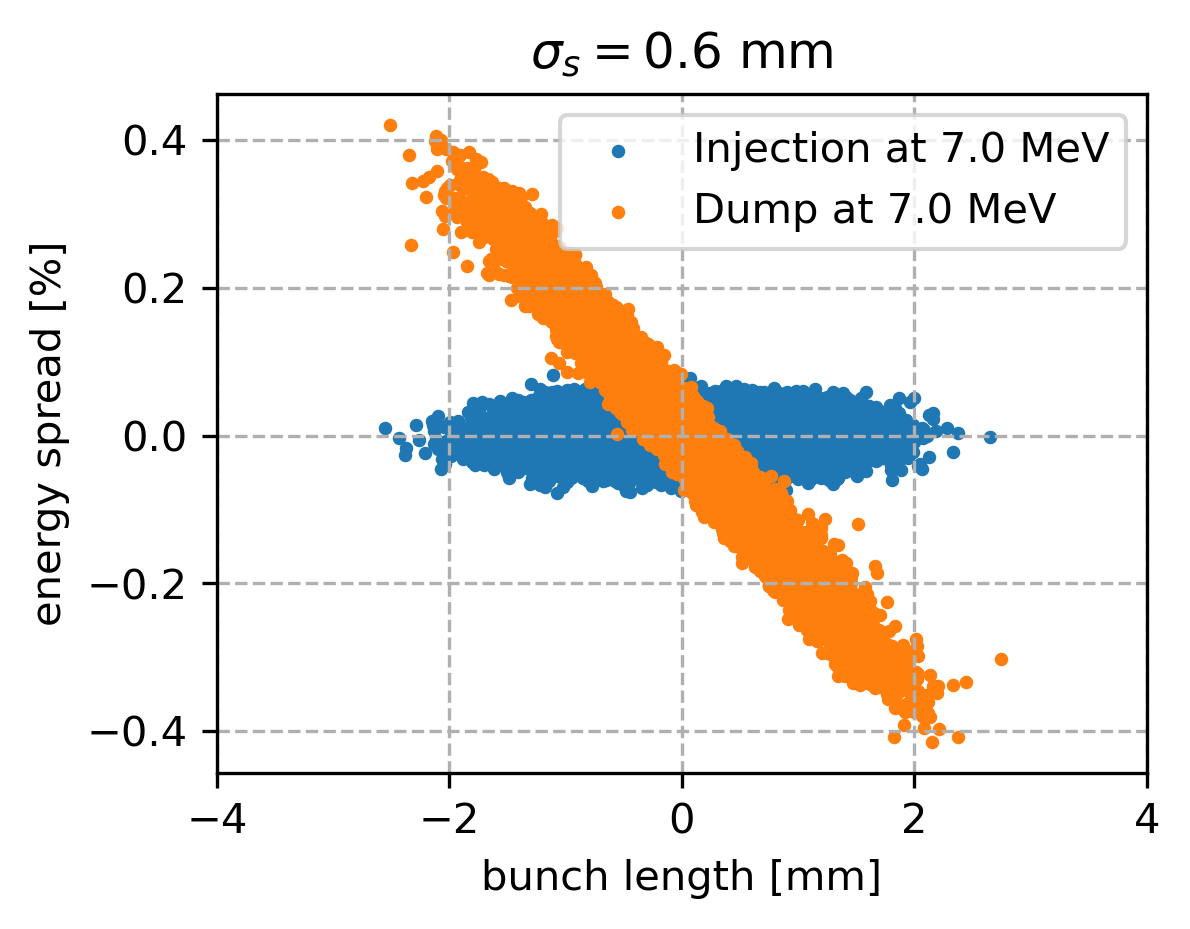 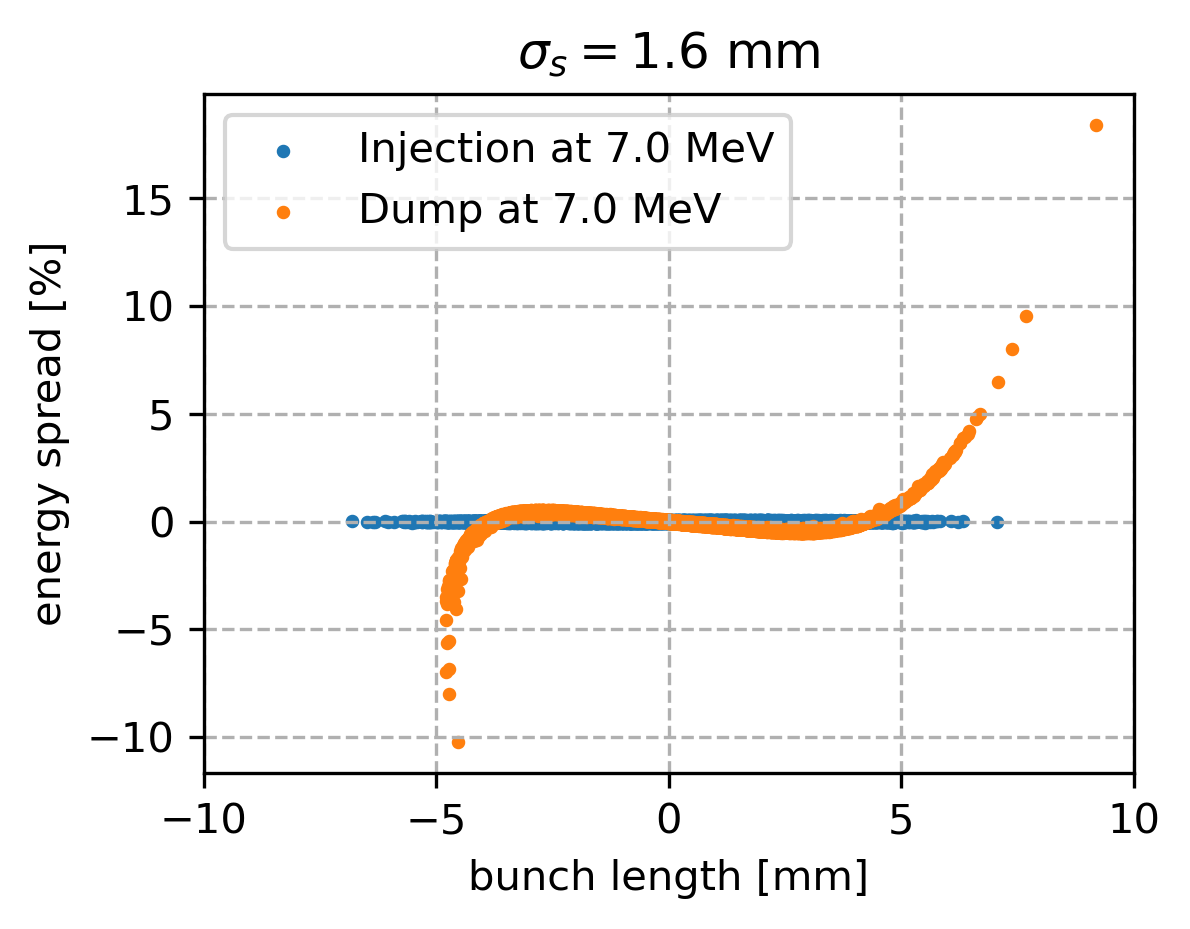 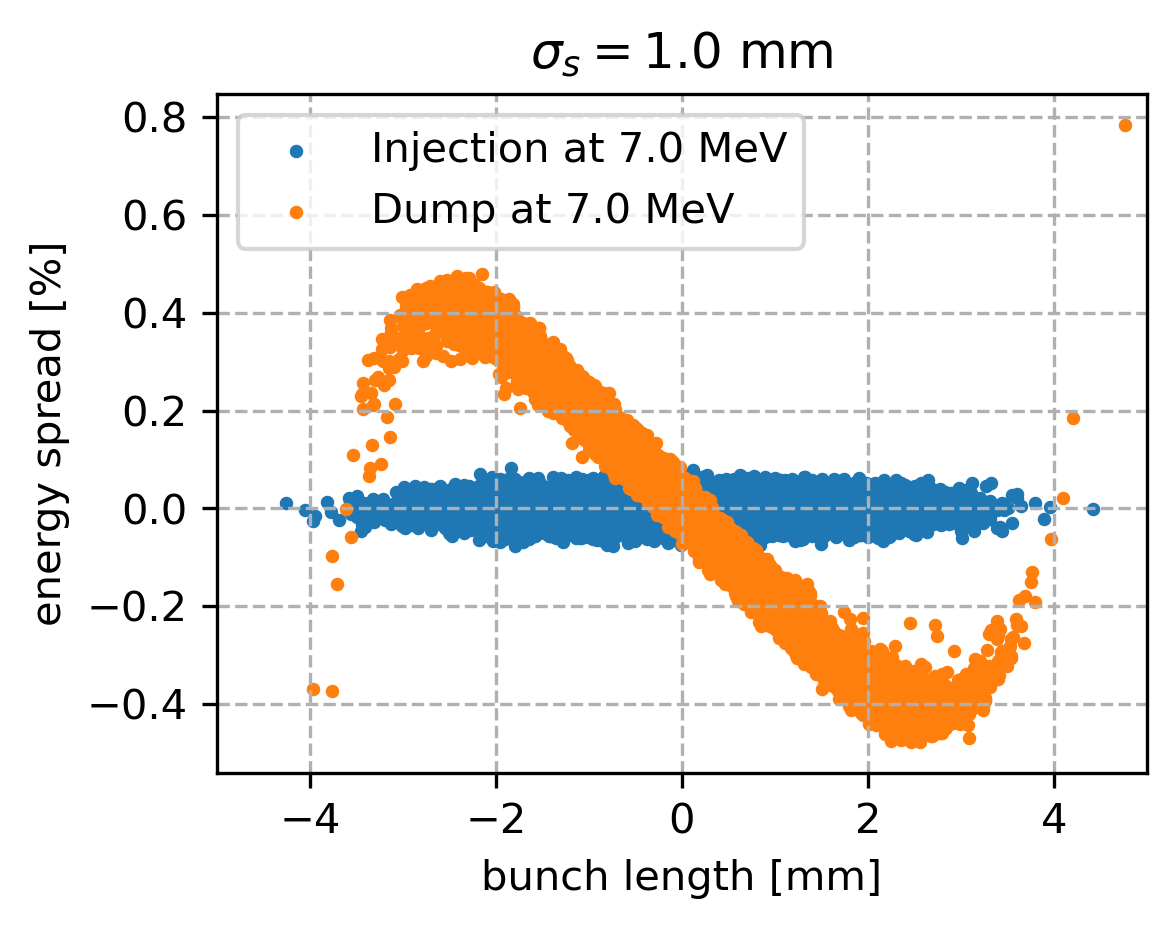 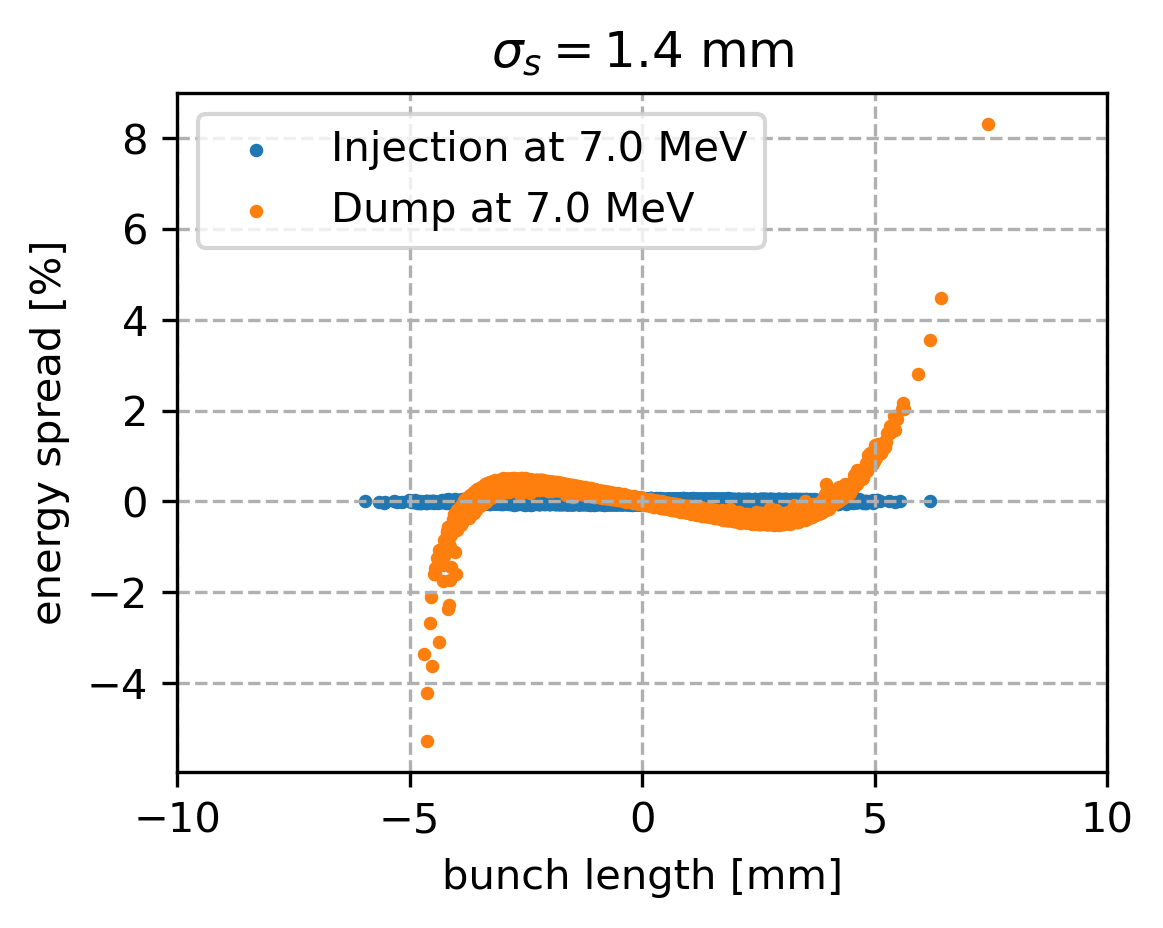 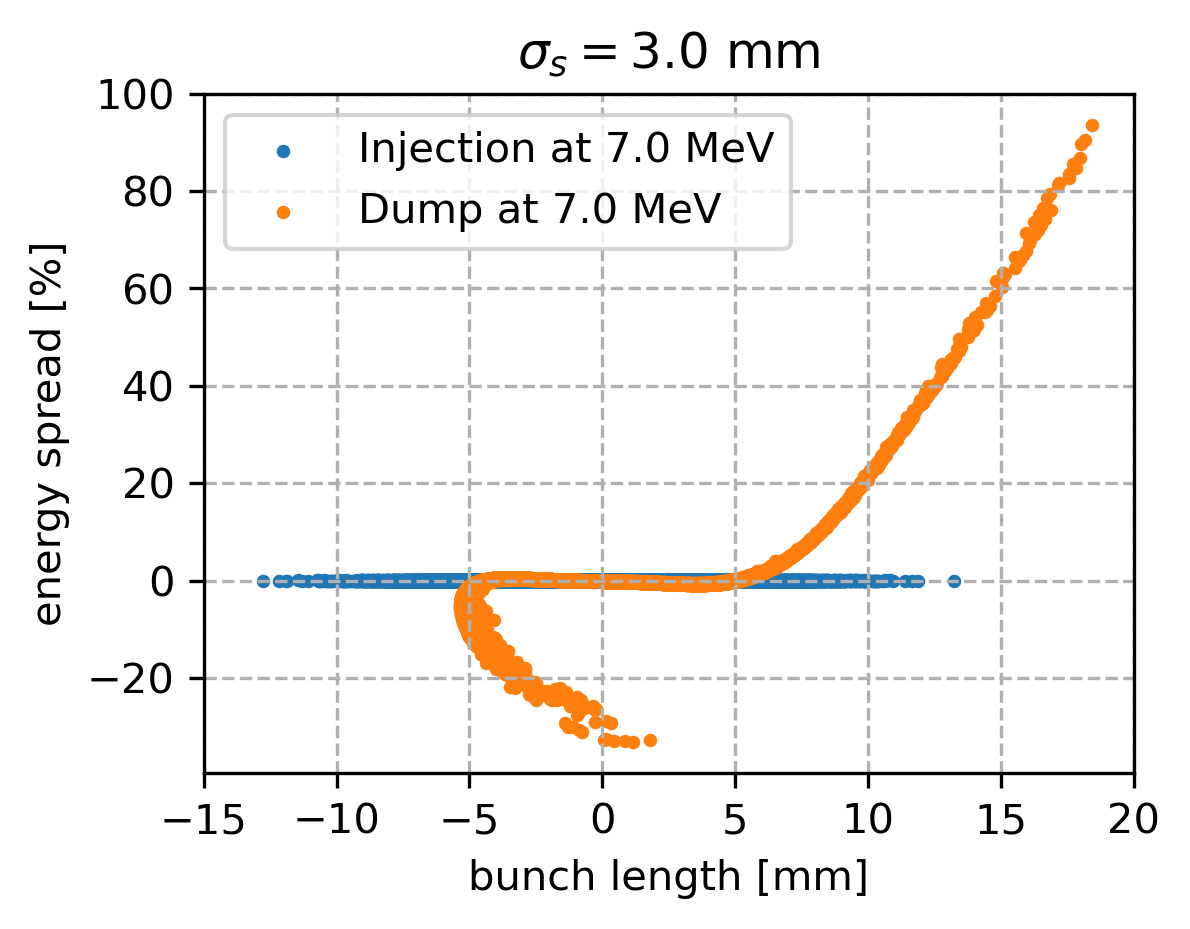 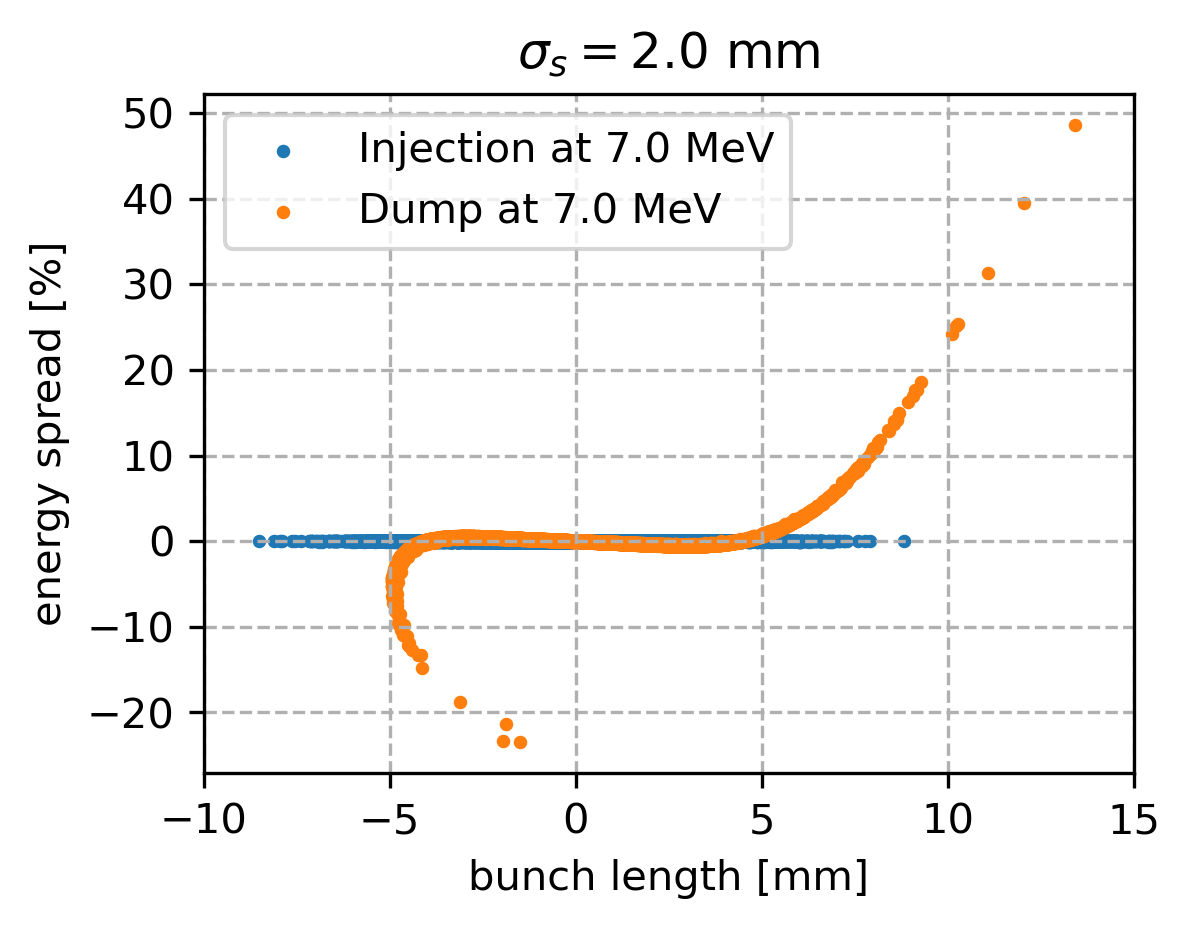 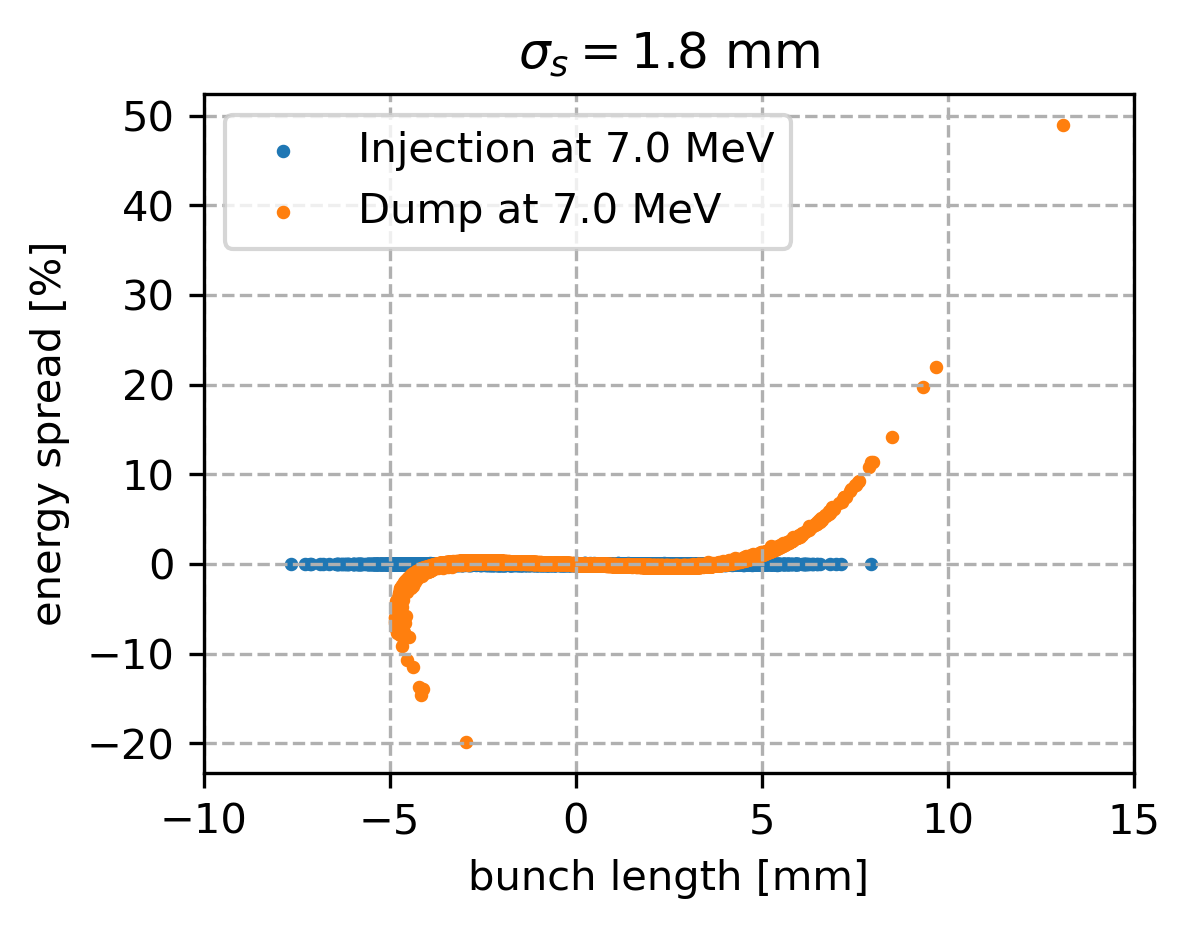 RF curvature effects with conserved longitudinal emittance
The hook and bunch elongation are visible as Gustavo showed last time.
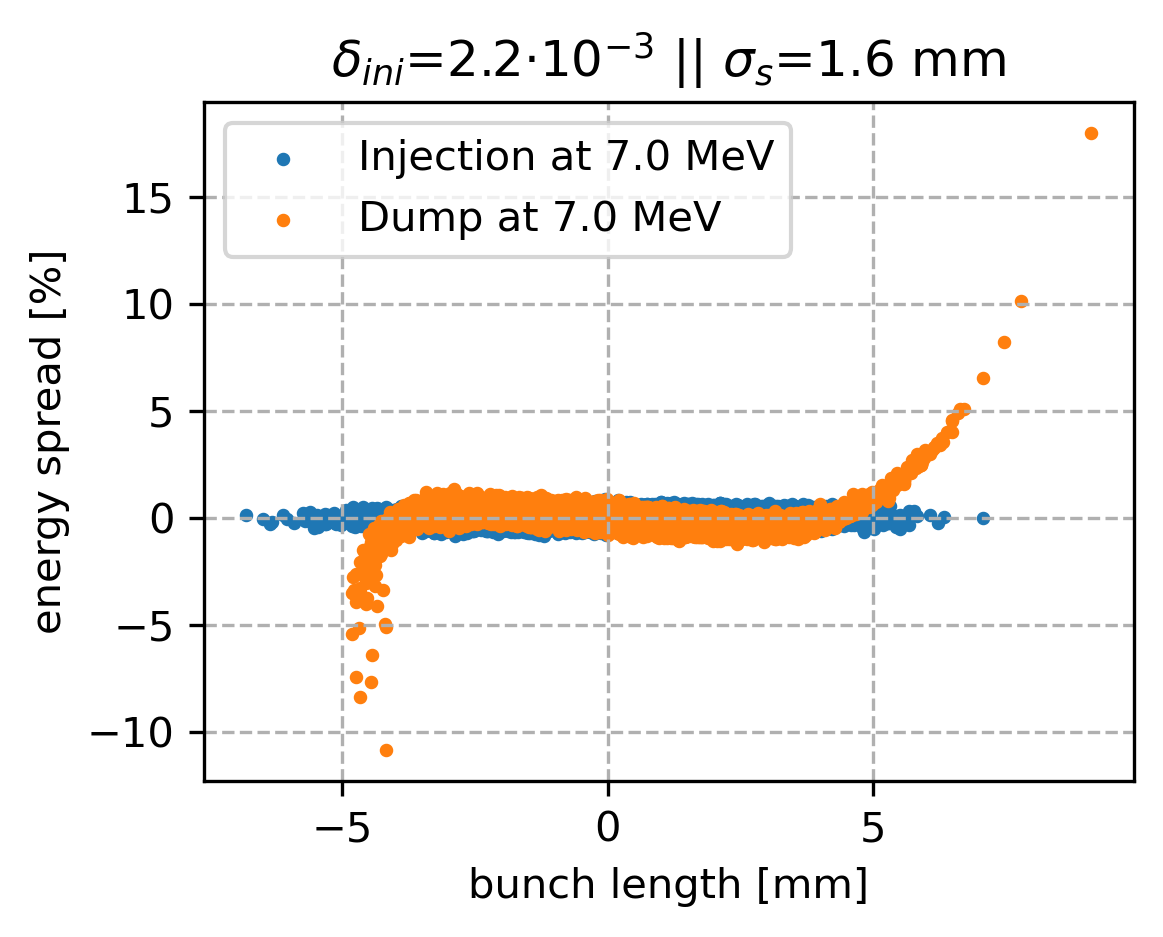 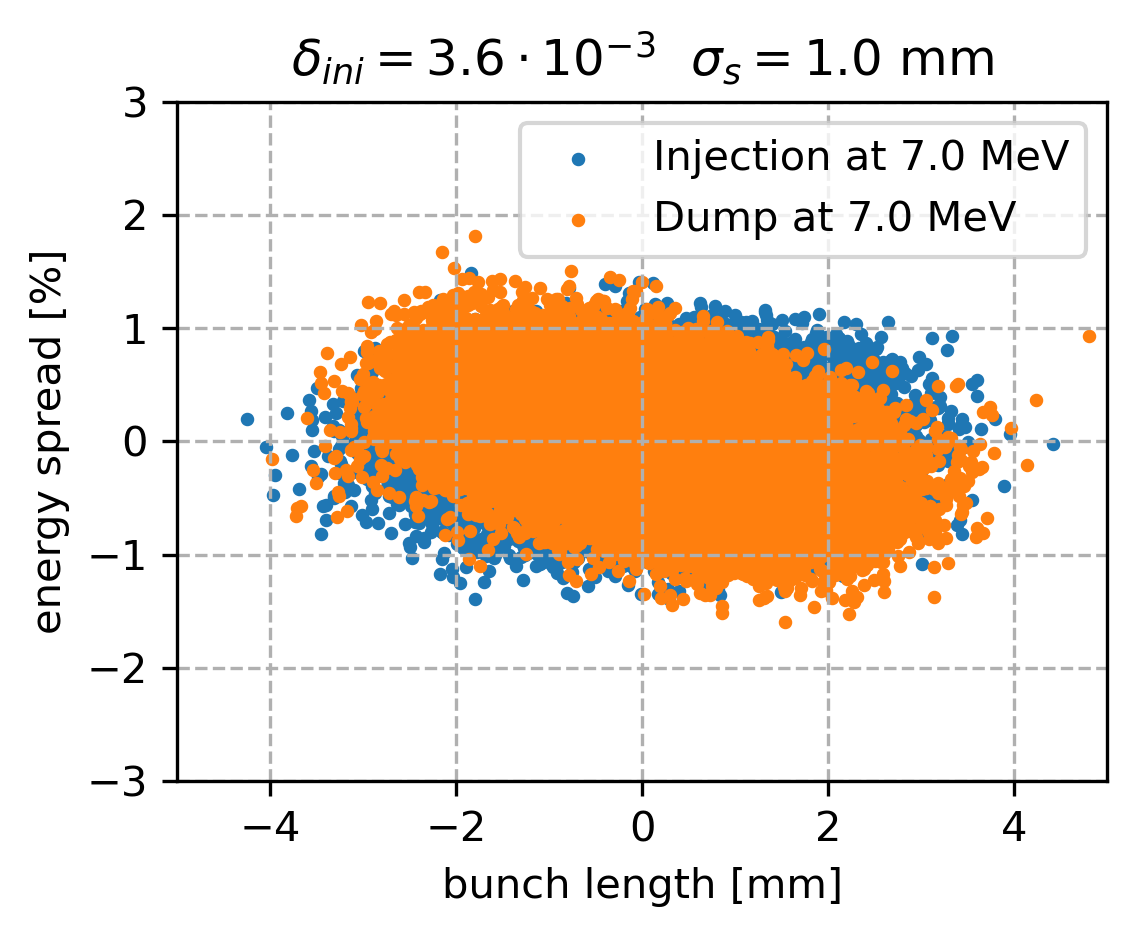 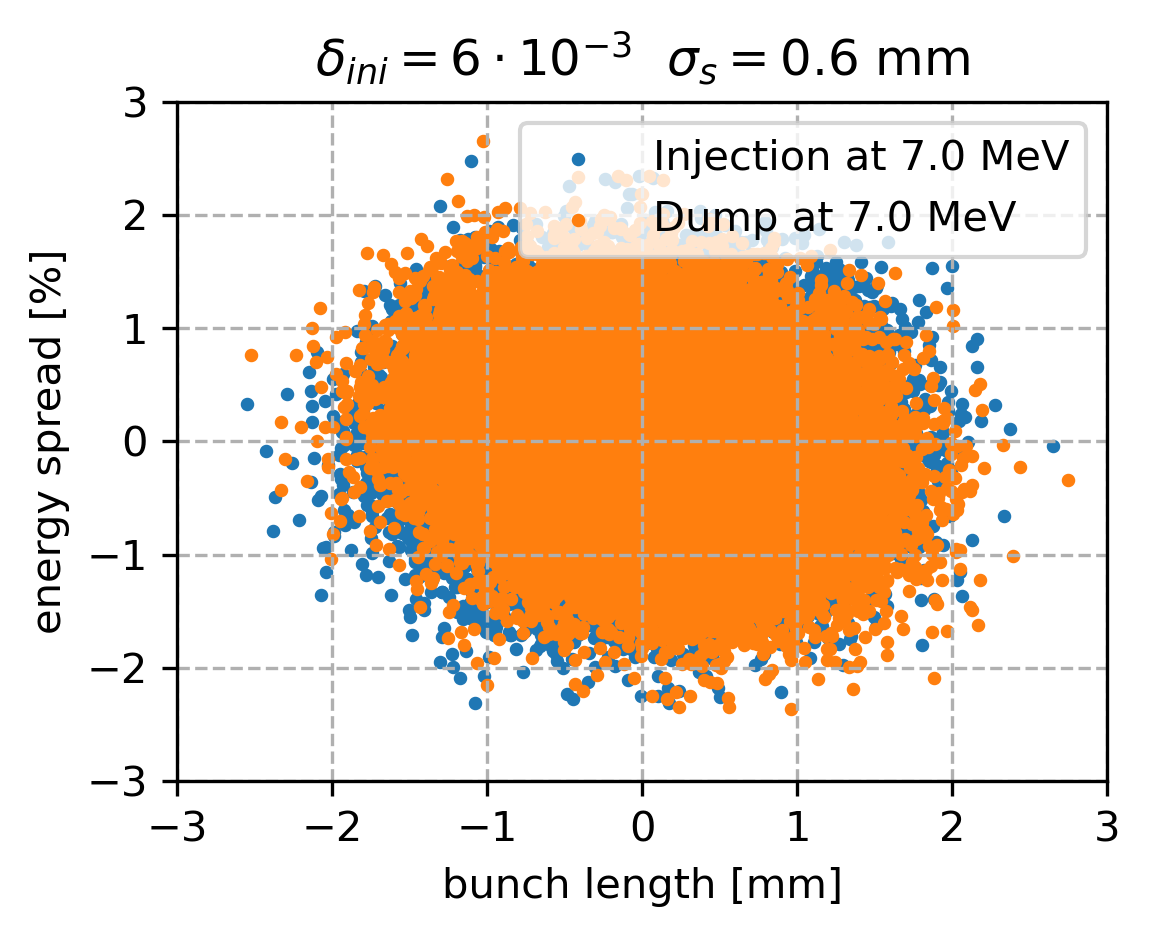 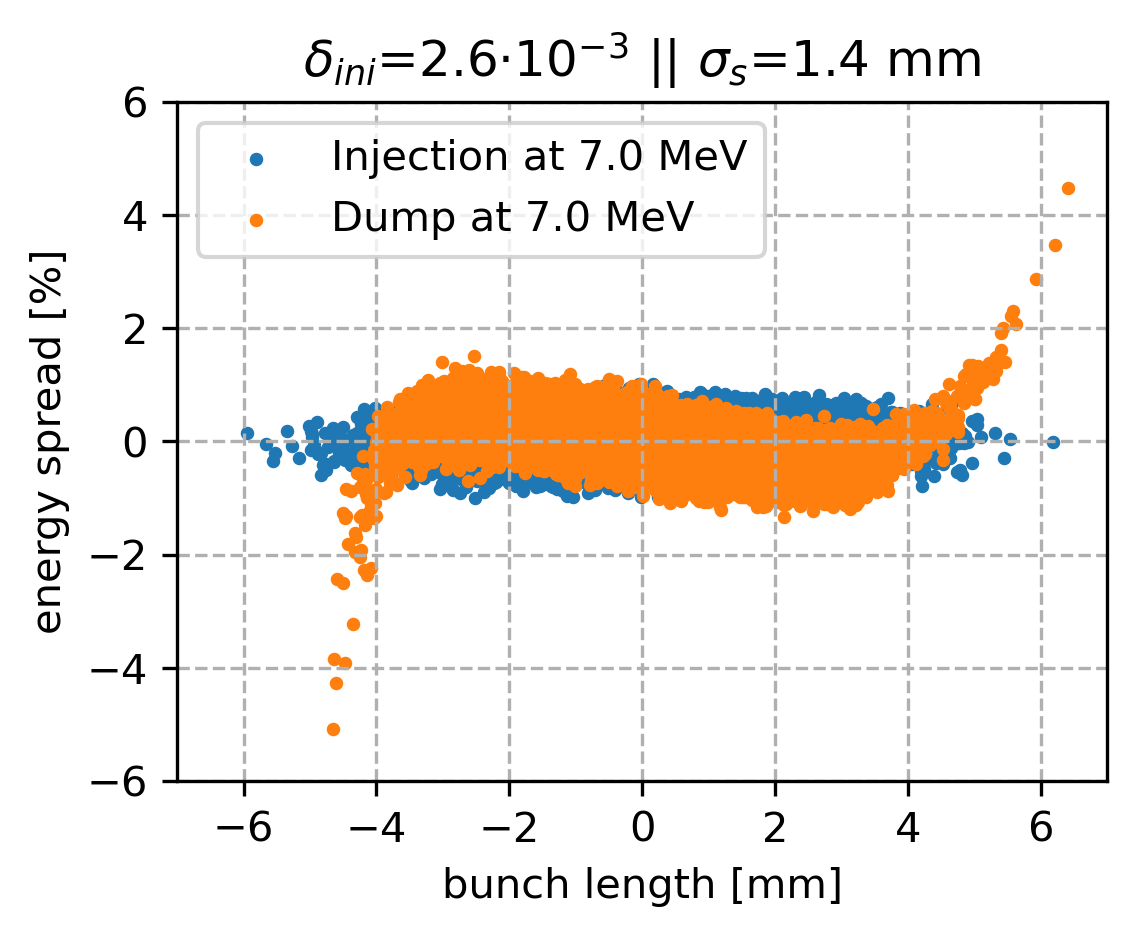 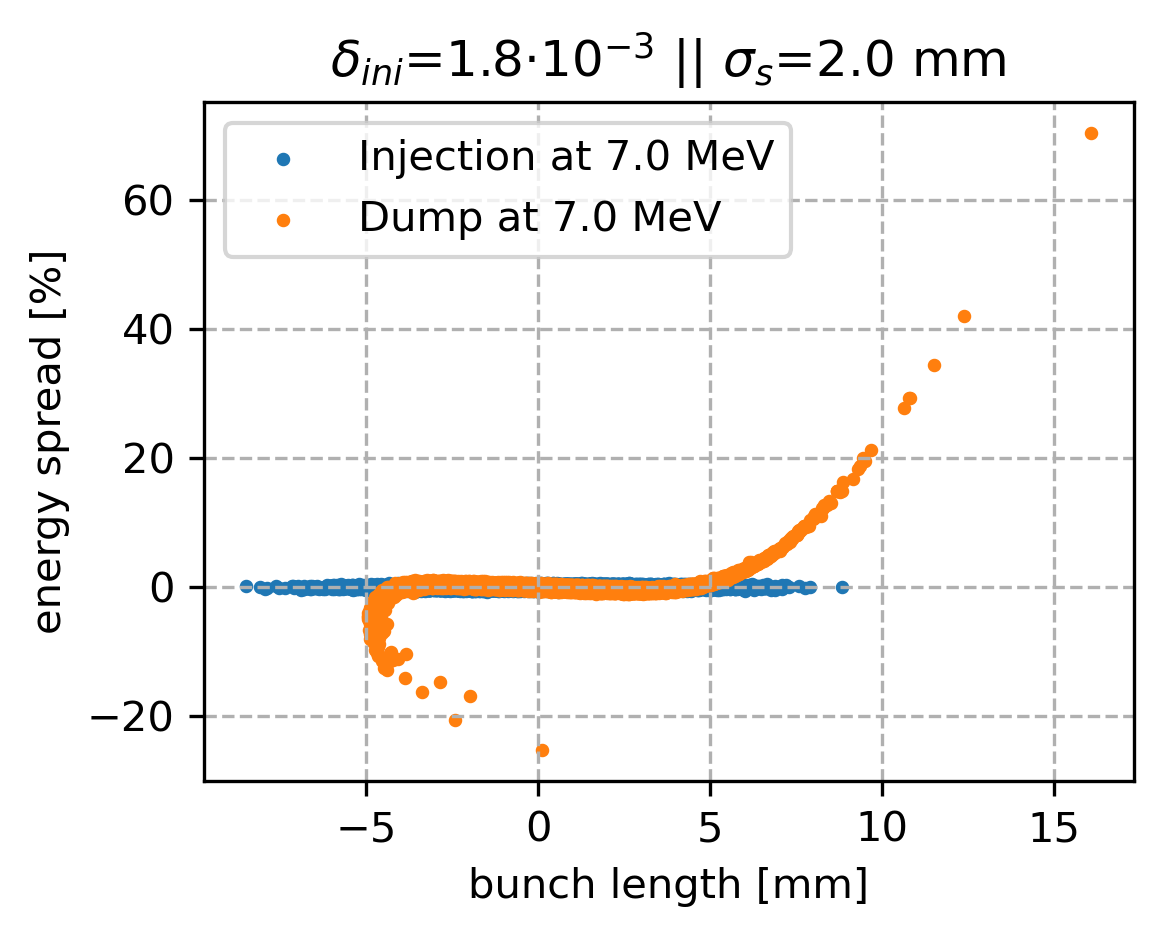 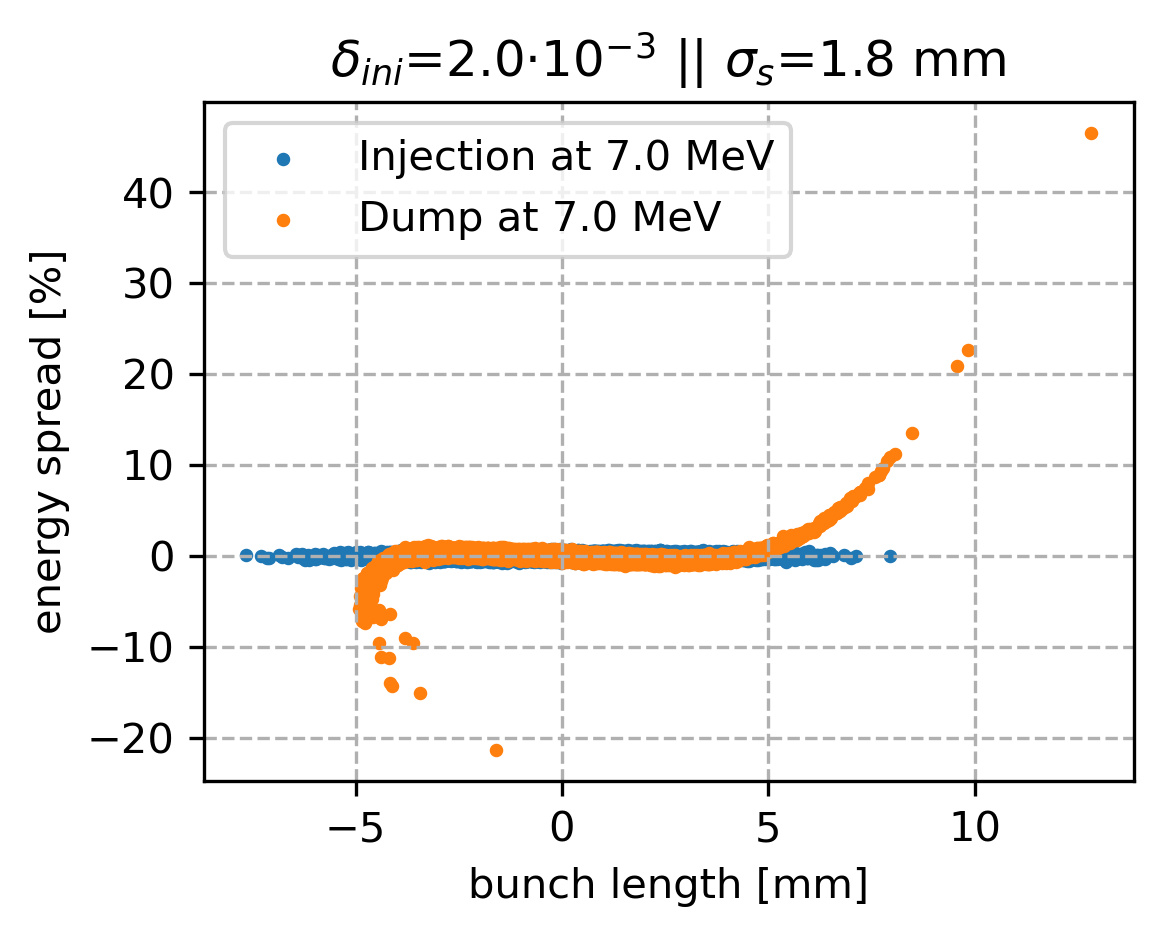 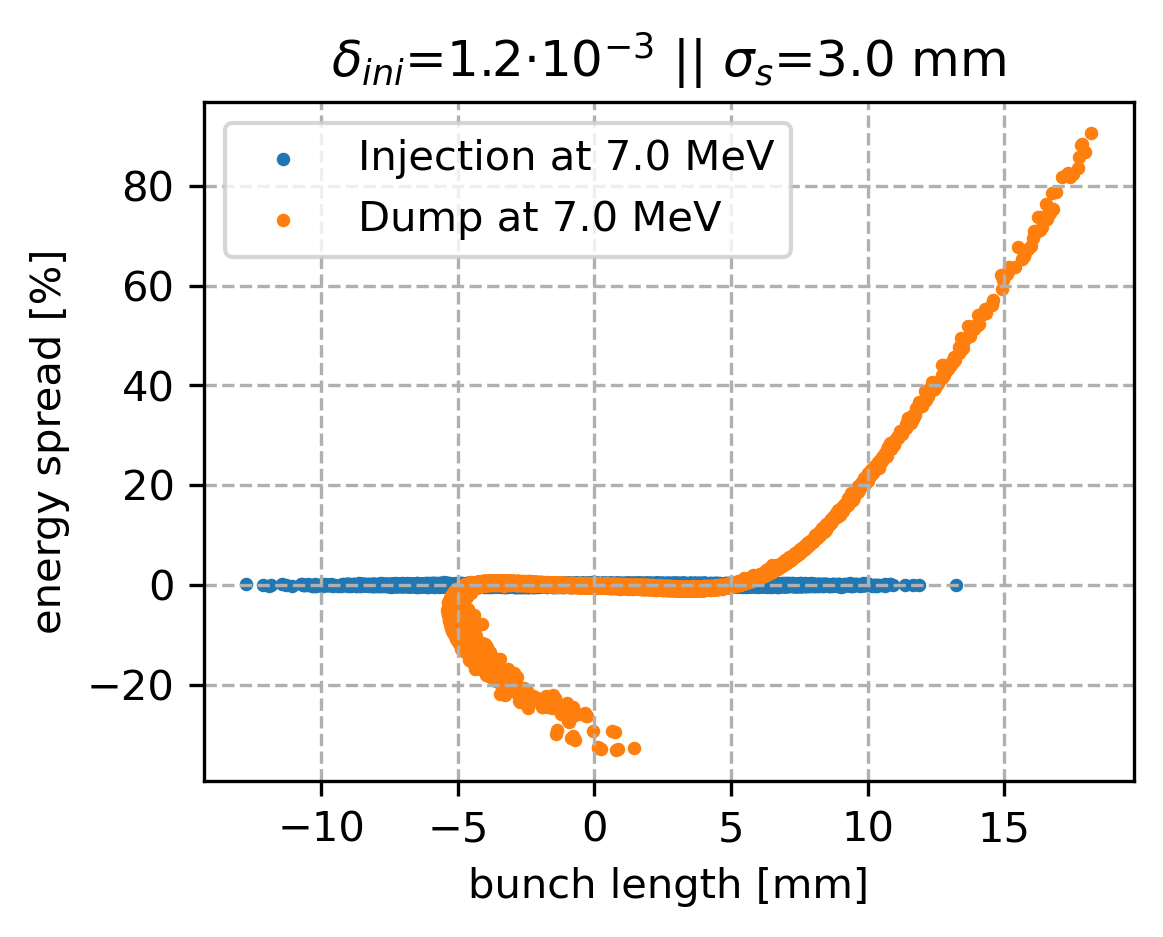 RF phase effects & solution ?
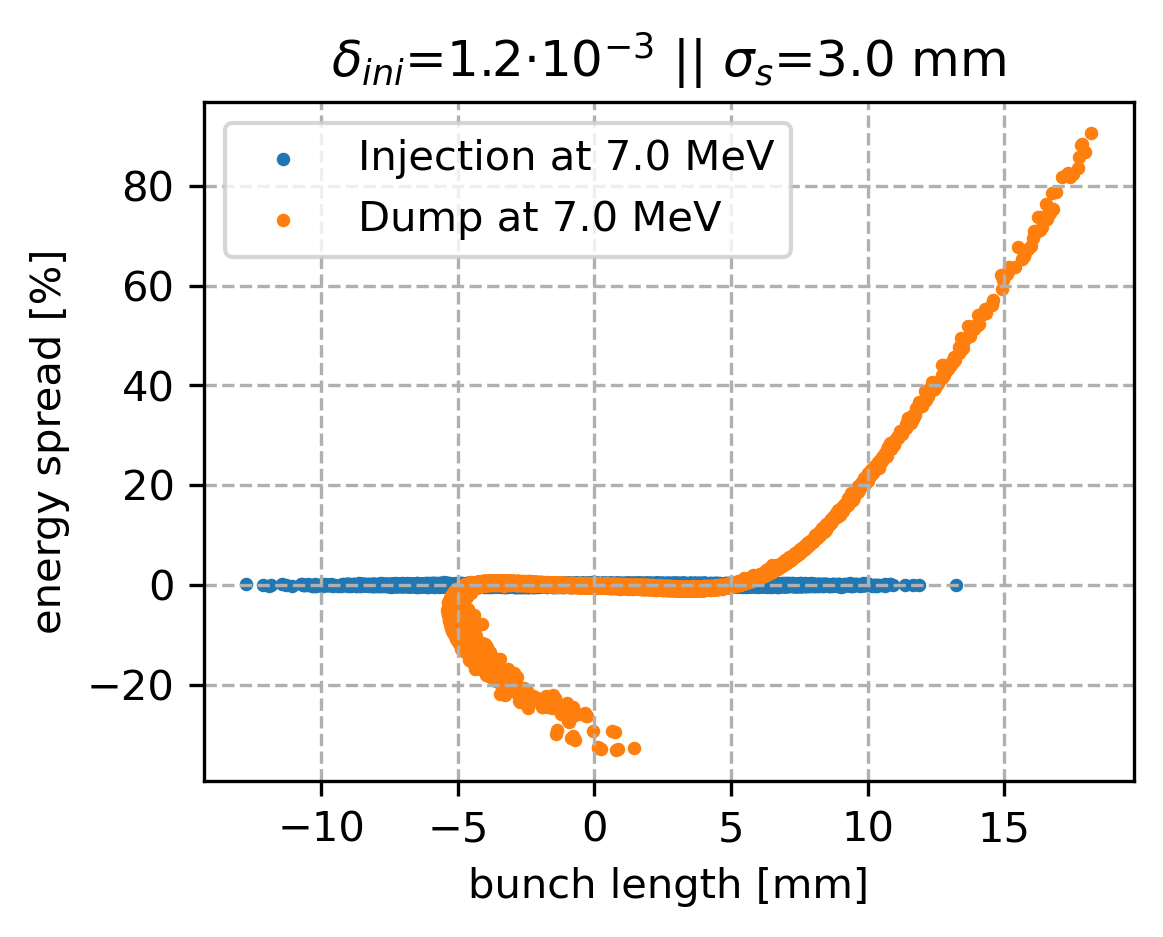 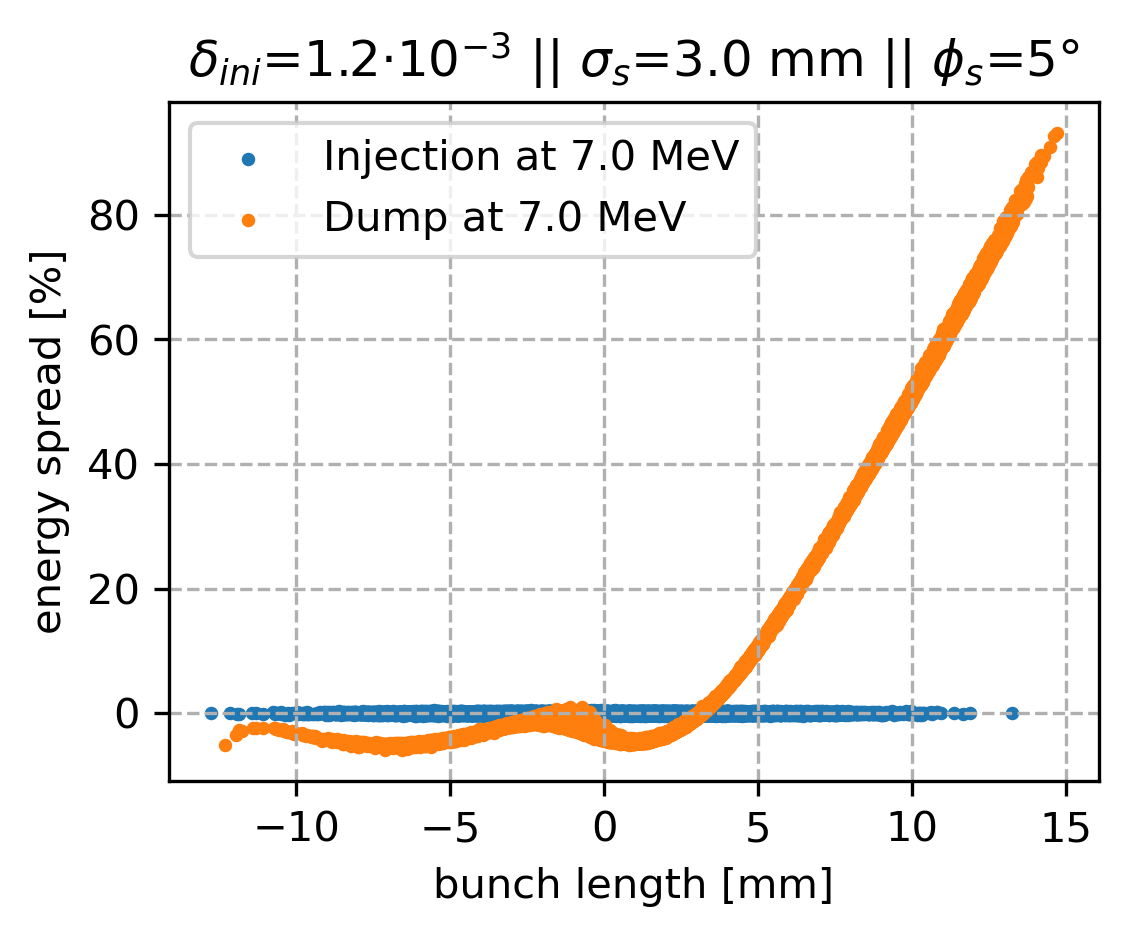 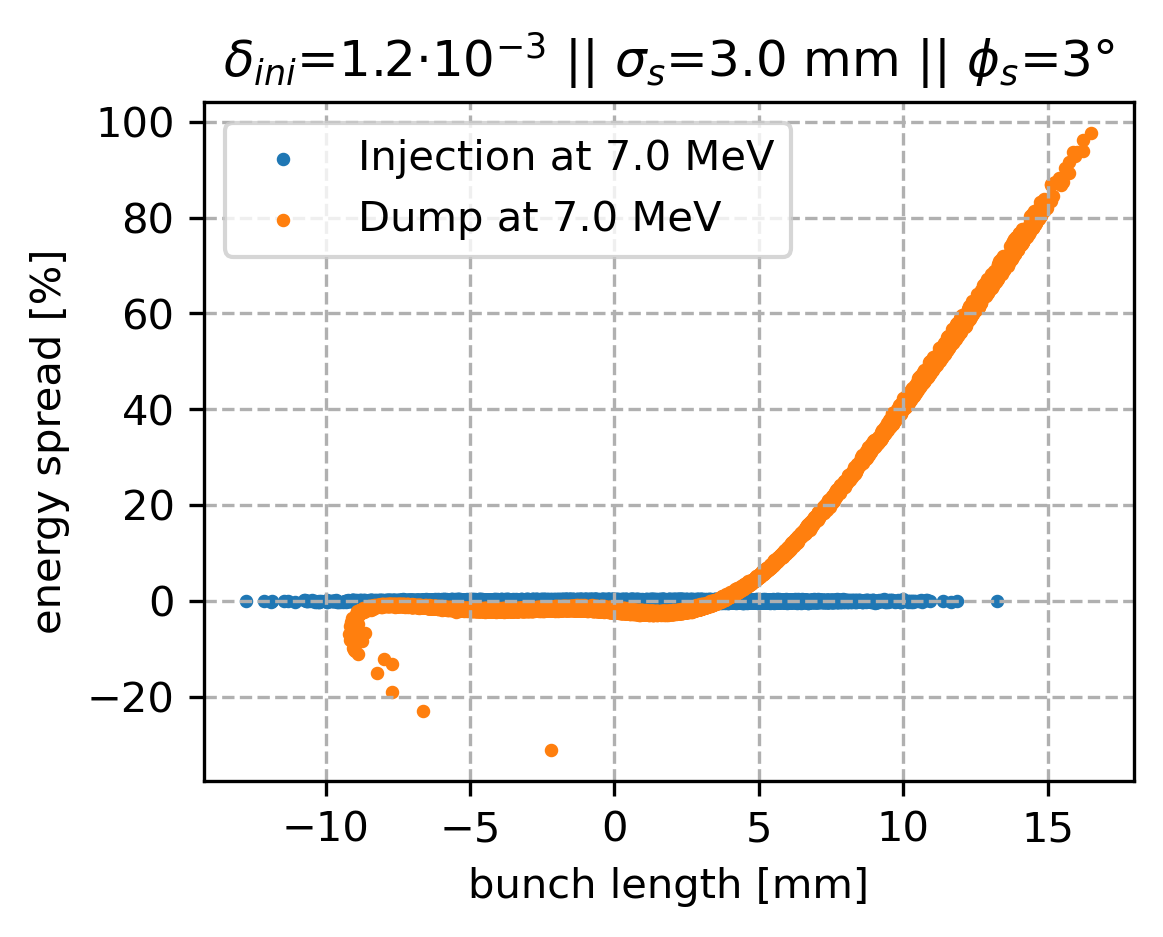 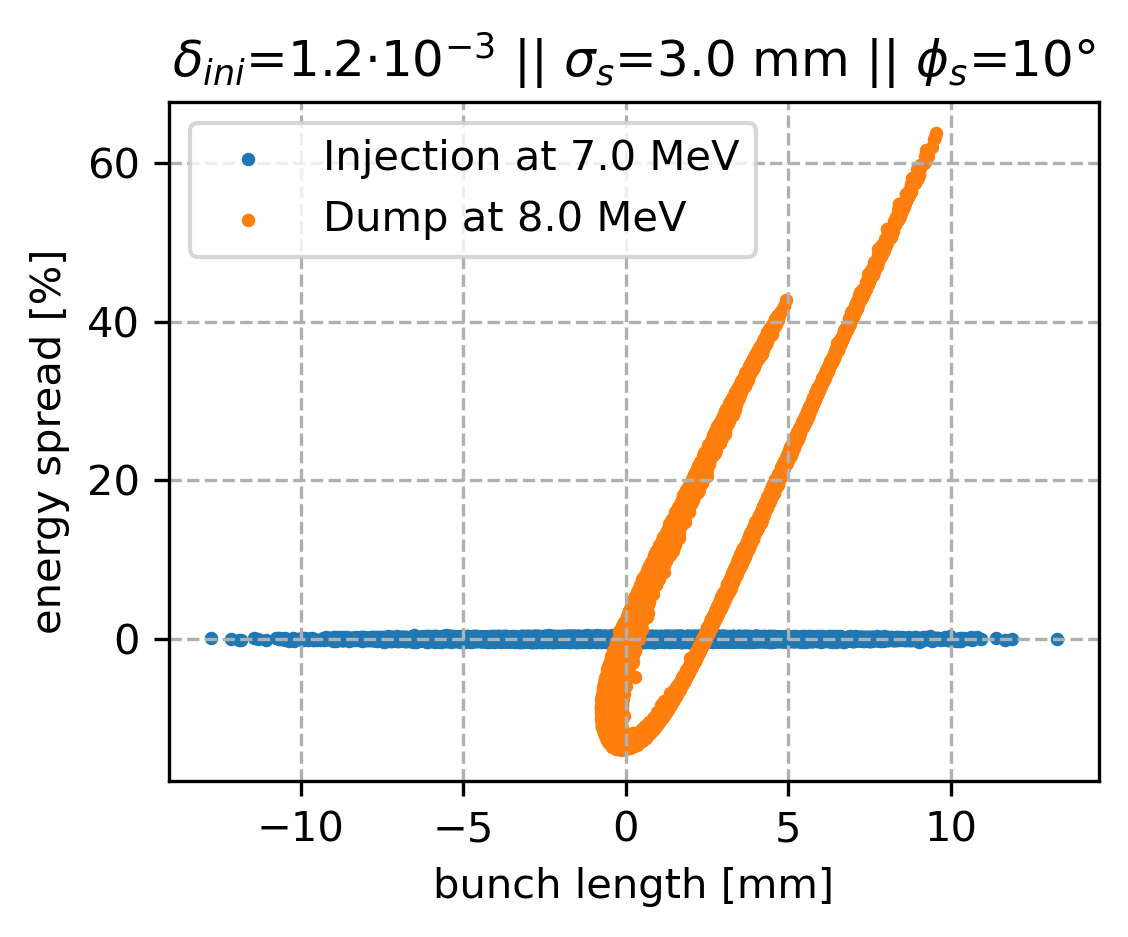 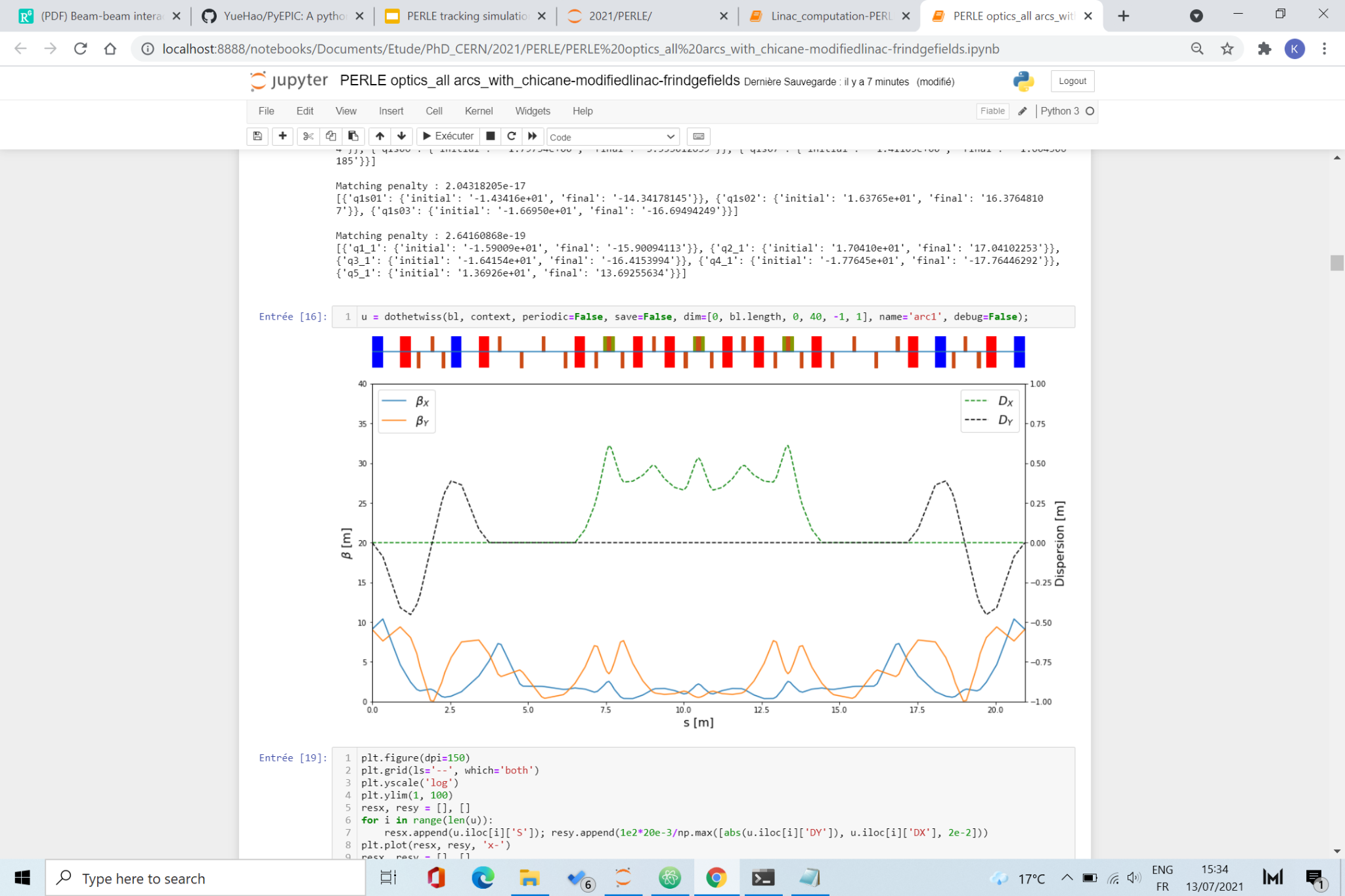 Arc 1: T566 = 2.6

'k2_1': 136.84 m-3 'k2_2': 281.04 m-3 'k2_3': 118.11 m-3
Need to modify T566 in arc 1 and 4 (c.f. last Gustavo’s presentation)
Arc 4: T566 = -13.4

'k2_1': 536.97 m-3 ‘k2_2':-1459.68 m-3 'k2_3':-180.66 m-3
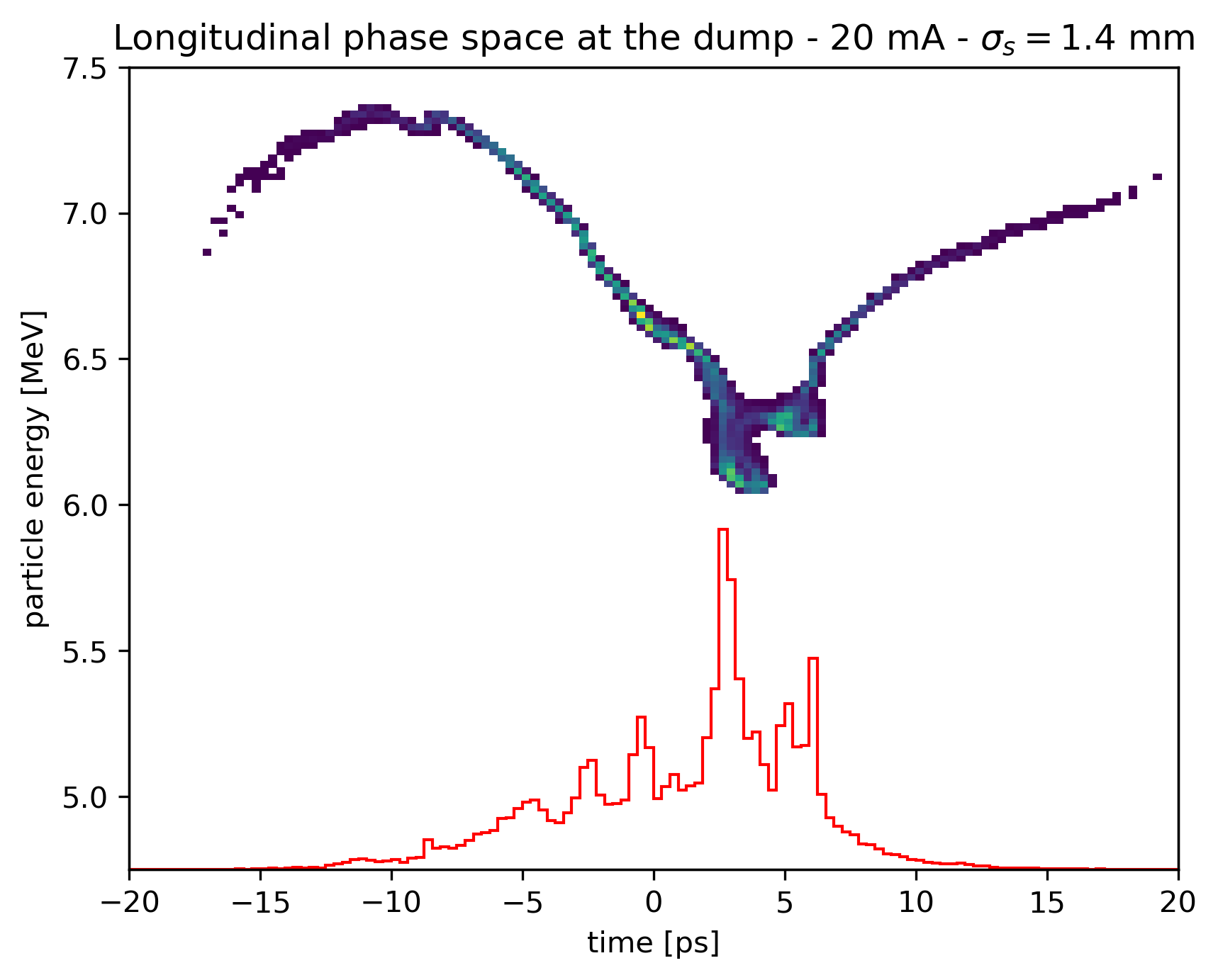 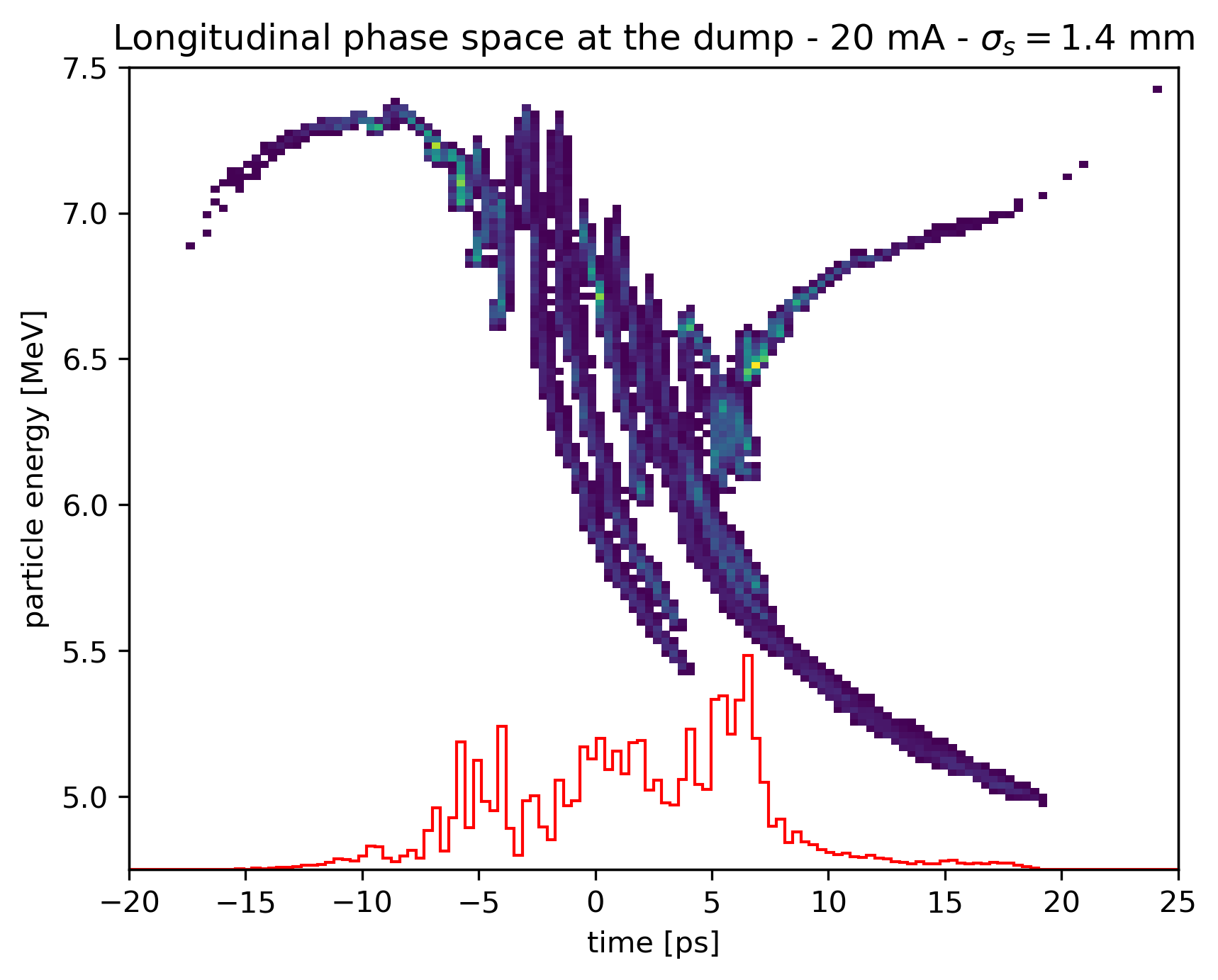 CSR effects 
with binning
50 bins
256 bins
The number of nodes in the dipole doesn’t change the behavior. 

However the binning of the beam along the longitudinal axis does.
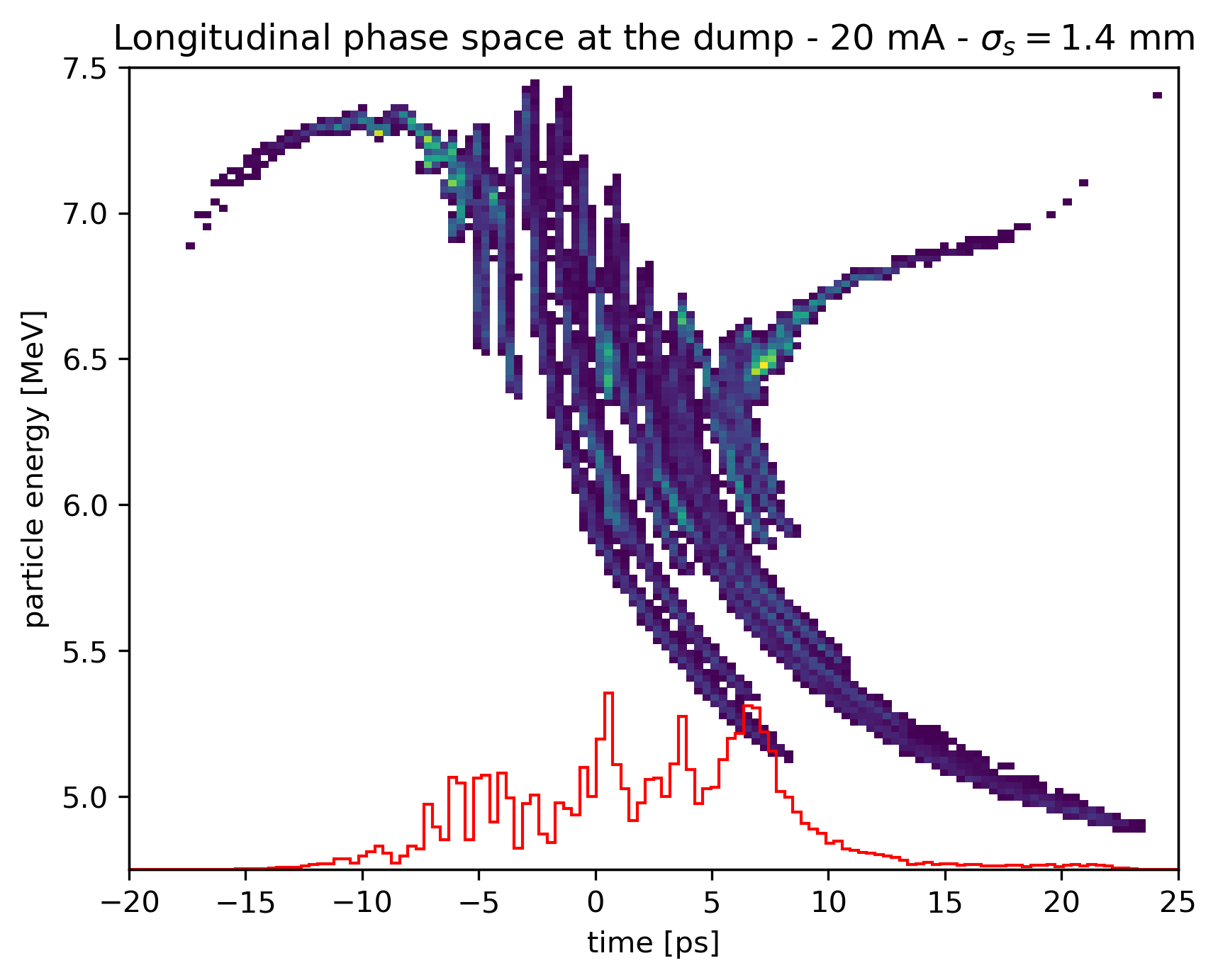 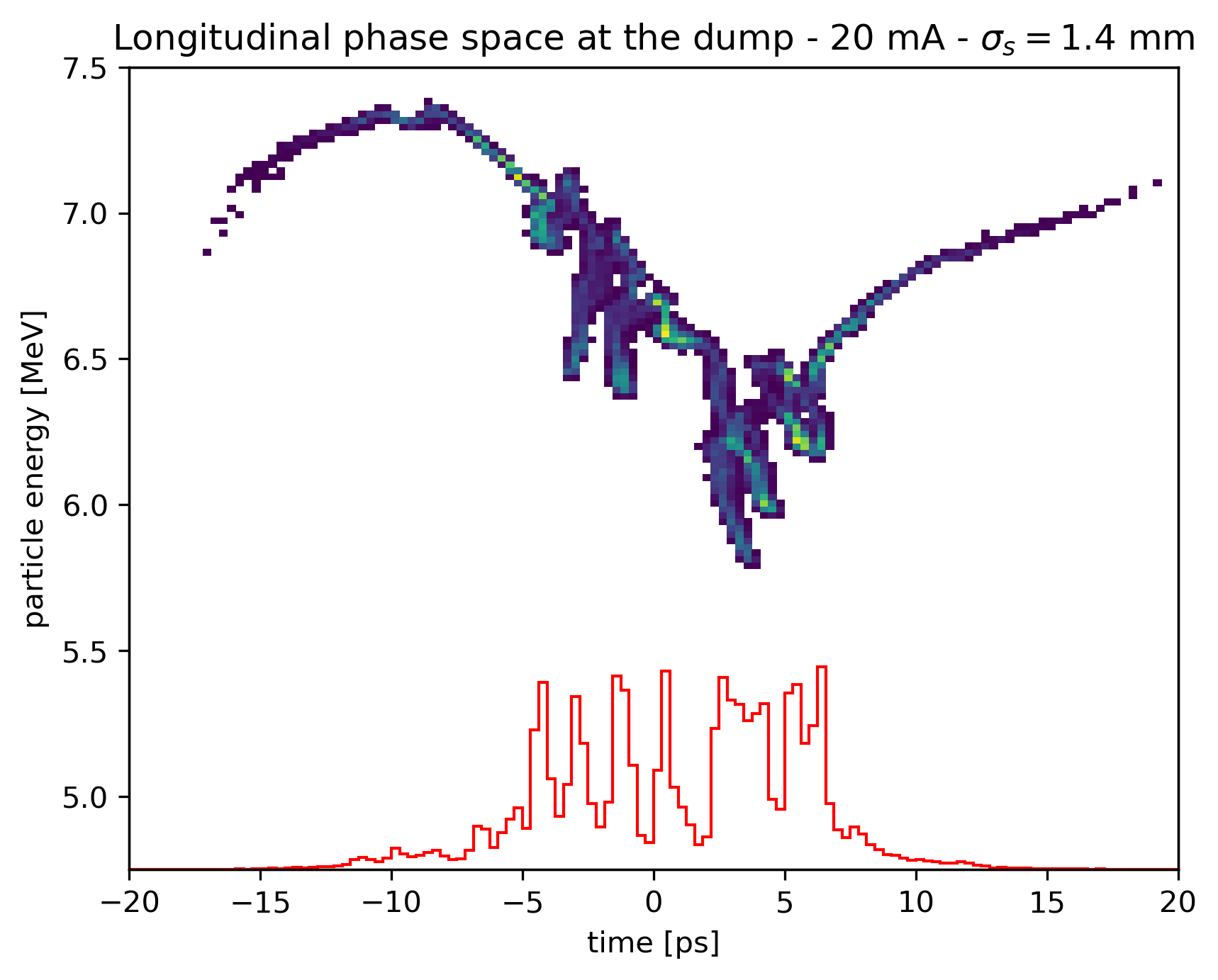 128 bins
512 bins
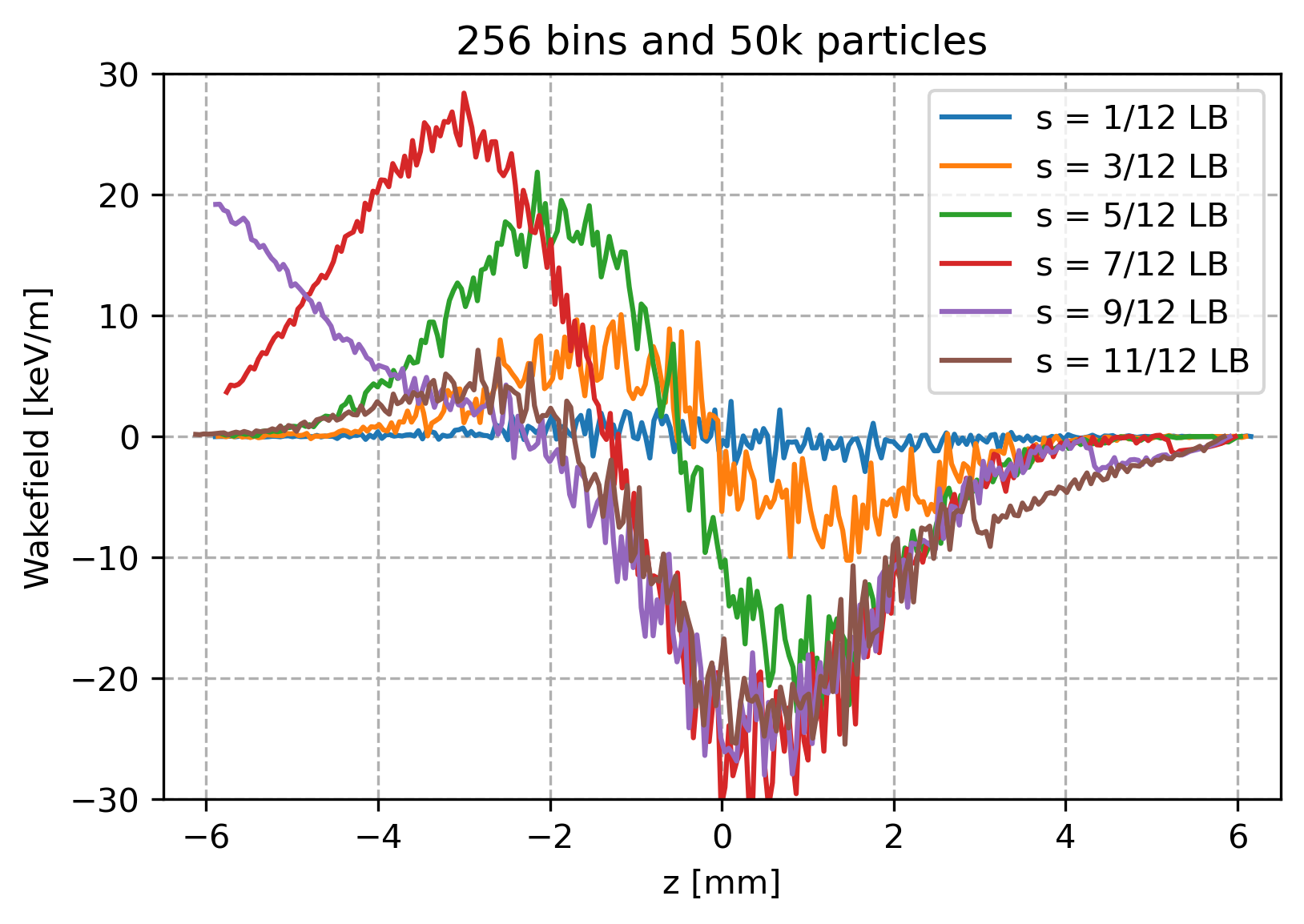 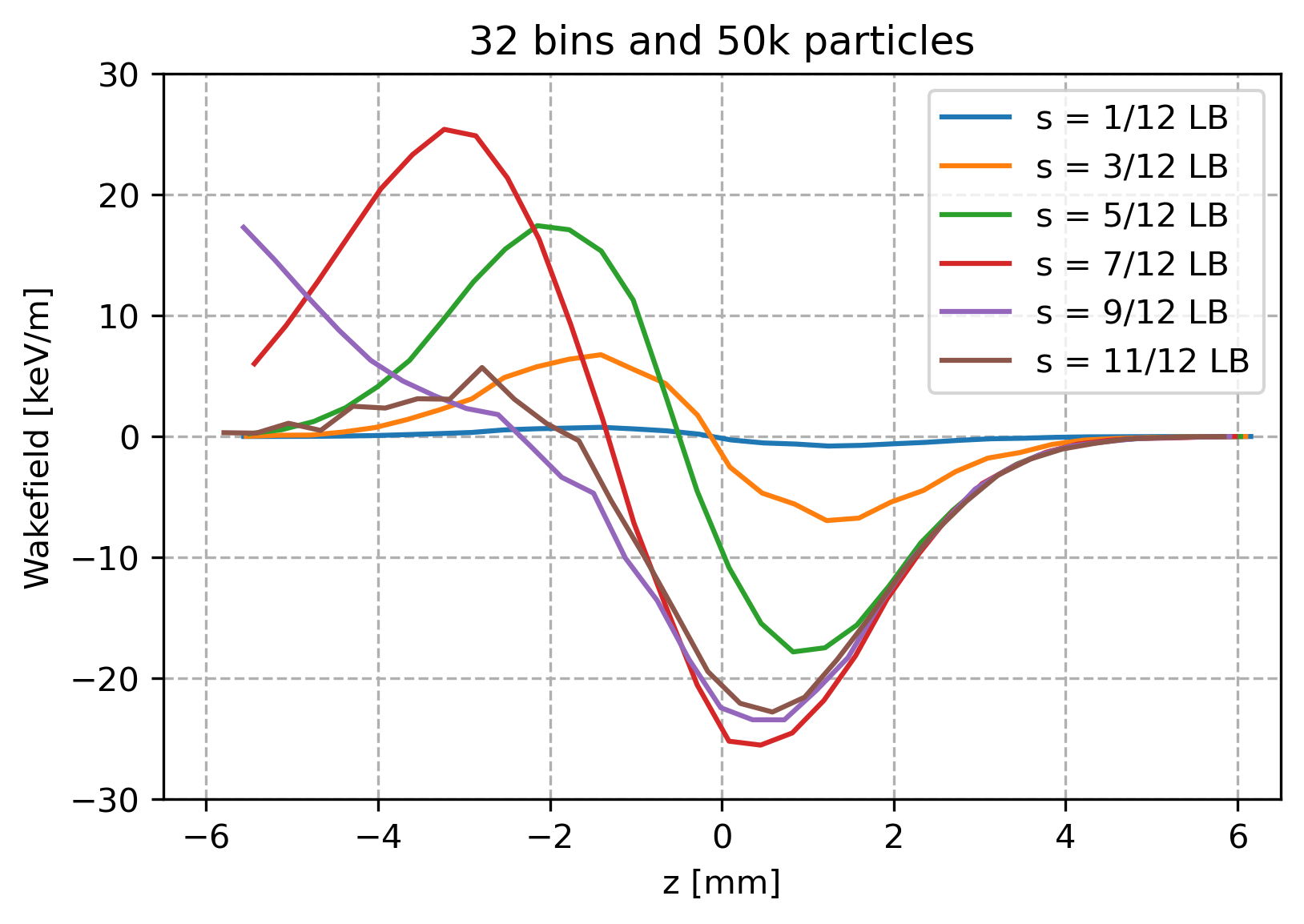 CSR effects 
with binning
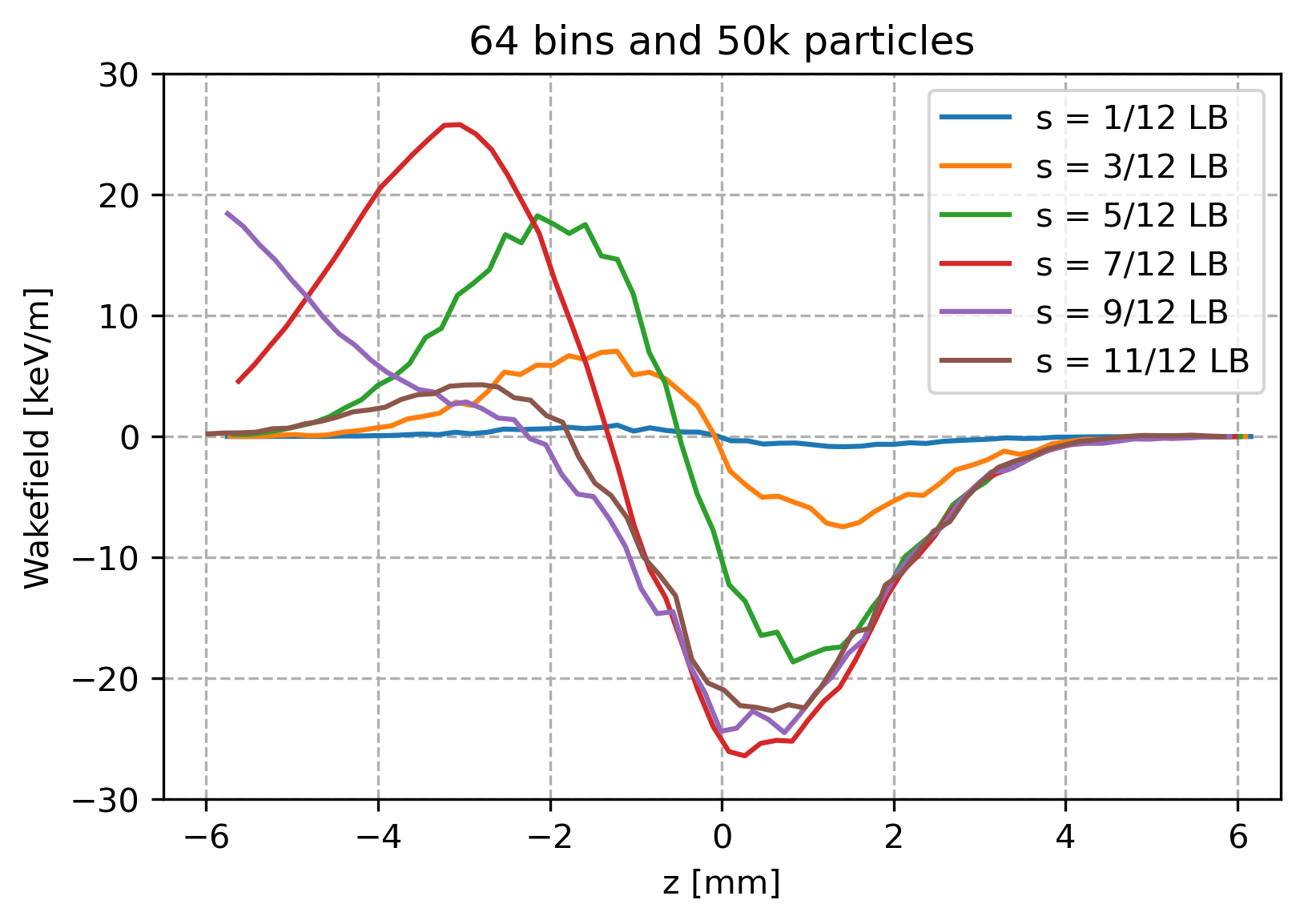 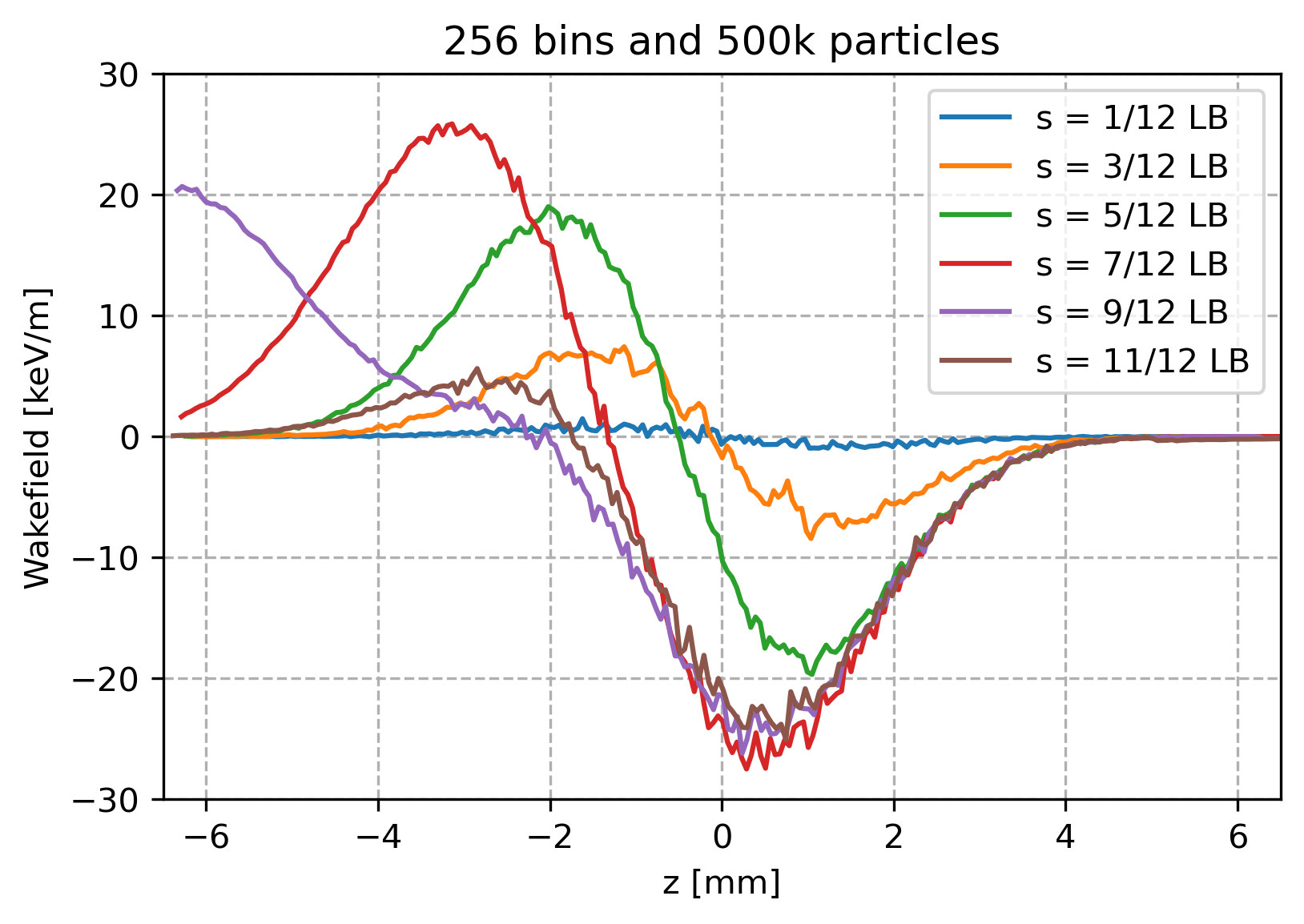 The number of nodes in the dipole doesn’t change the behavior. 

However the binning of the beam along the longitudinal axis does.
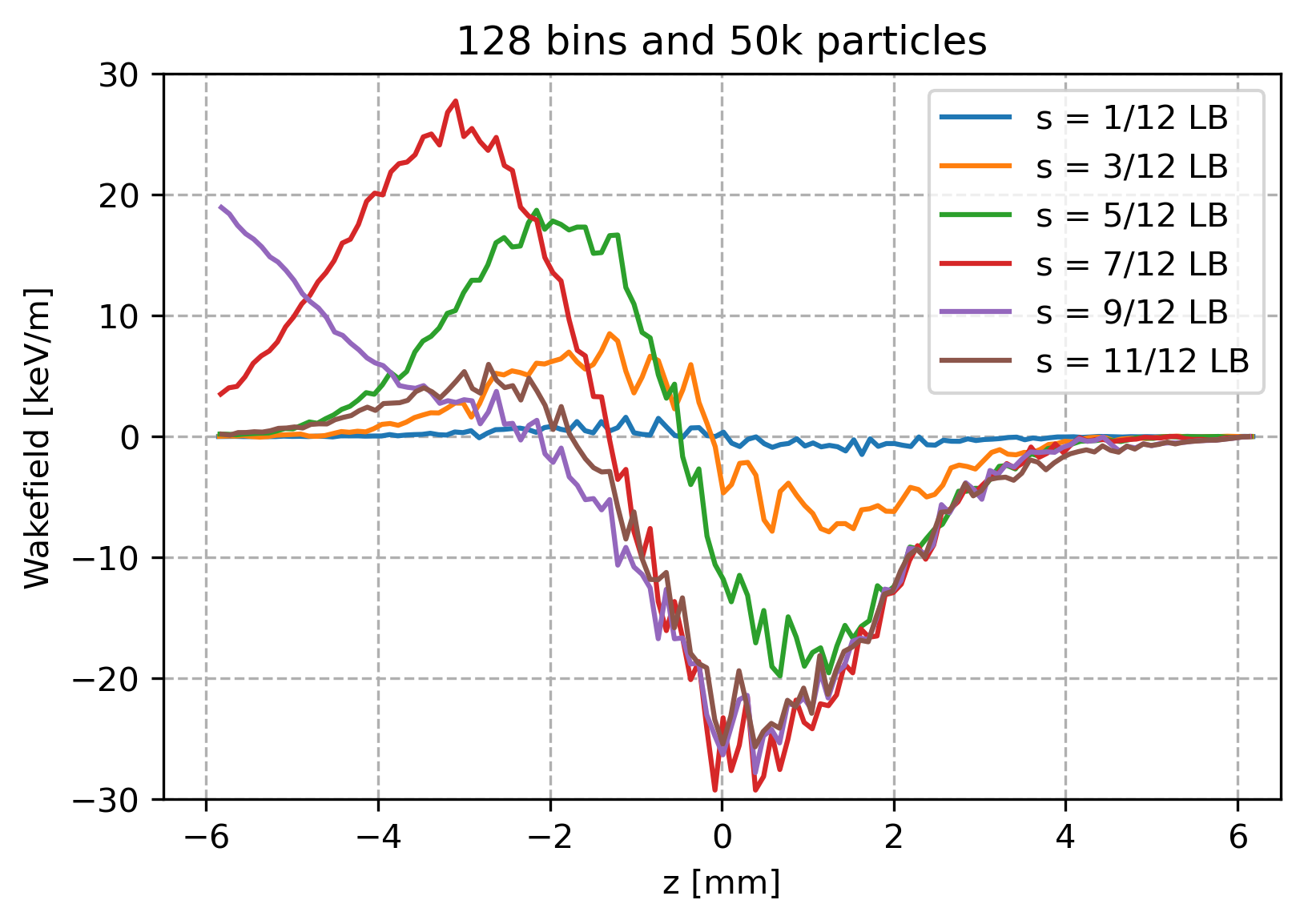 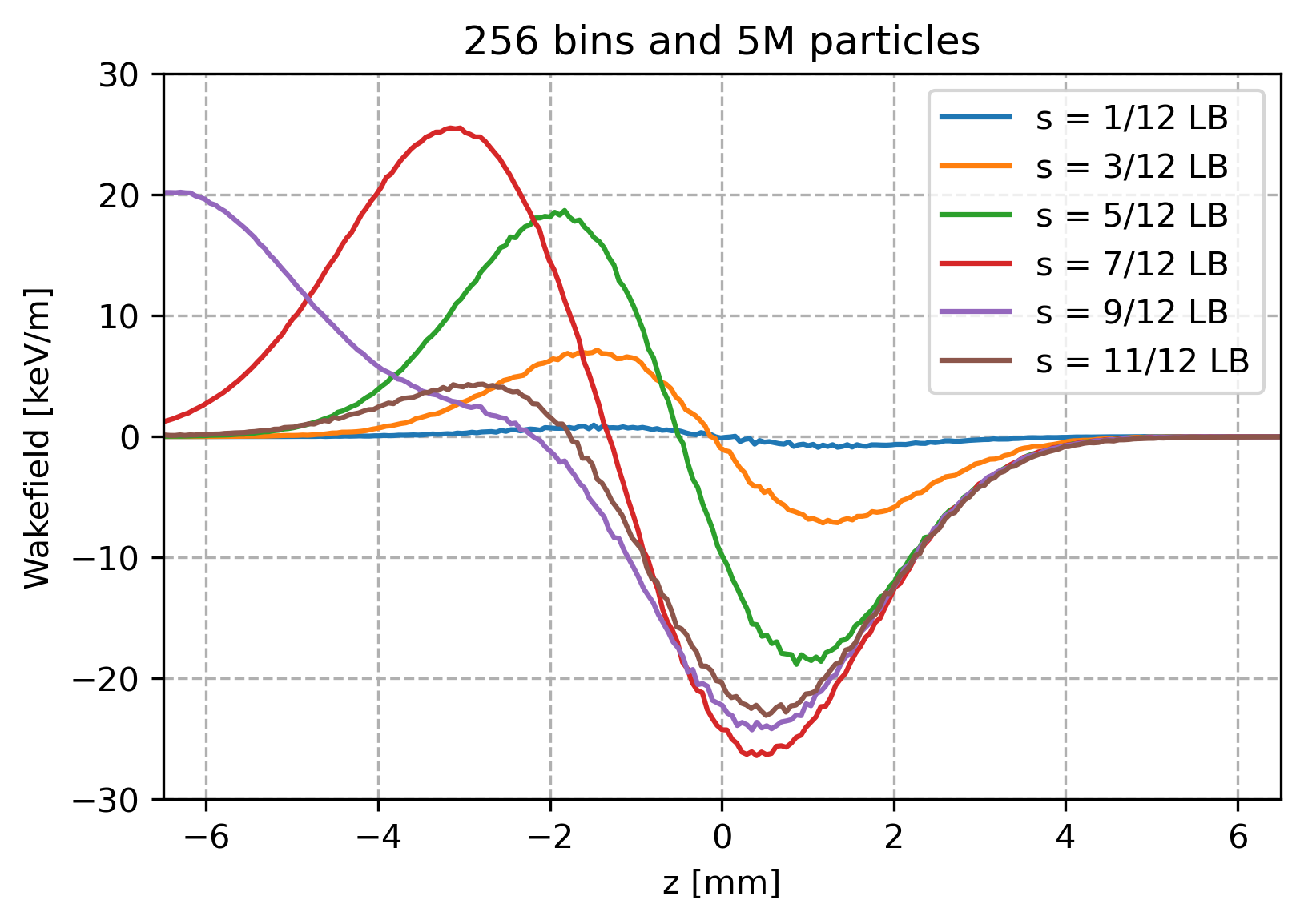 CSR effects 
with binning
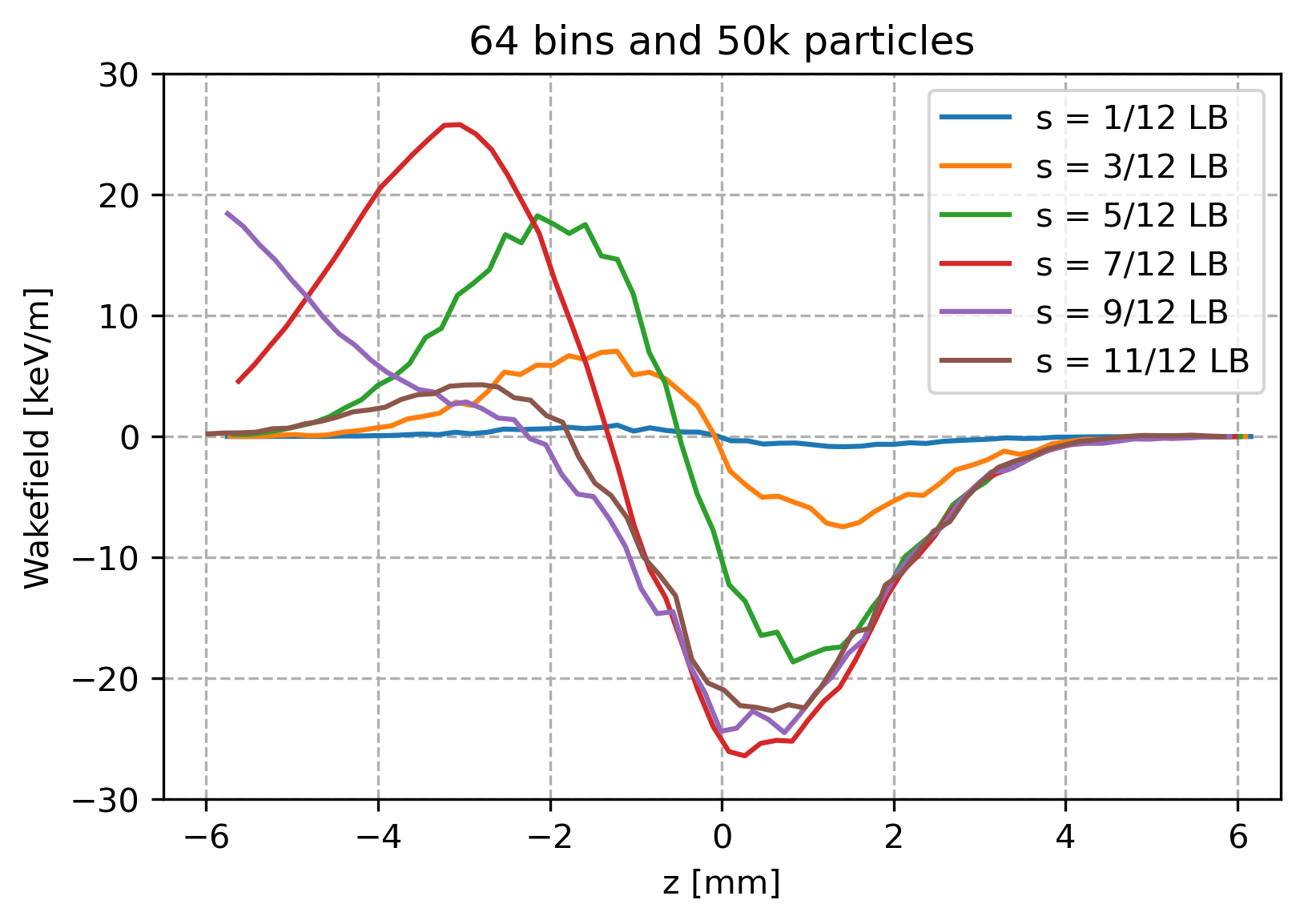 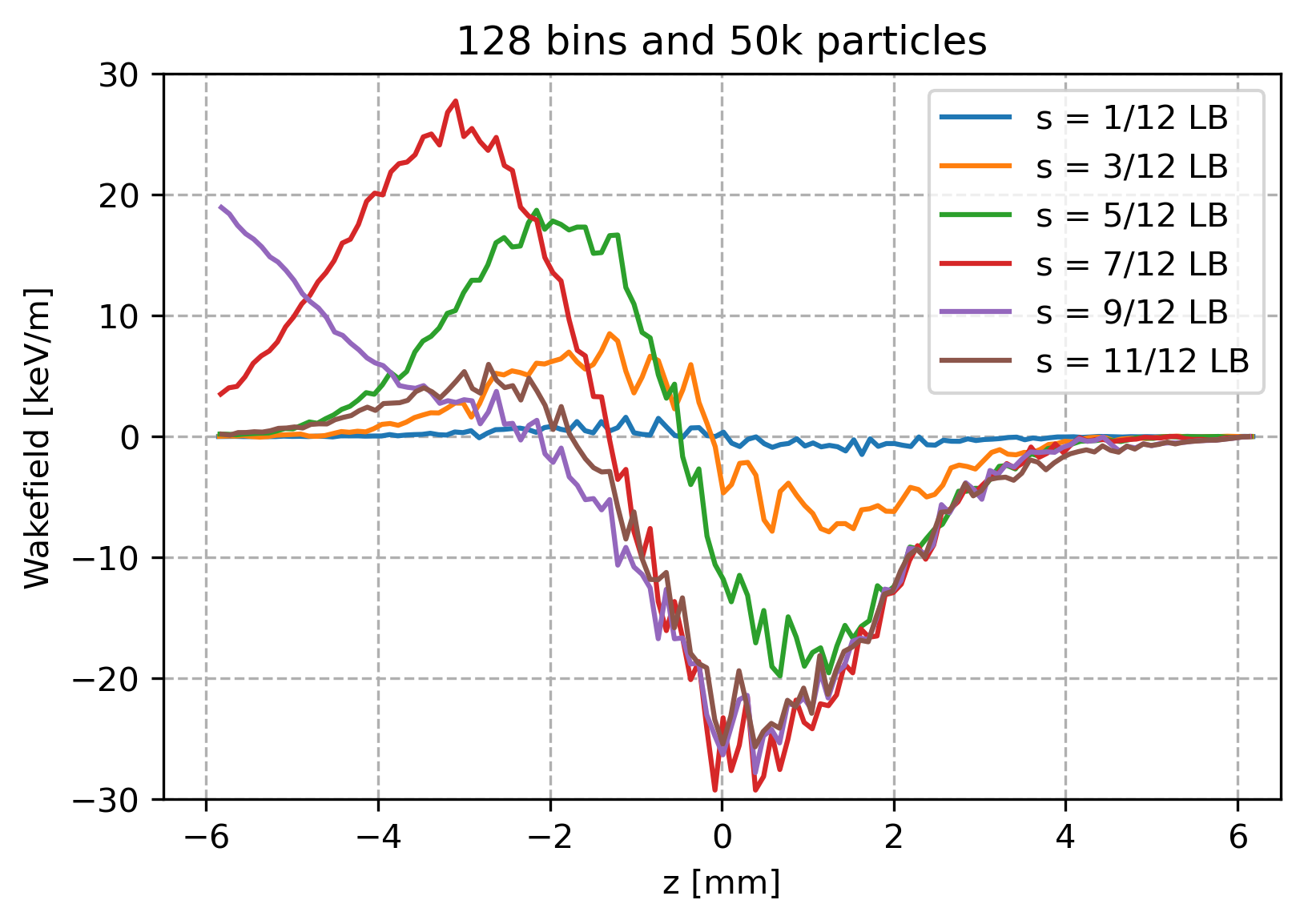 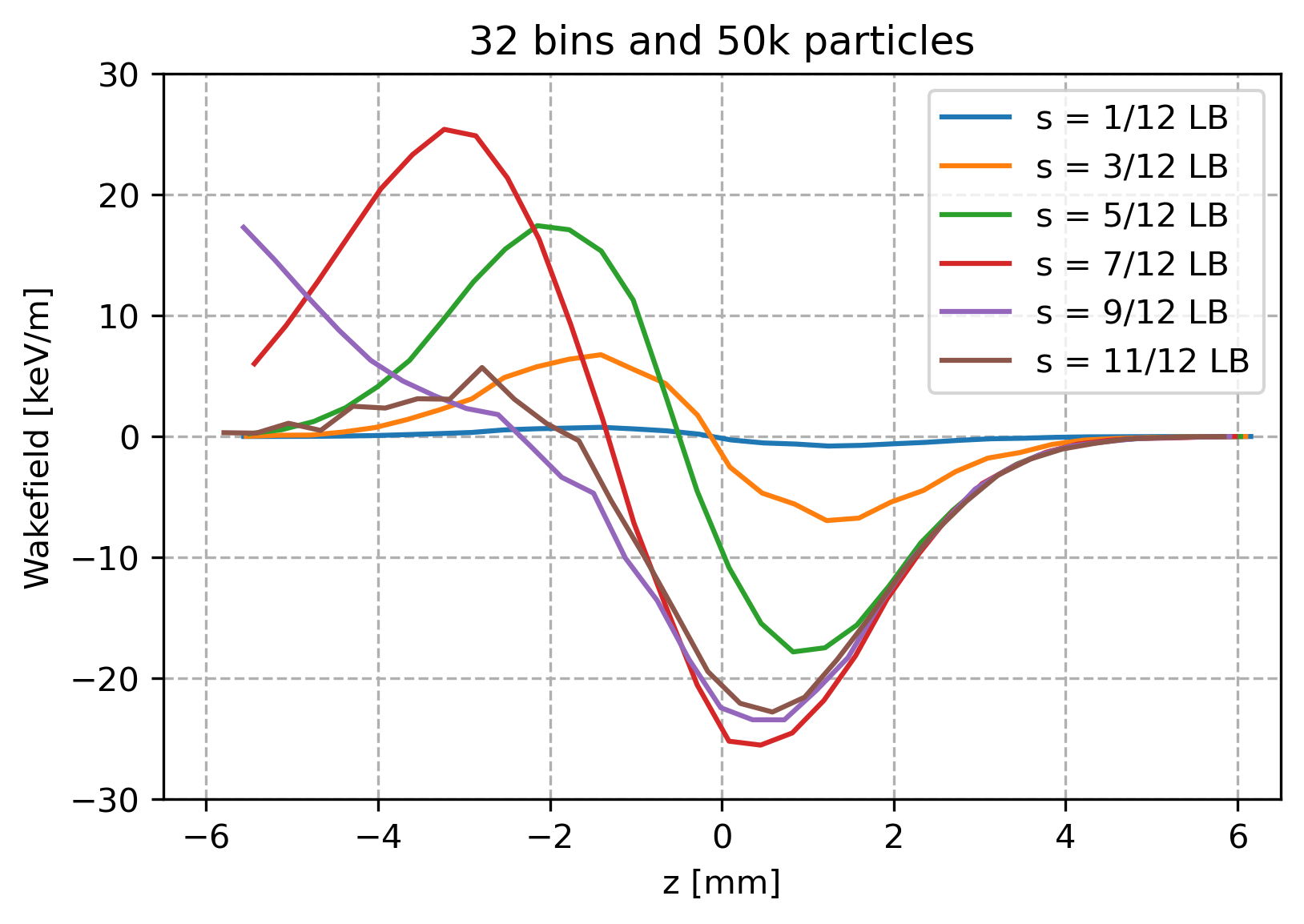 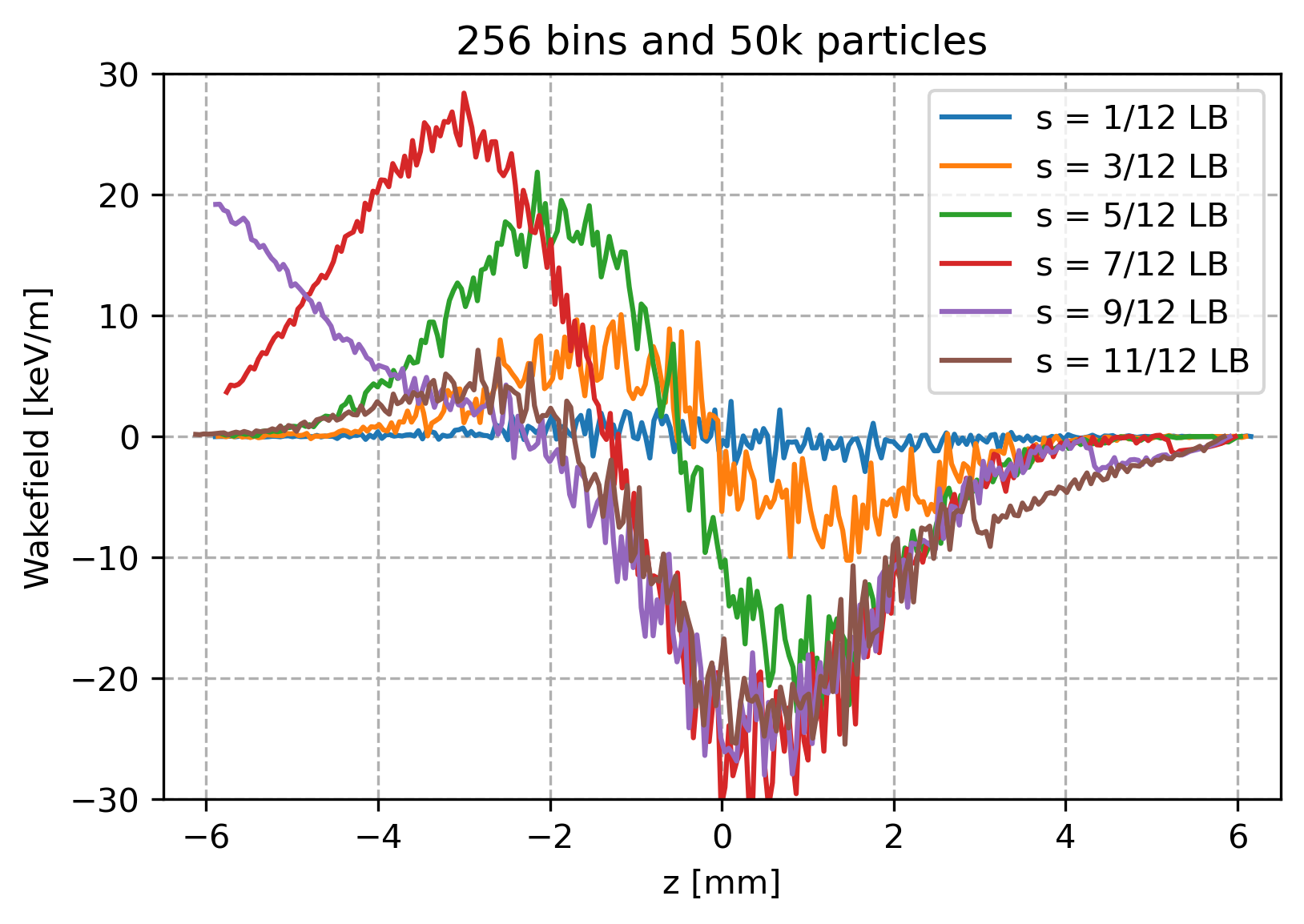 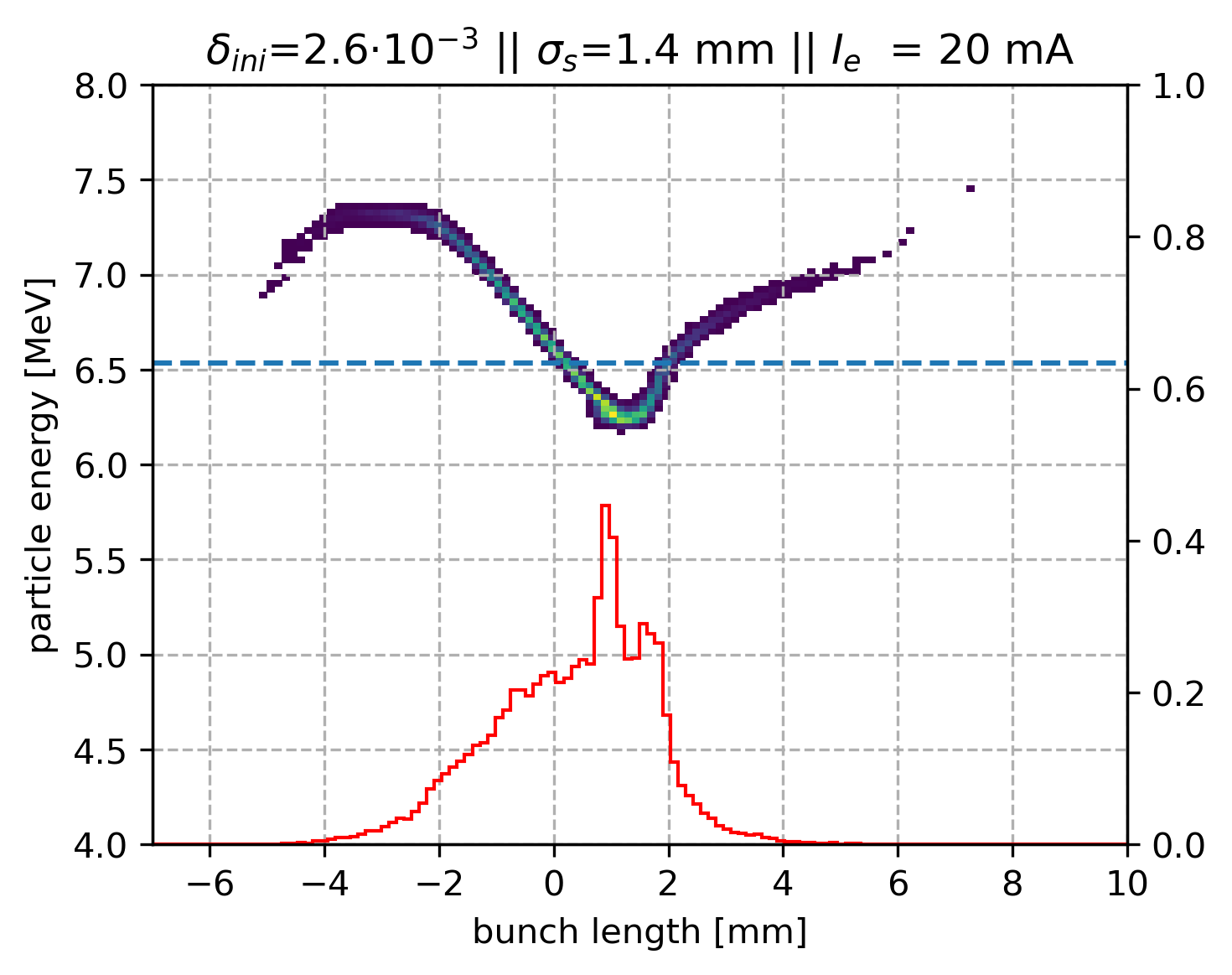 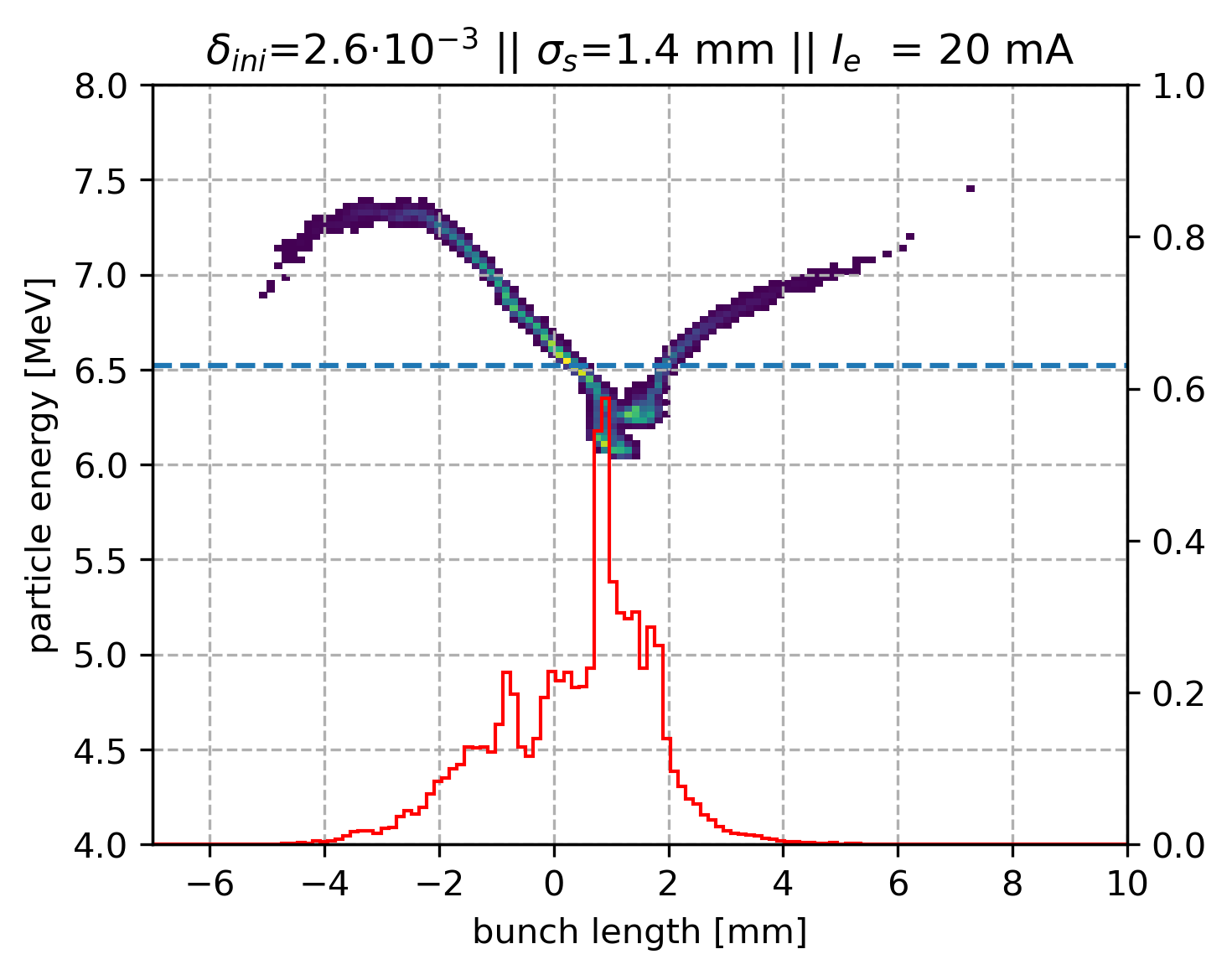 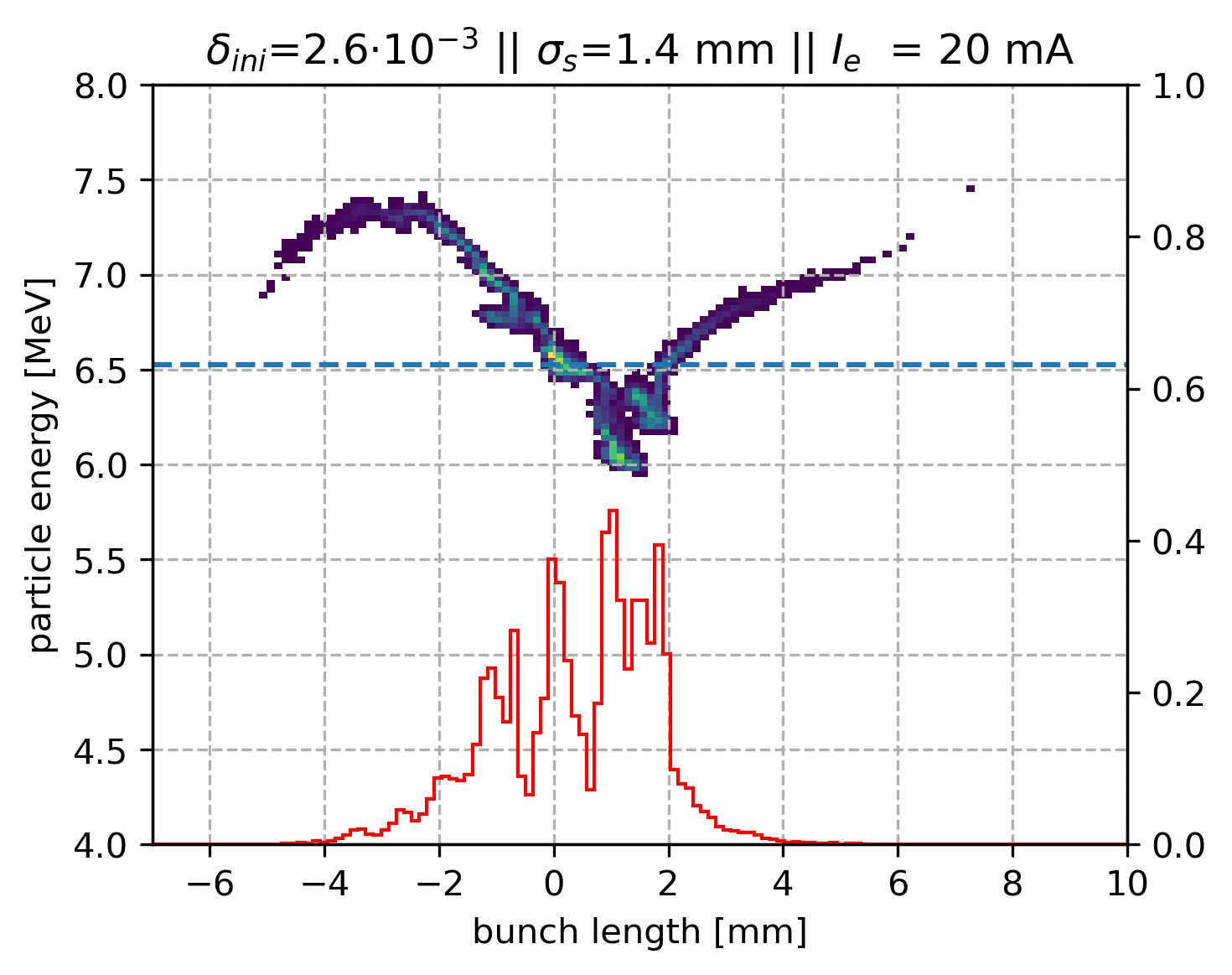 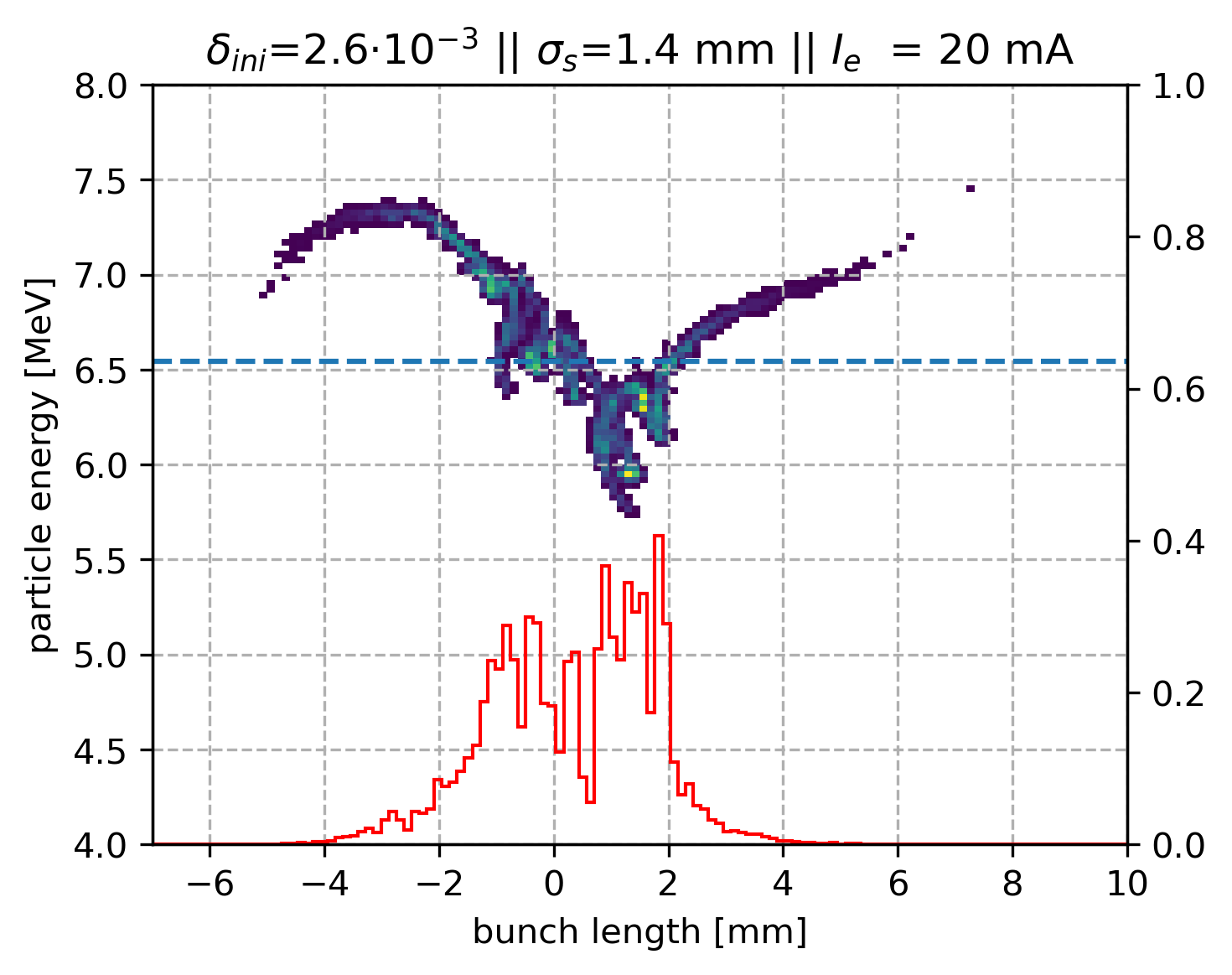 256 bins
CSR with beam current
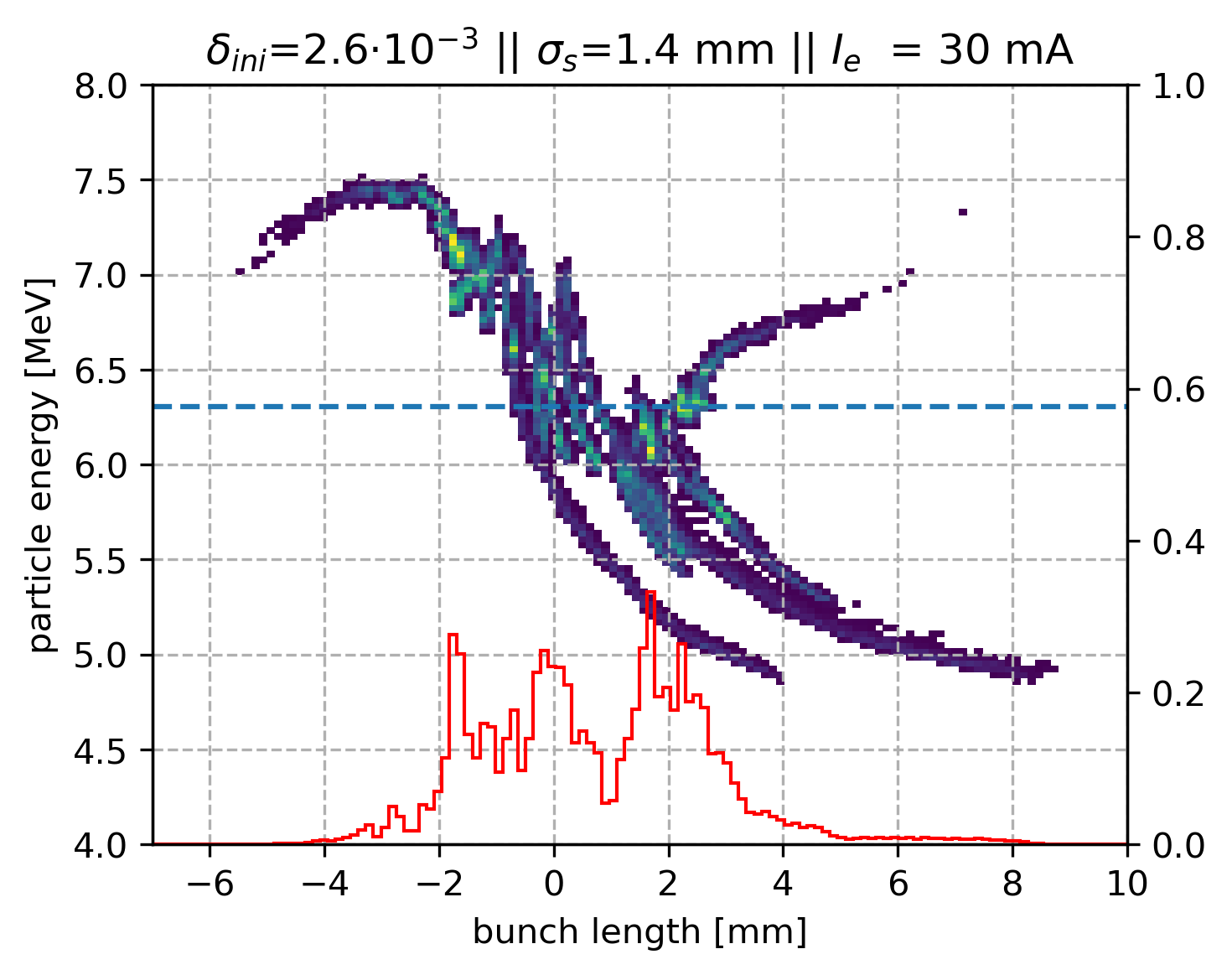 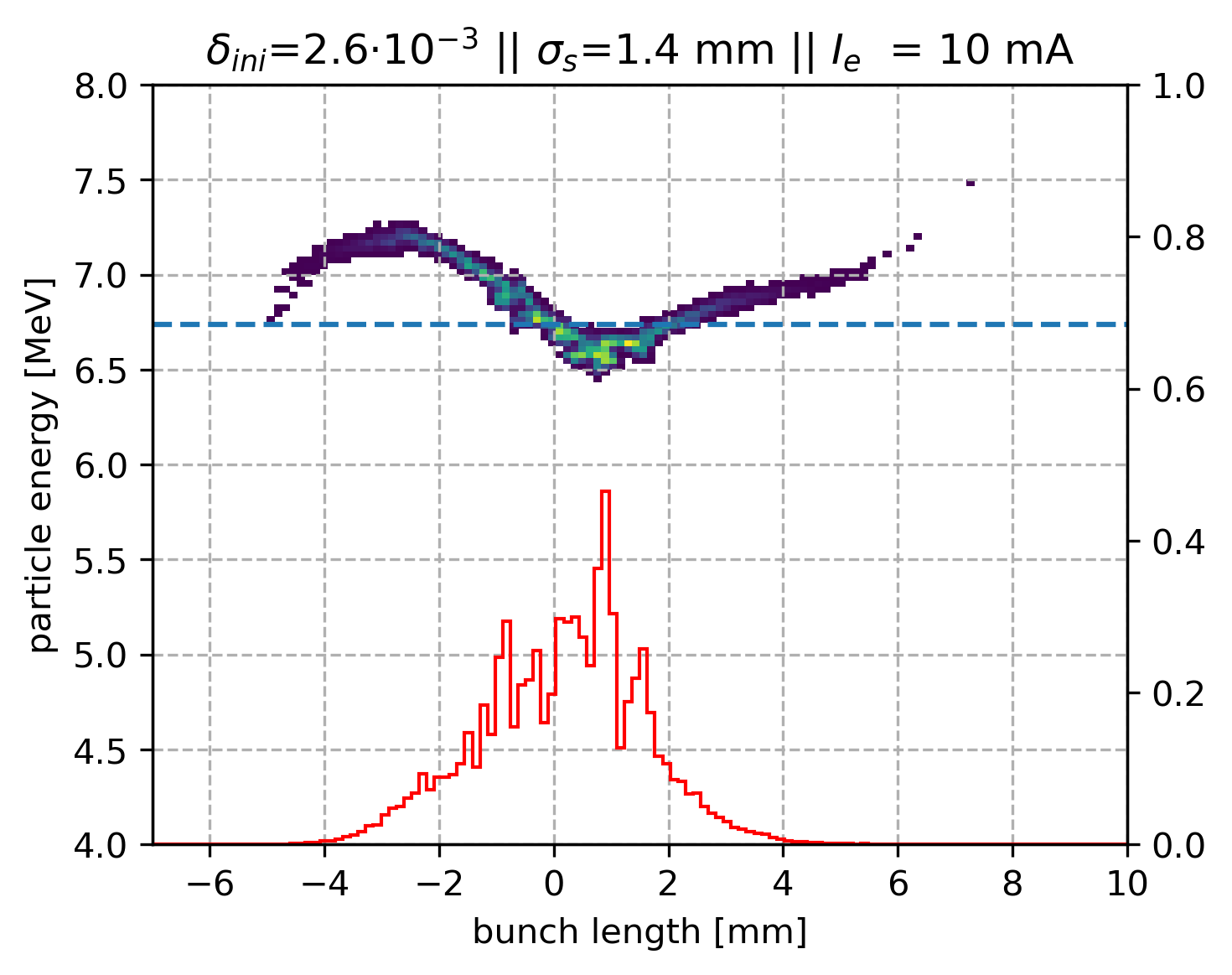 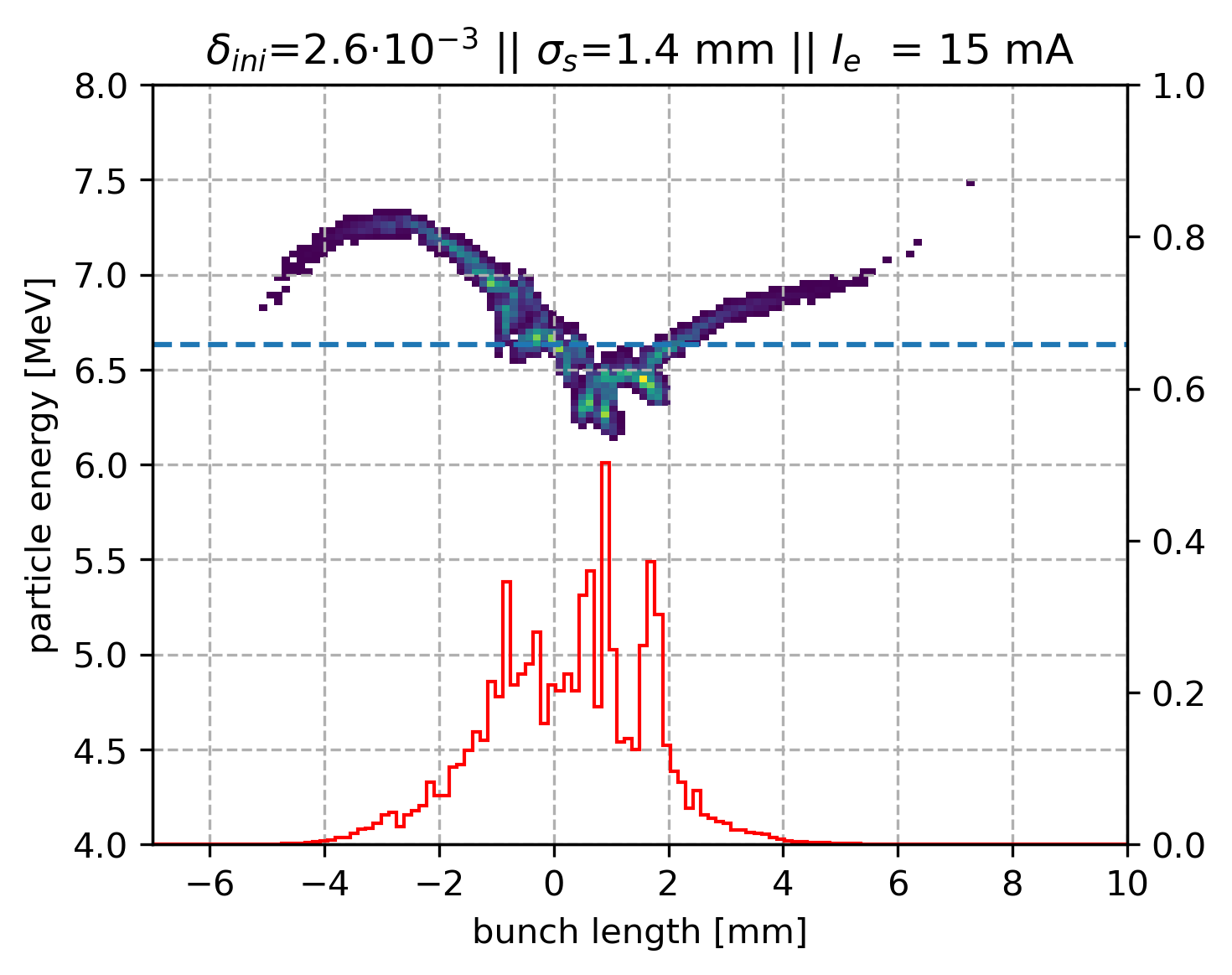 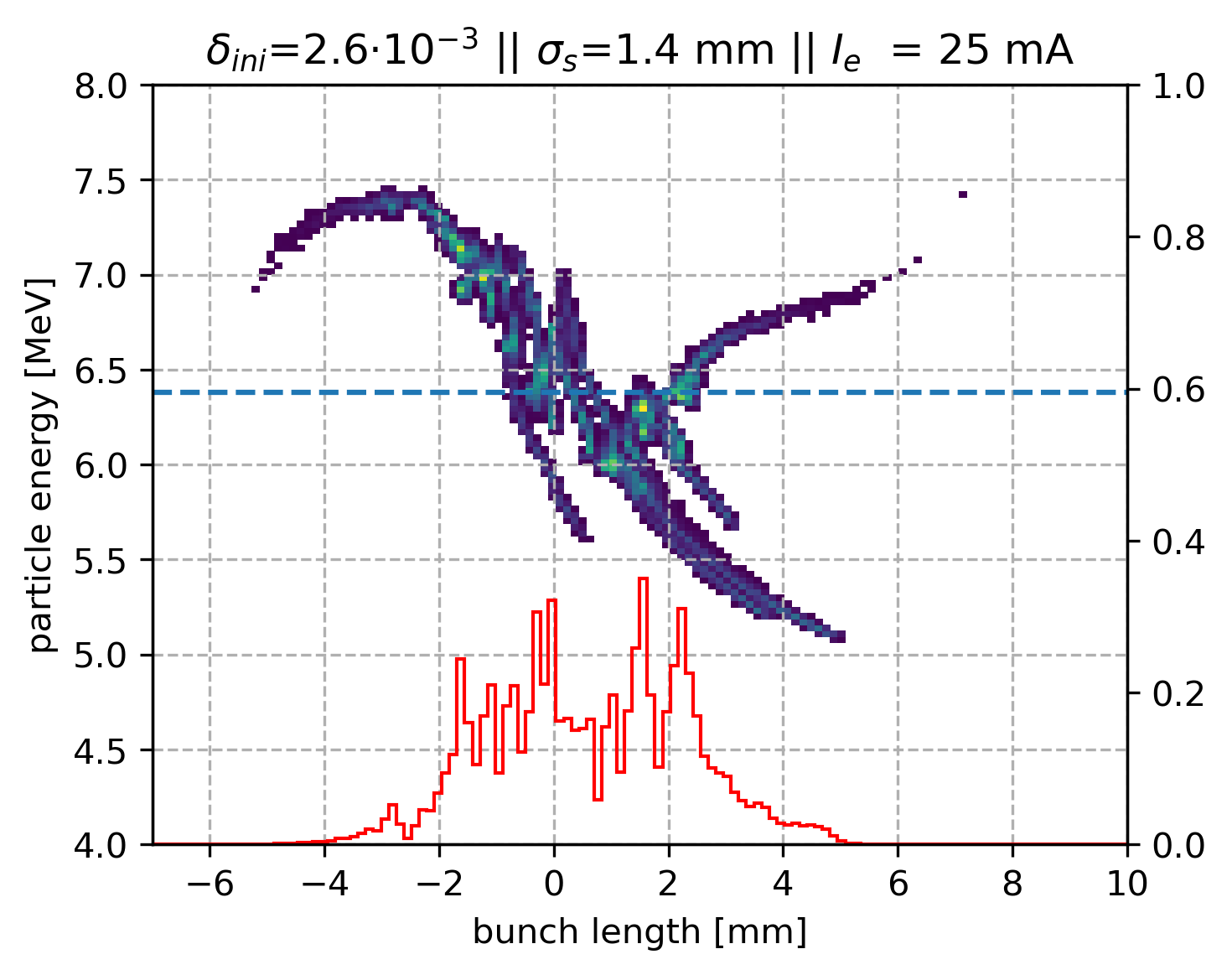 CSR with initial energy spread (and 20 mA)
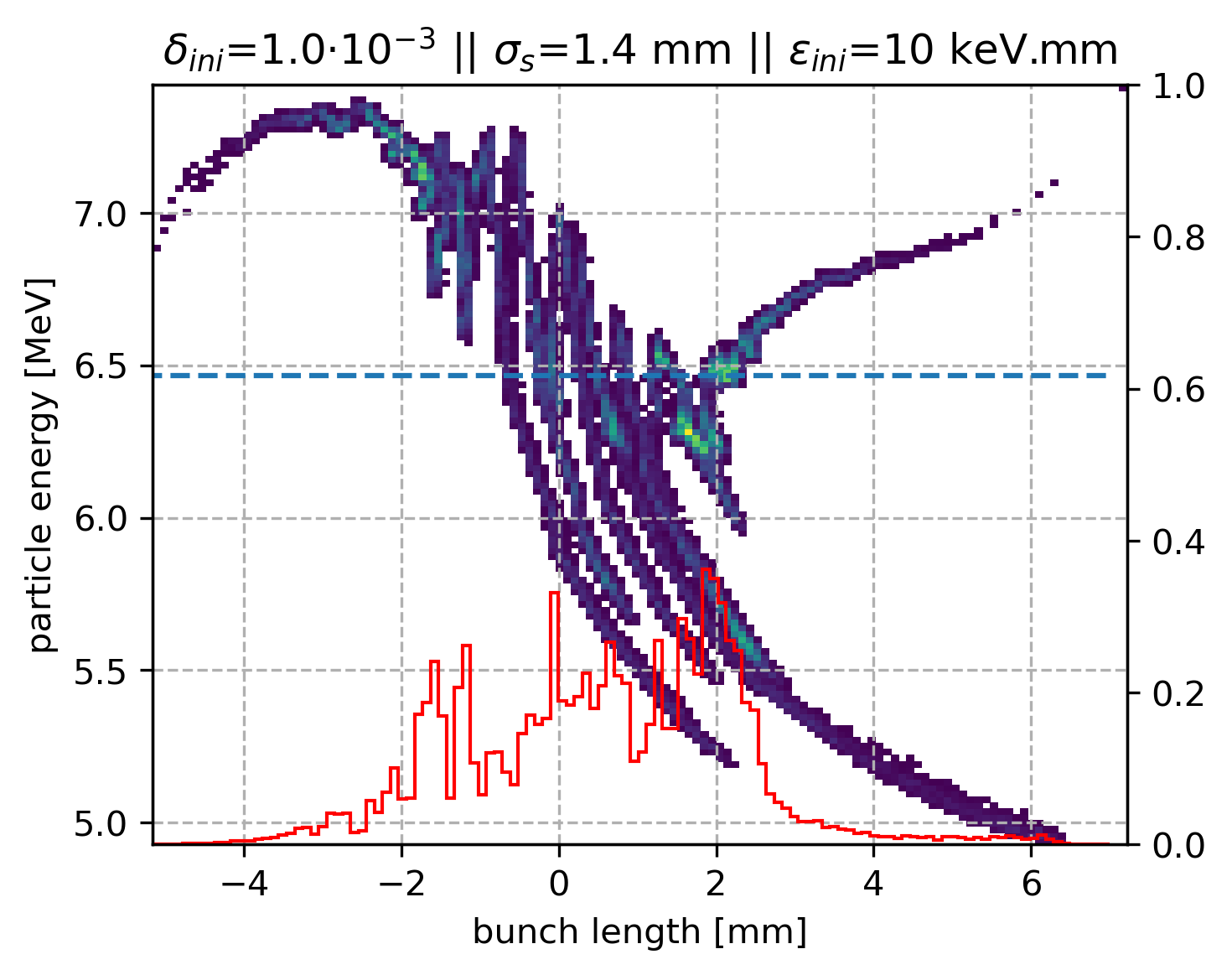 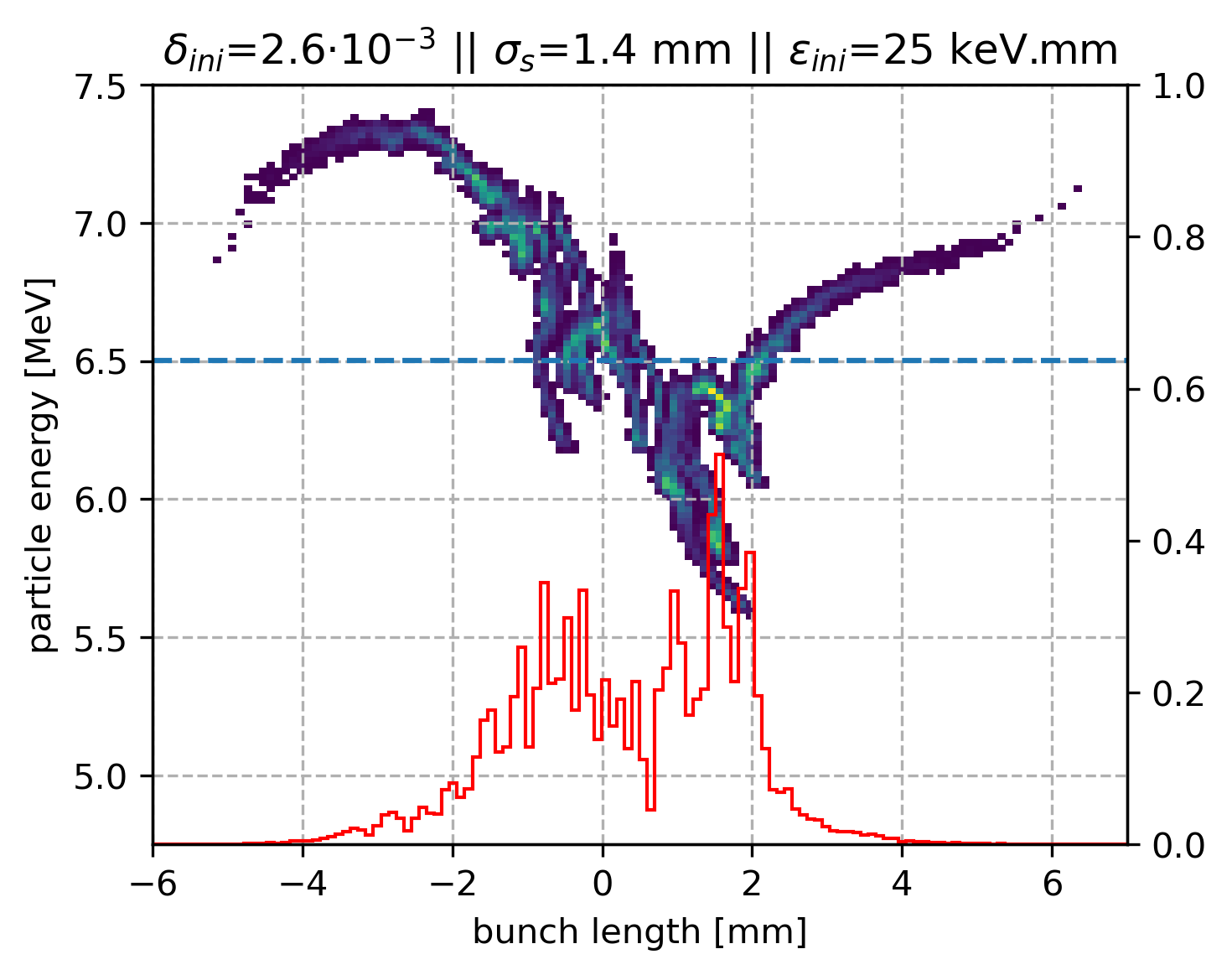 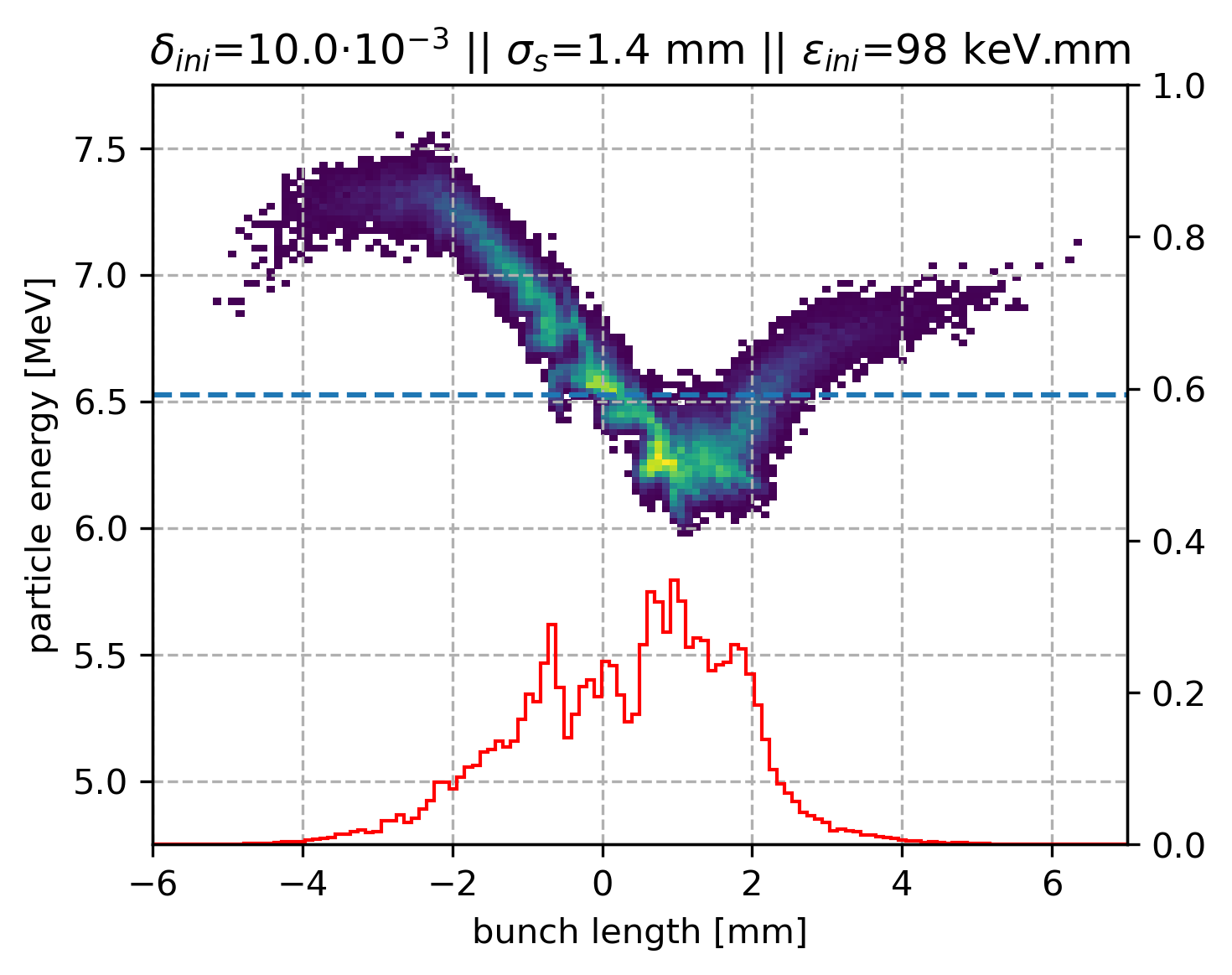 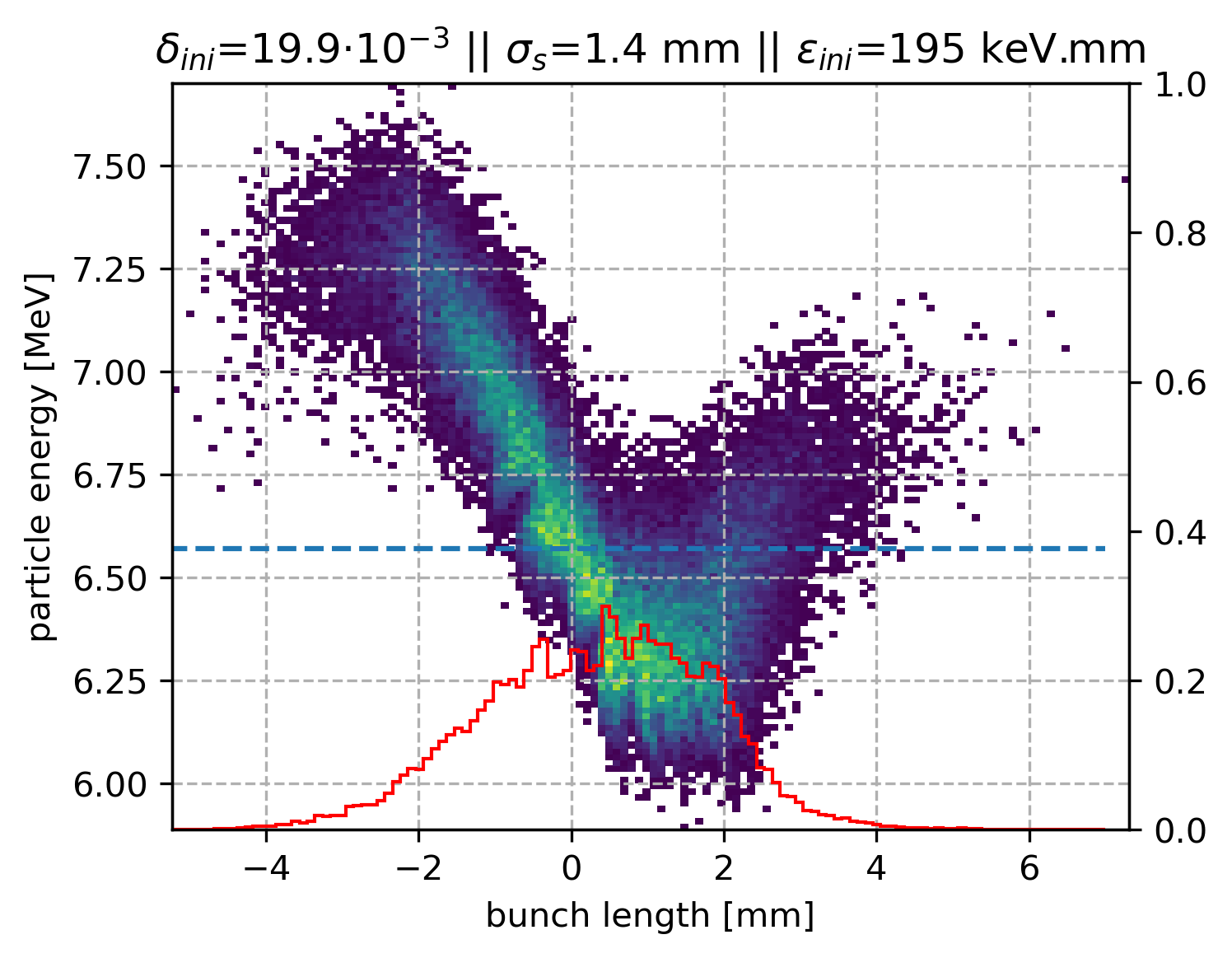 64 bins
CSR with beam current
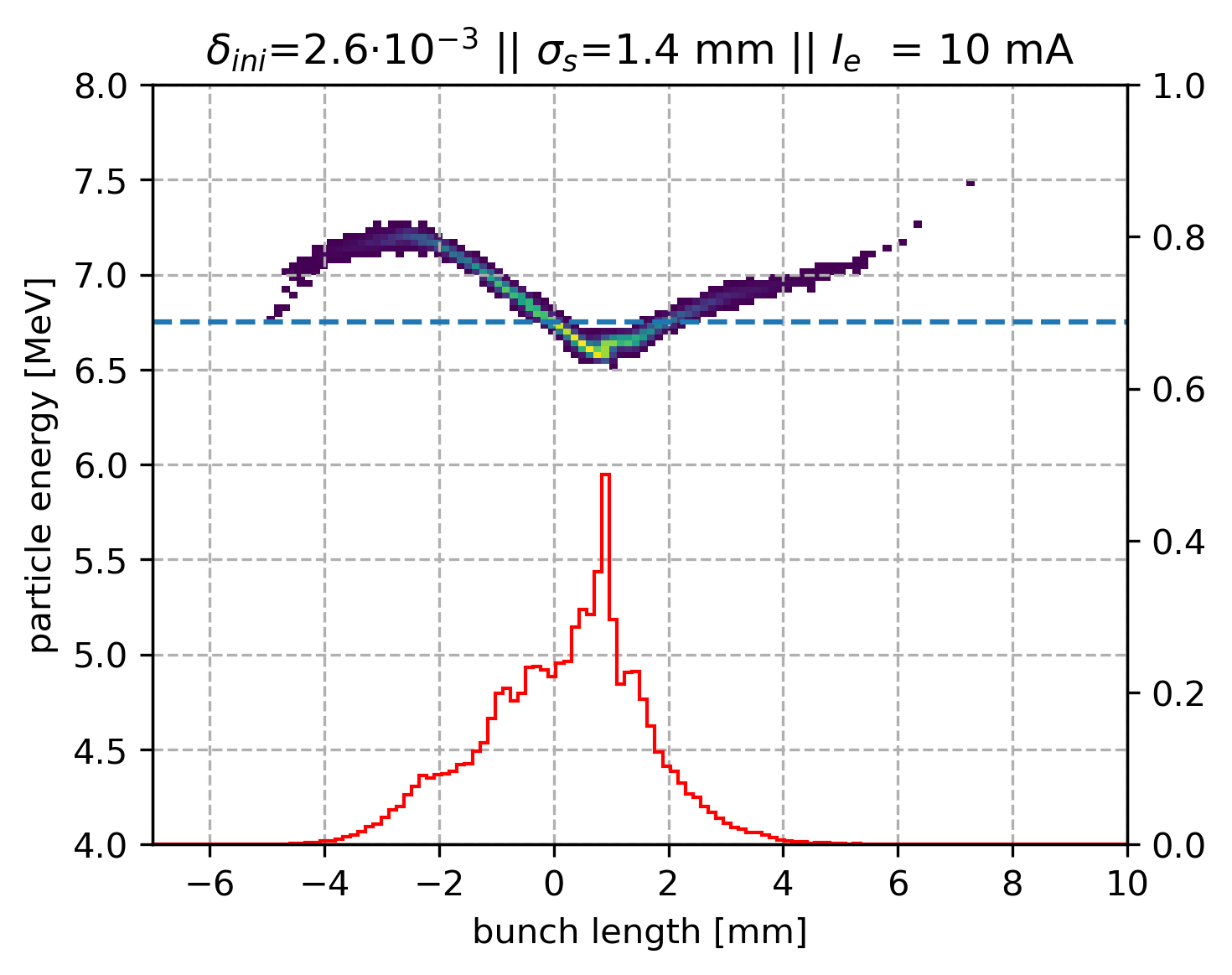 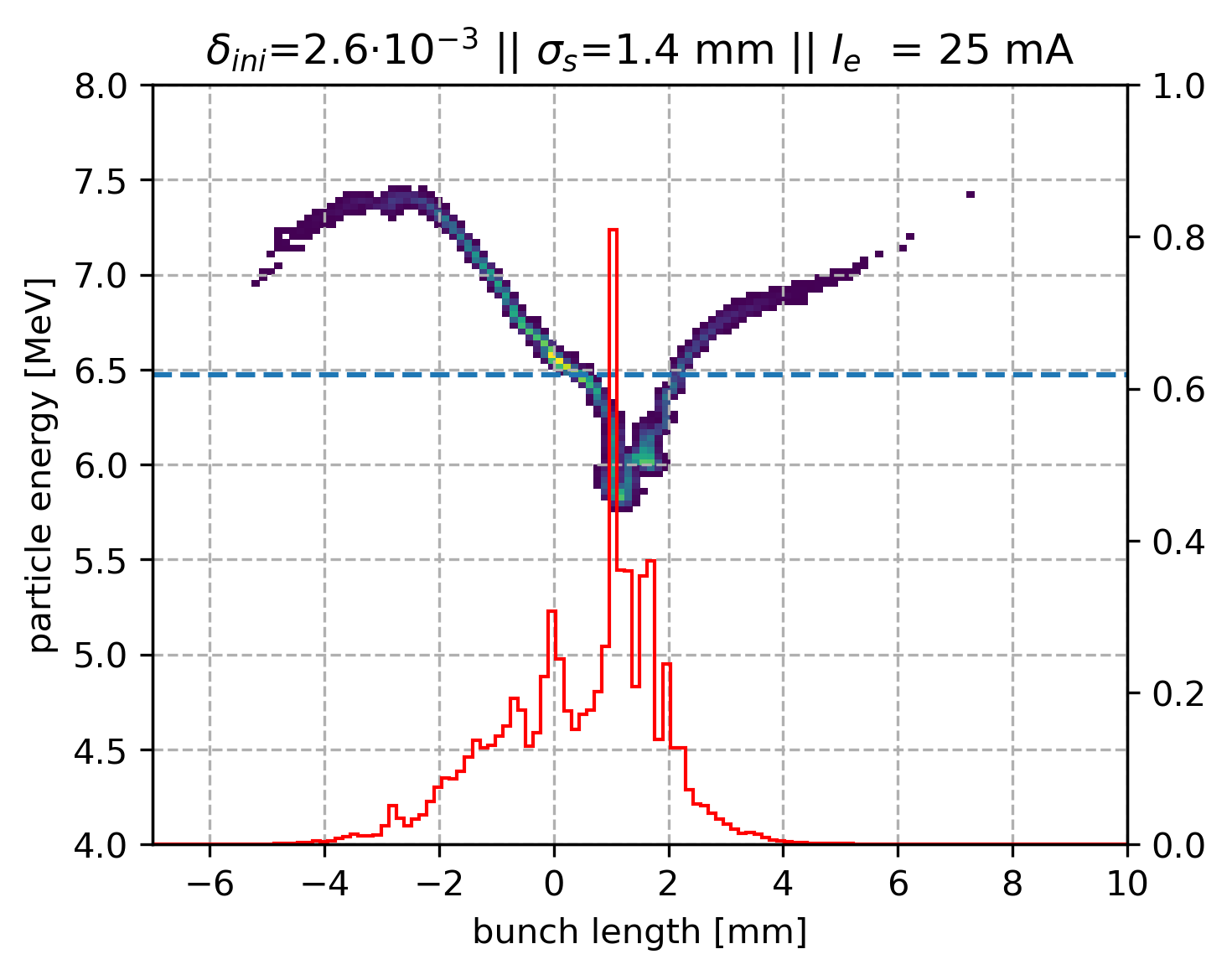 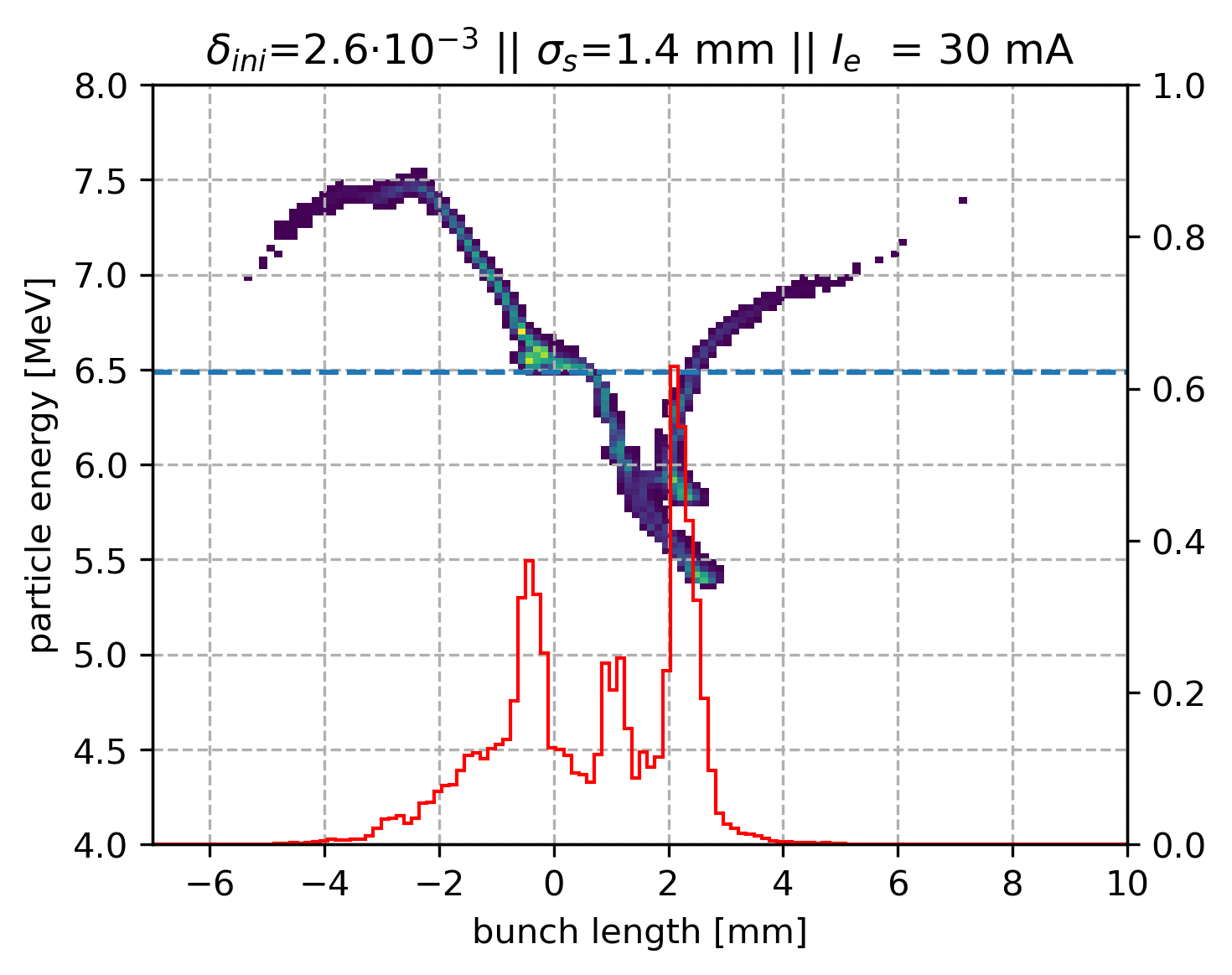 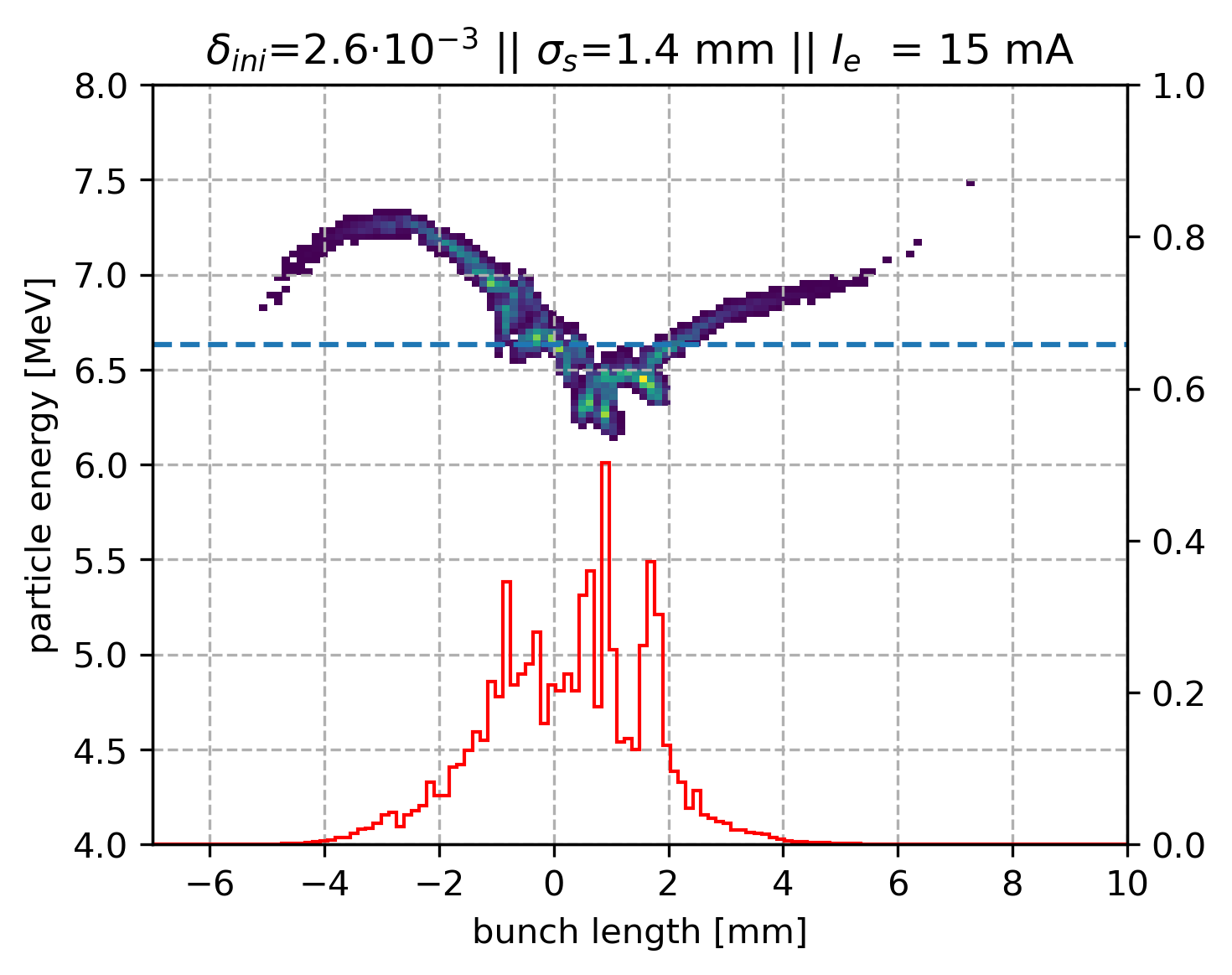 CSR with initial energy spread (and 20 mA)
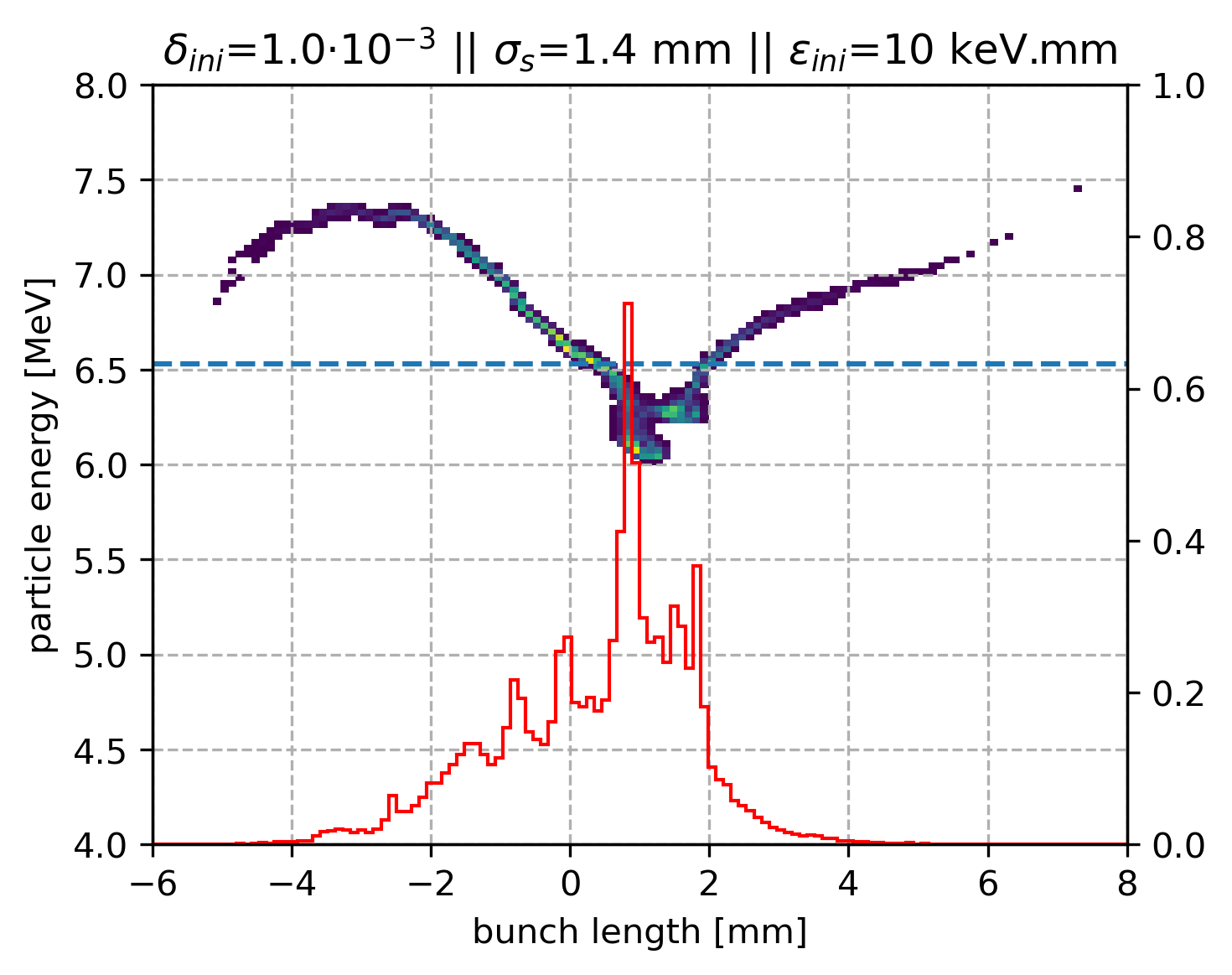 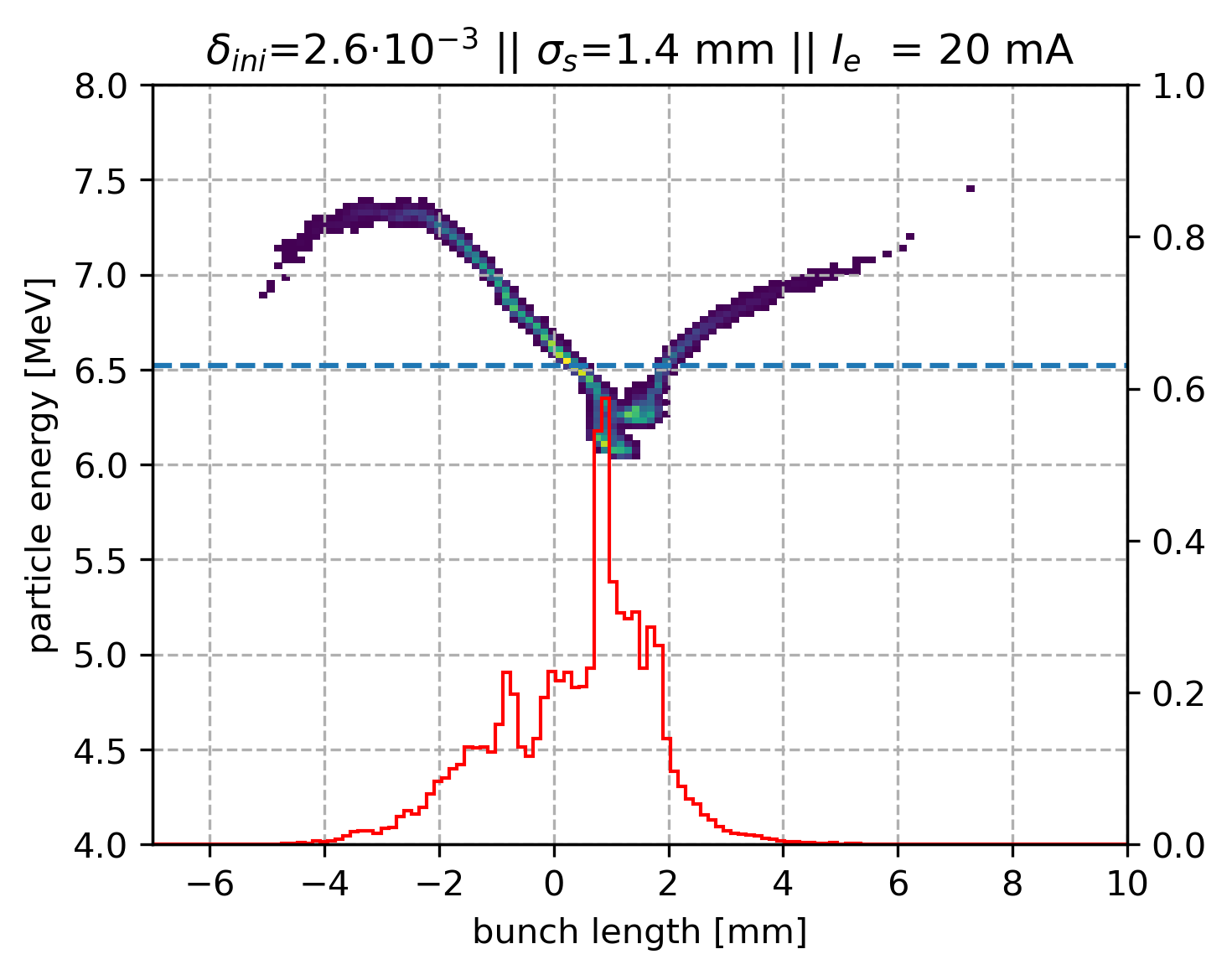 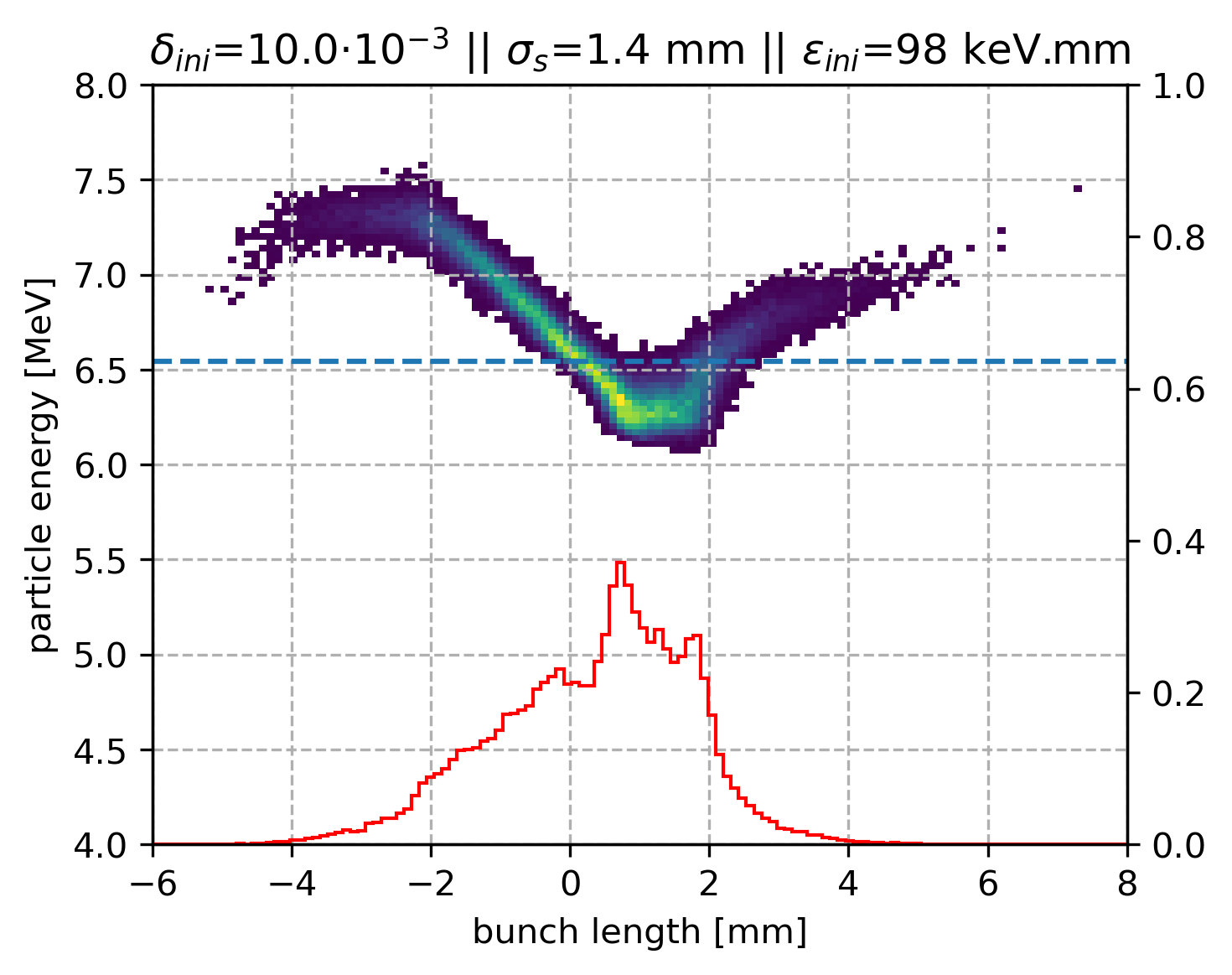 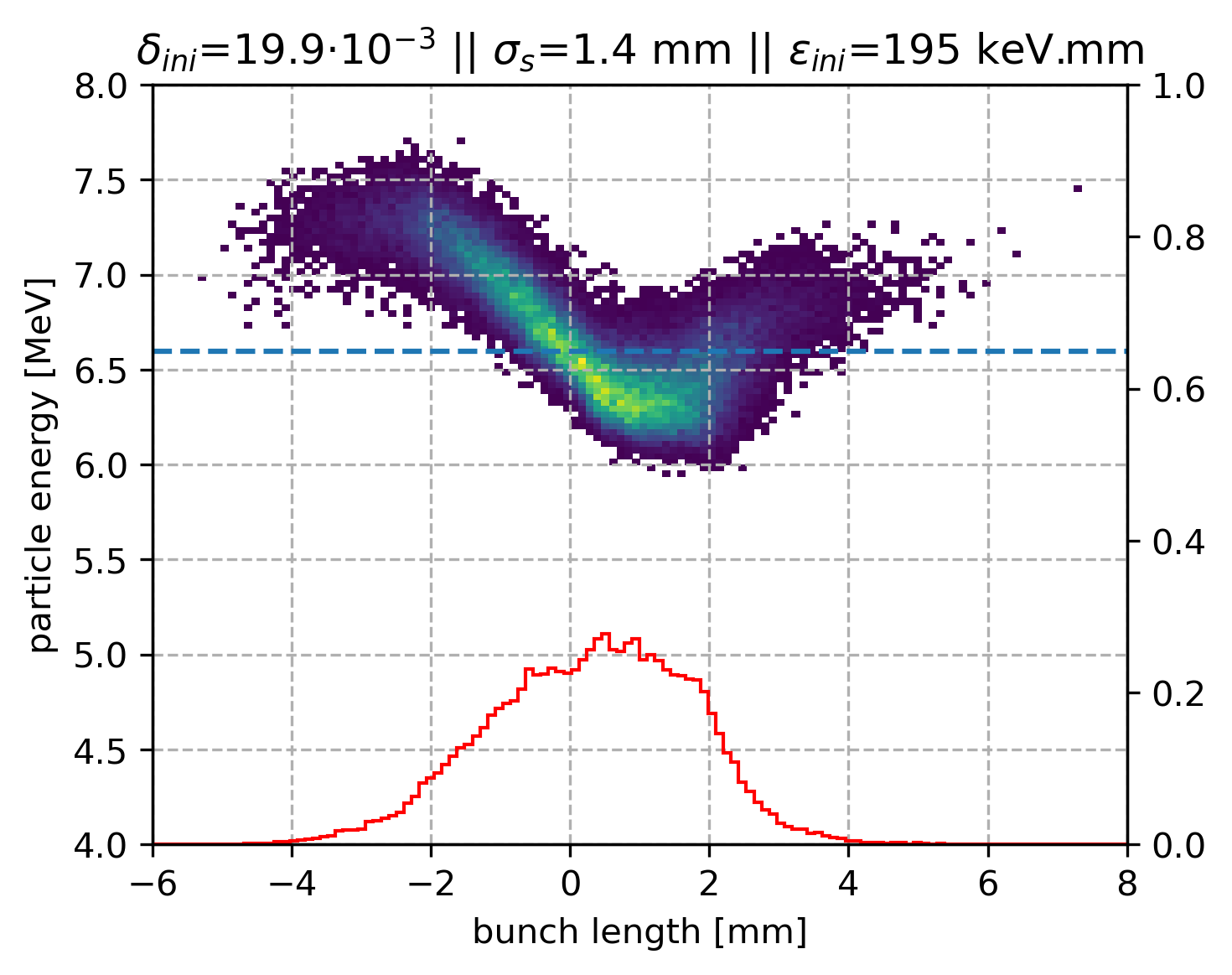 Plain tracking - bunch length of 3.0 mm - 20 mA
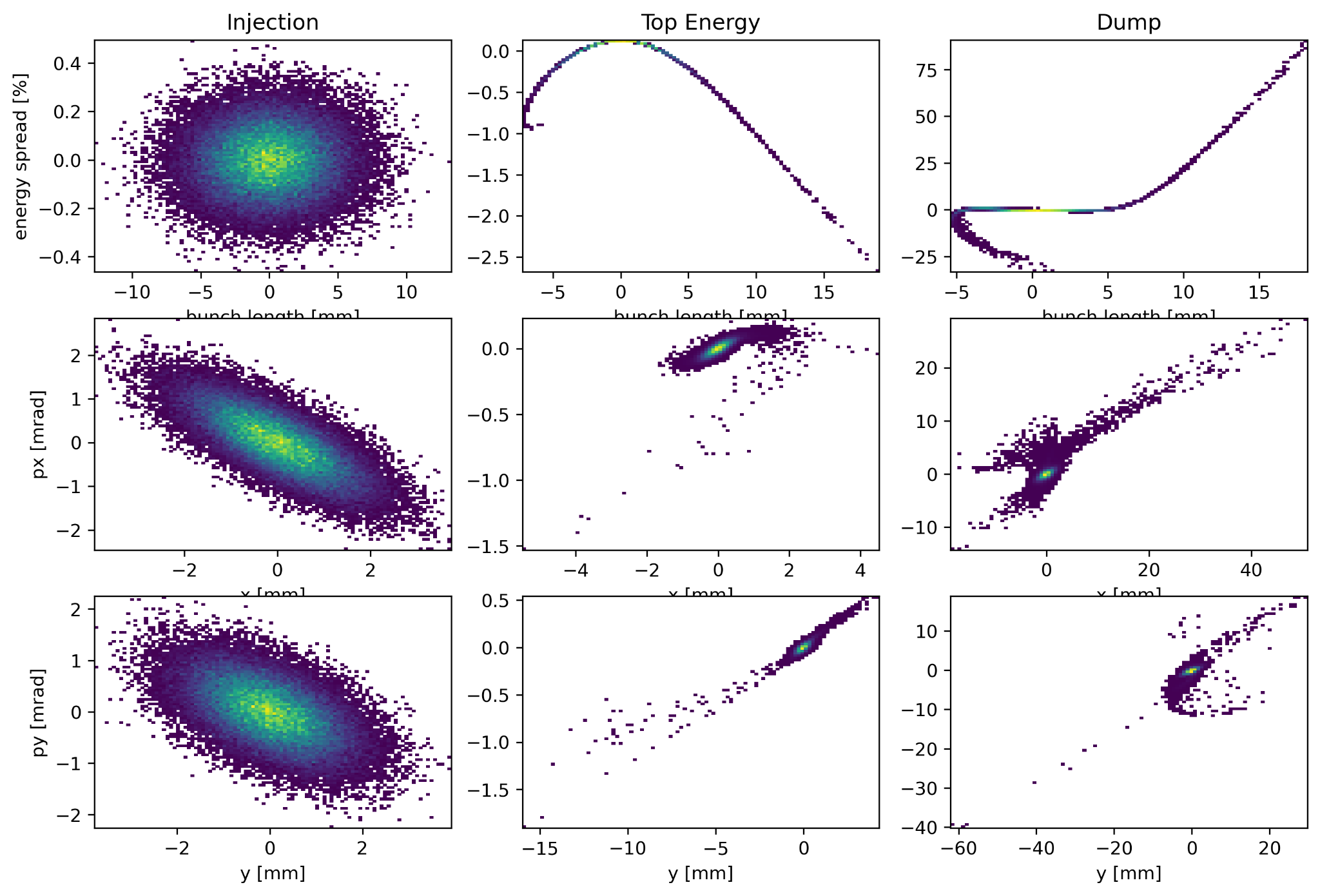 Normalised emittance at injection is 
6 mm.mrad
longitudinal emittance 
is 25 keV.mm
≣ δini = 1.2 10-3  σs= 3 mm

99.49% transmission without CSR
Tracking including CSR - bunch length of 3.0 mm - 20 mA
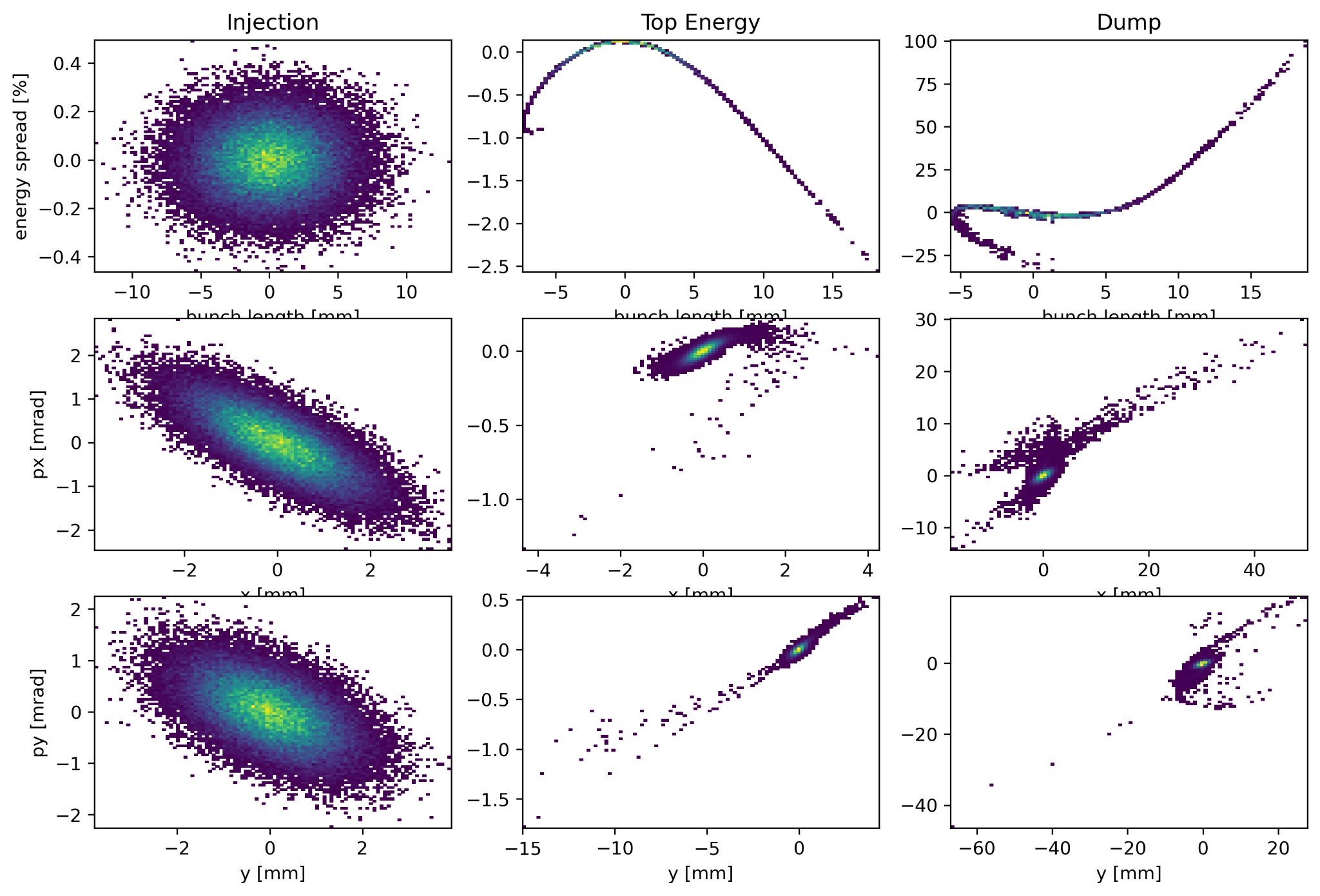 Normalised emittance at injection is 
6 mm.mrad
longitudinal emittance 
is 25 keV.mm
≣ δini = 1.2 10-3  σs= 3 mm

99.54% transmission with CSR
Tracking including CSR - bunch length of 1.4 mm - 20 mA
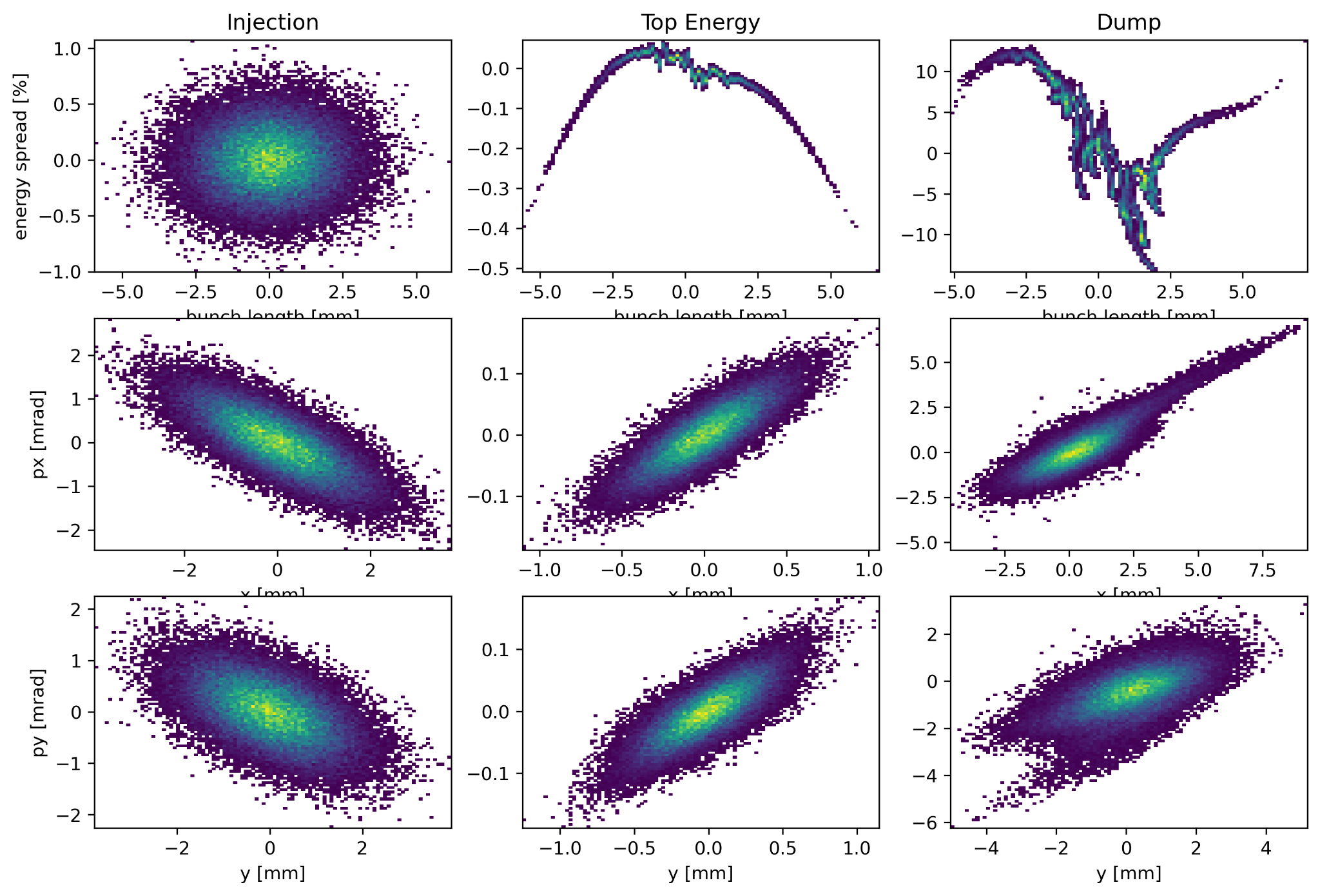 Normalised emittance at injection is 
6 mm.mrad
longitudinal emittance 
is 25 keV.mm
≣ δini = 2.6 10-3  σs= 1.4 mm

256 bins
Tracking including CSR - bunch length of 1.4 mm - 20 mA
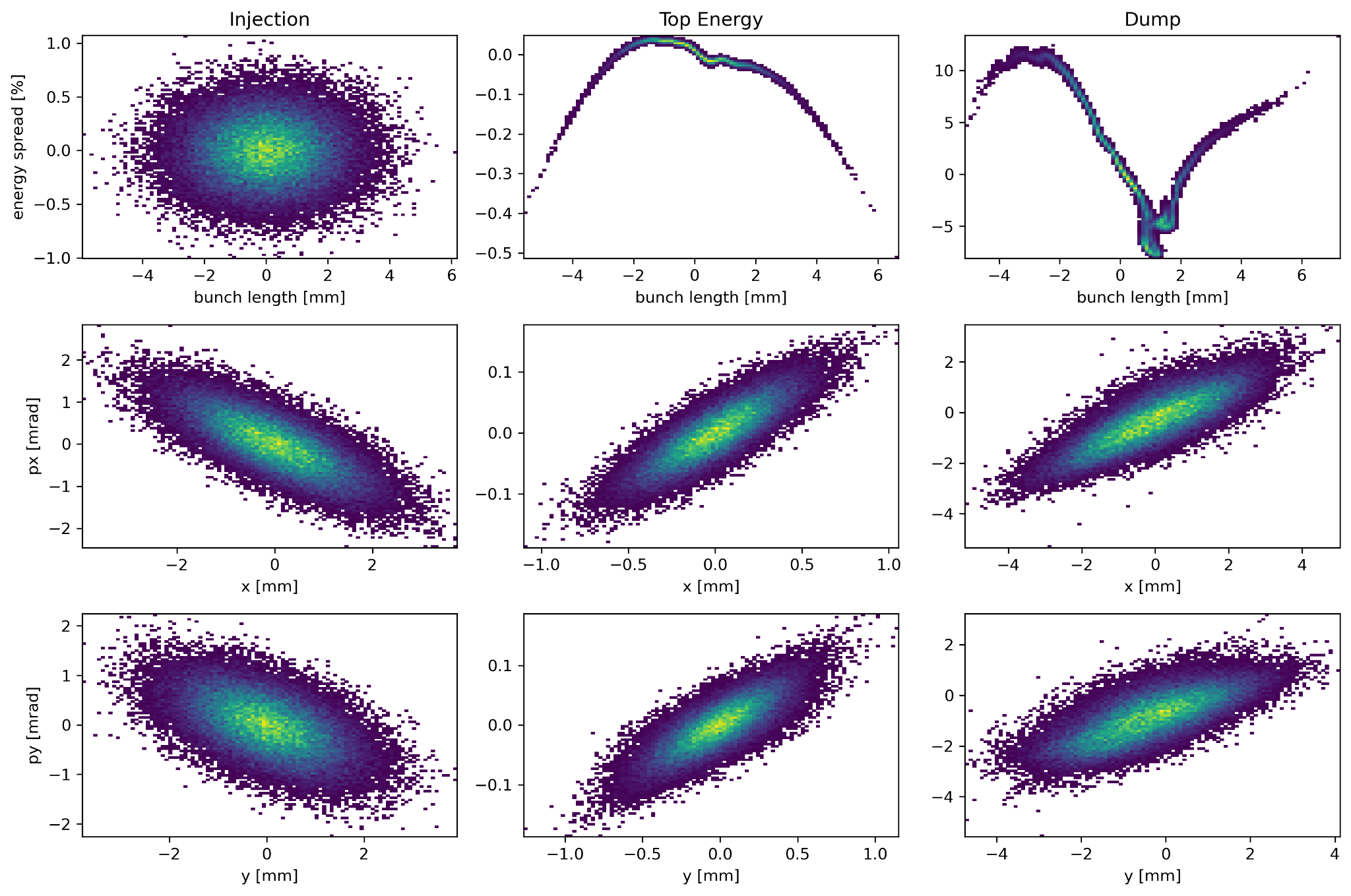 Normalised emittance at injection is 
6 mm.mrad
longitudinal emittance 
is 25 keV.mm
δini = 2.6 10-3, σs= 1.4 mm

64 bins
Plain tracking - bunch length of 1.4 mm - 20 mA
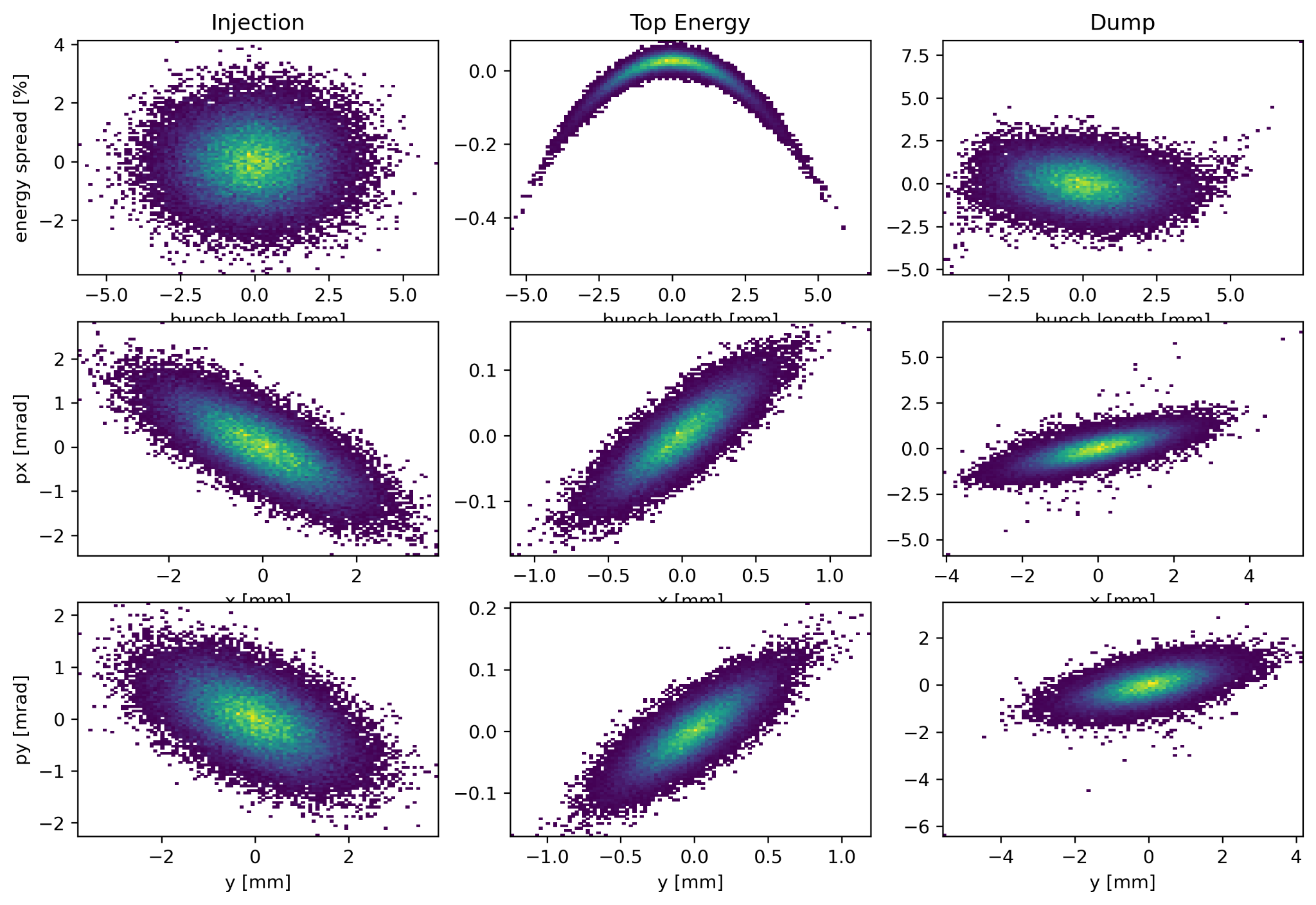 Normalised emittance at injection is 
6 mm.mrad
longitudinal emittance 
is 25 keV.mm
δini = 10-2, σs= 1.4 mm
No CSR
CSR
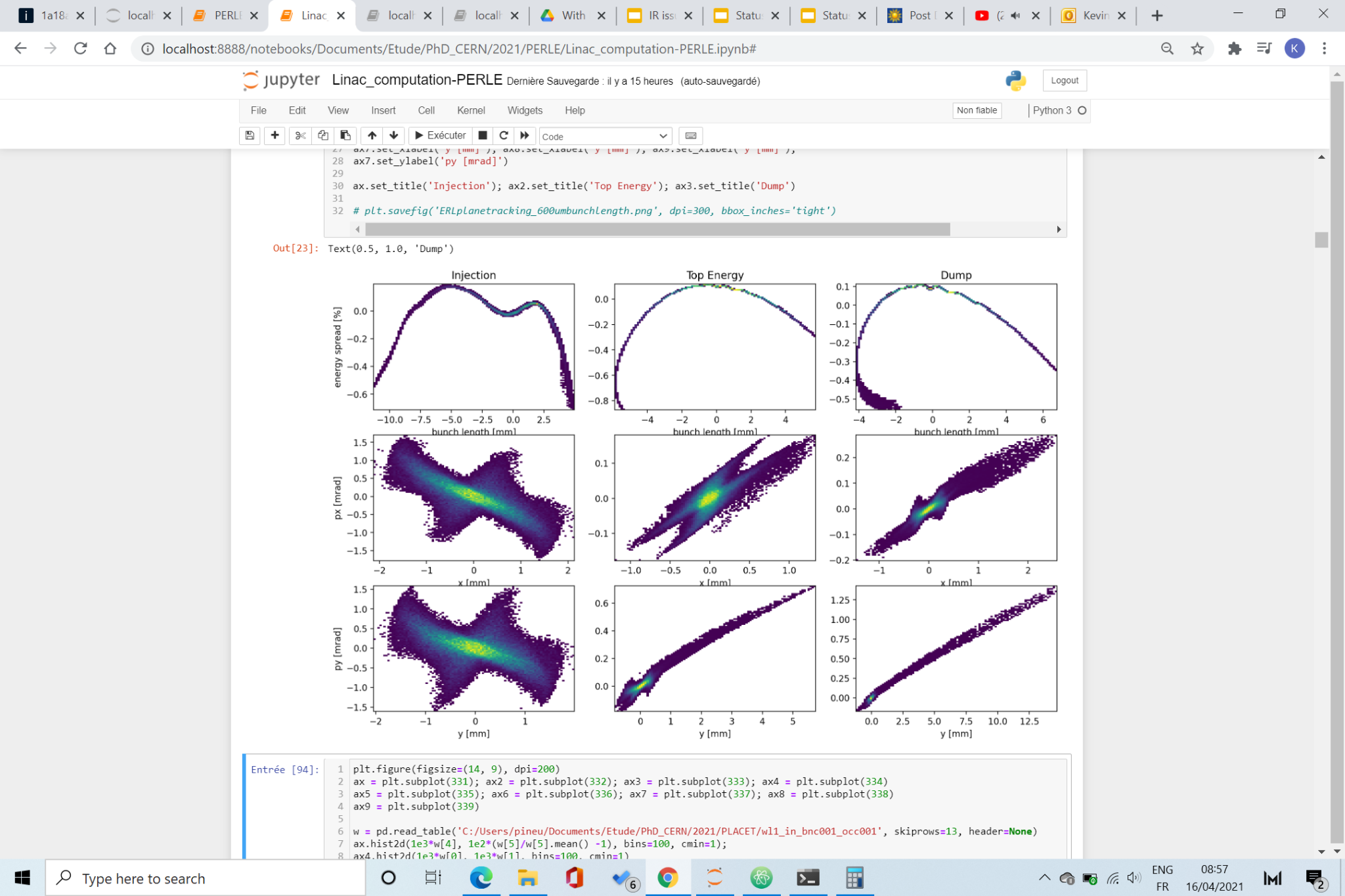 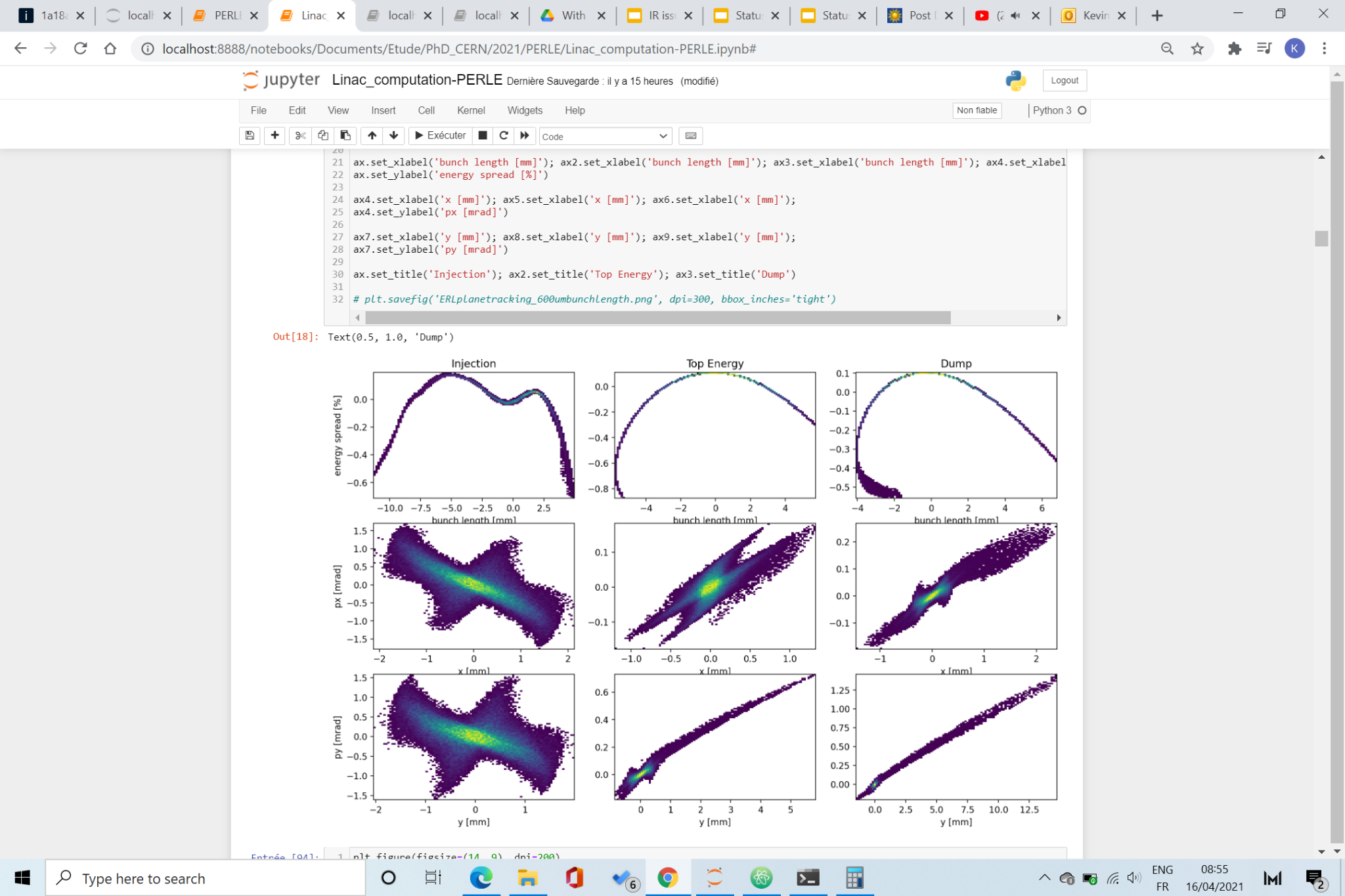 Run with Ben’s distribution (after the merger) in the ERL in order to see the possible additional issues. 

So far the issue is the RF curvature for 3 mm bunch length more than the CSR even for 1.4 mm bunch length.
Transmission of 97.8 %
Multi bunch tracking - PERLE studies from Dario’s PhD
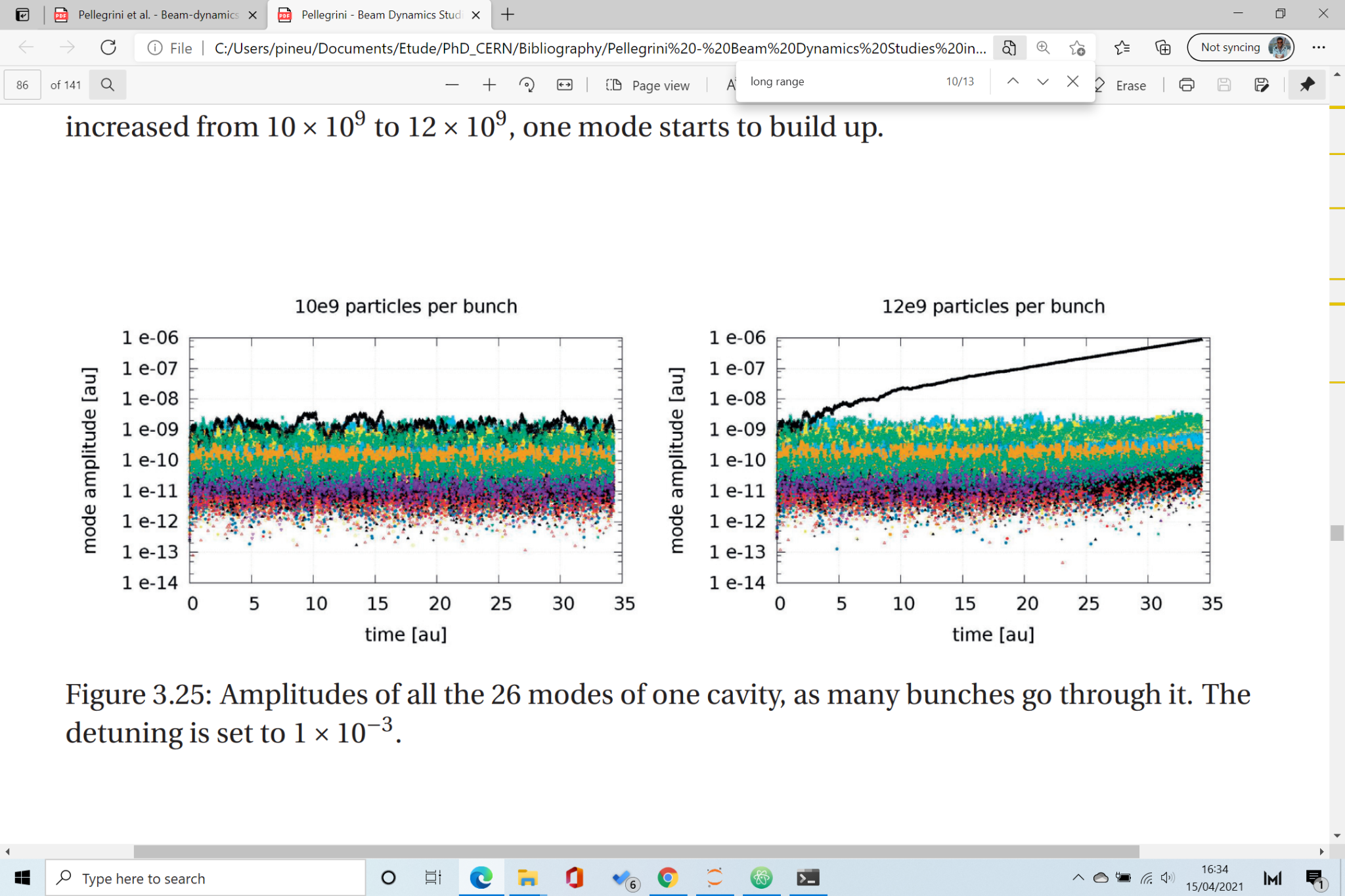 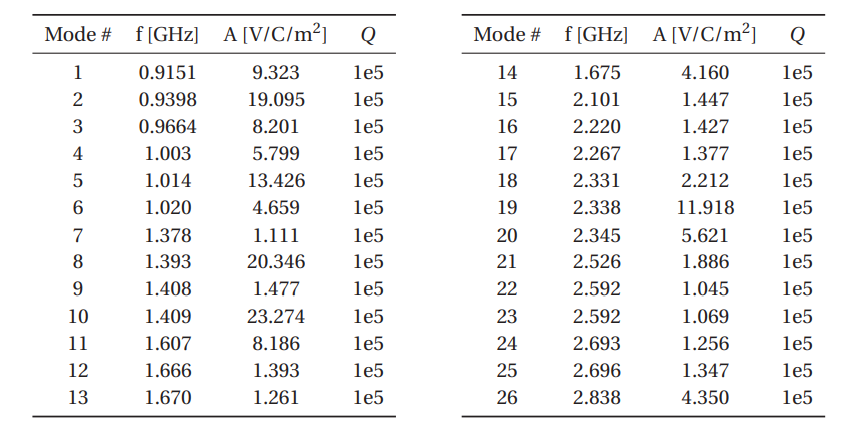 Study from Dario on PERLE, no CSR, only long range wakefields and BBU threshold appears at around 12e9 electrons per bunch ≣ 77mA.

Detuning in the cavities of 0.001 .. seems very large since the modes are around the GHz it means a std variation of the order of the MHz
BBU tracking with the current recombination pattern
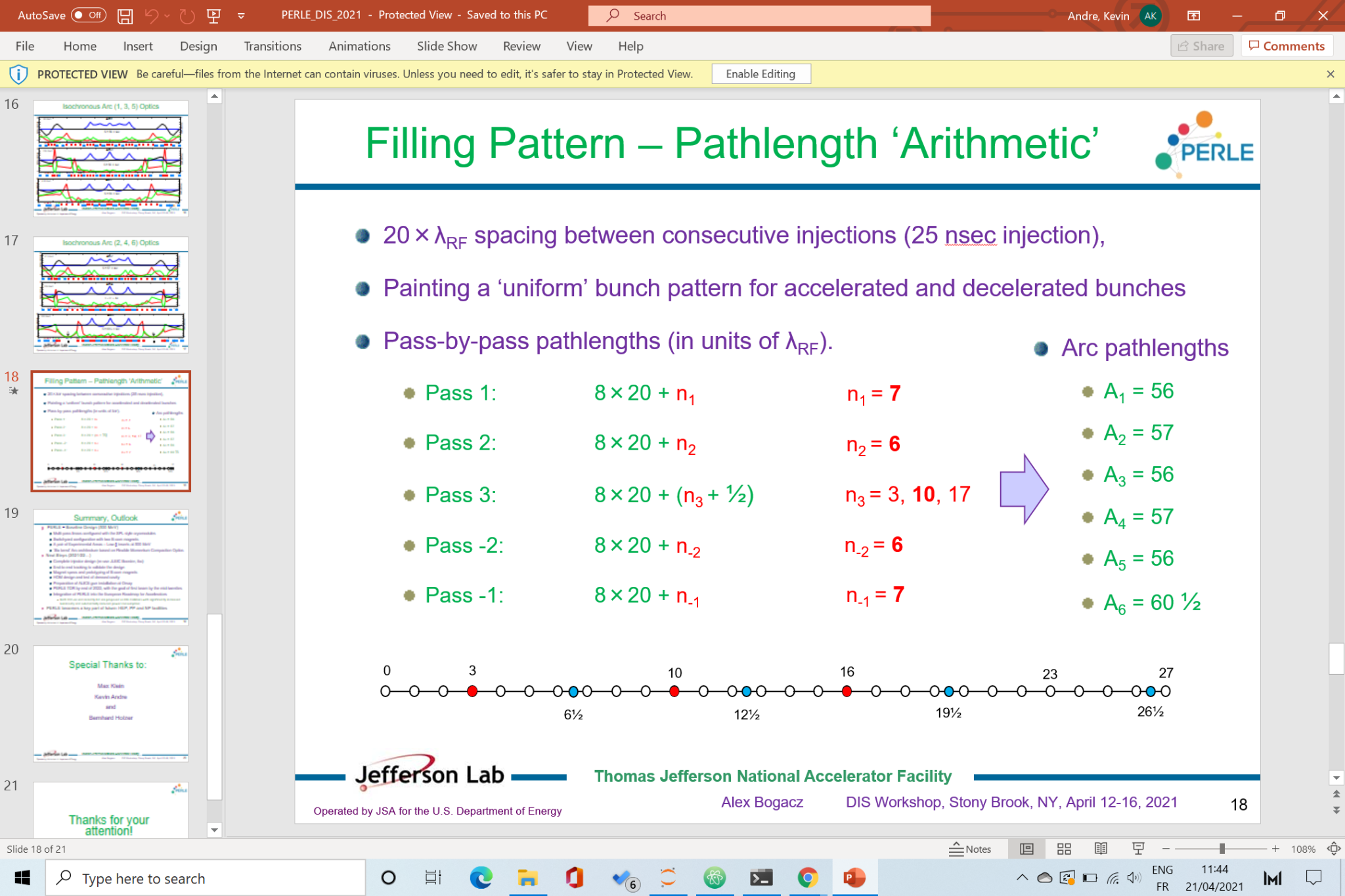 LHeC :
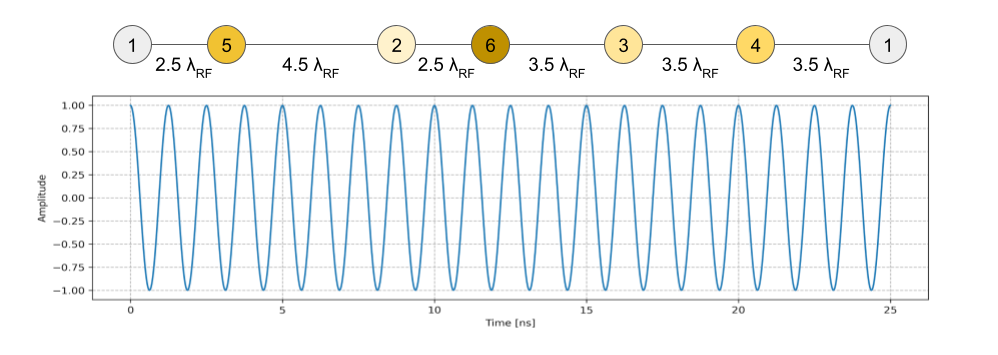 4
5
6
1
1
2
3
PERLE :
6
1
1
2
4
5
3
PERLE :
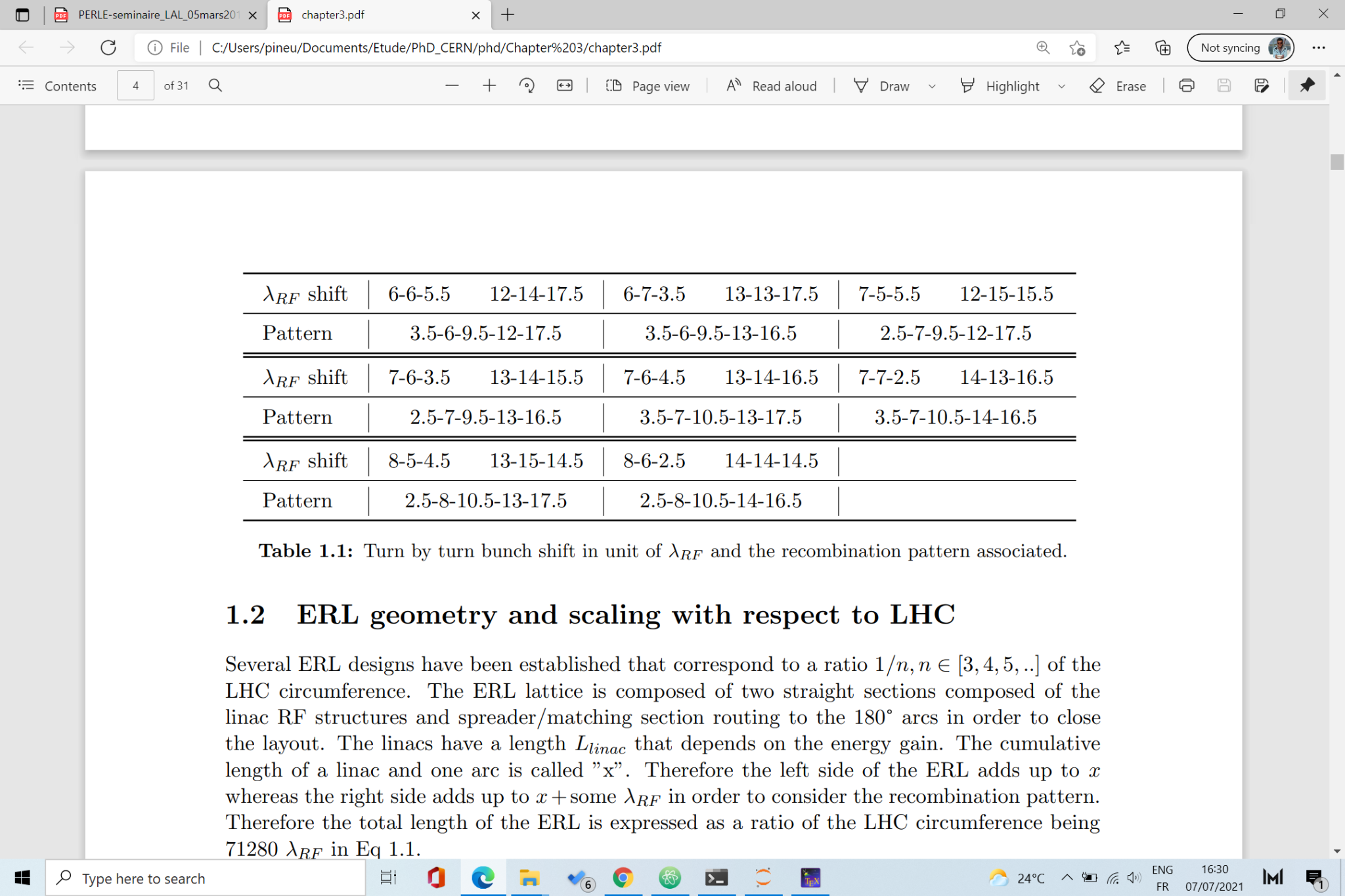 The current recombination pattern is 7-7-10.5
and not 7-6-10.5. 
The last decelerated bunch needs to be in the middle for long range wakefields mitigation (cf. Dario’s PhD) need to re-tune the arc path-lengths.
BBU tracking with the current recombination pattern
1e11 ppb = 645 mA
1.5e11 ppb = 968 mA
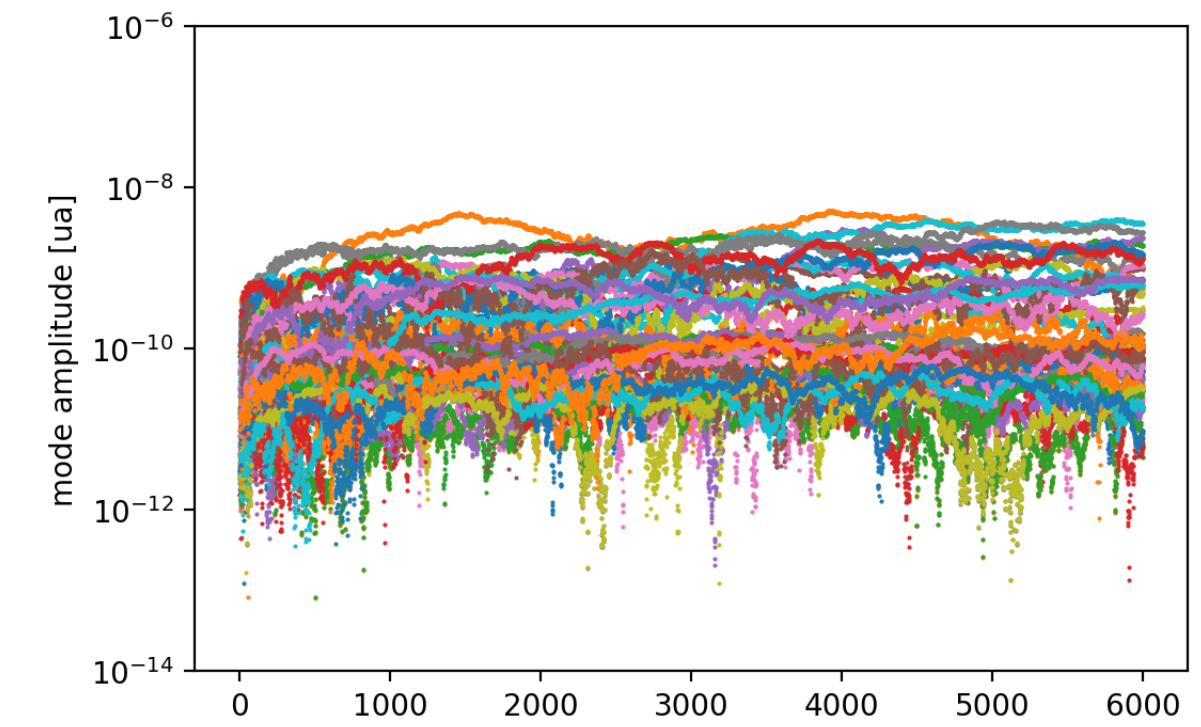 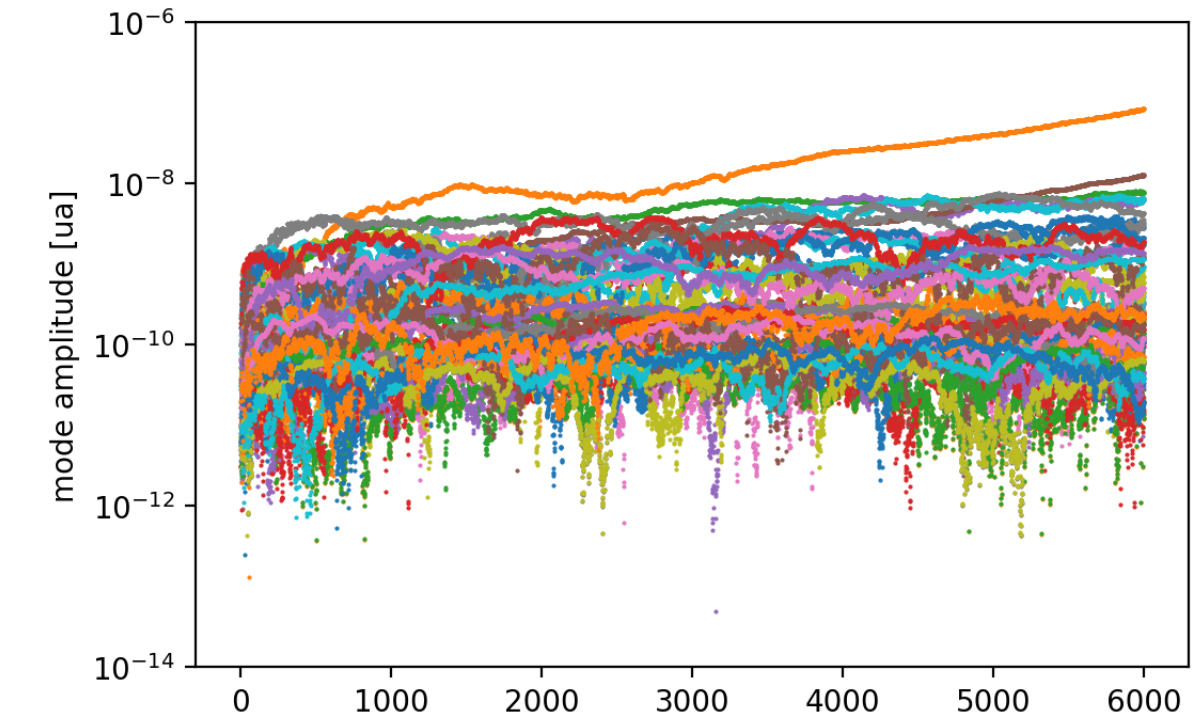